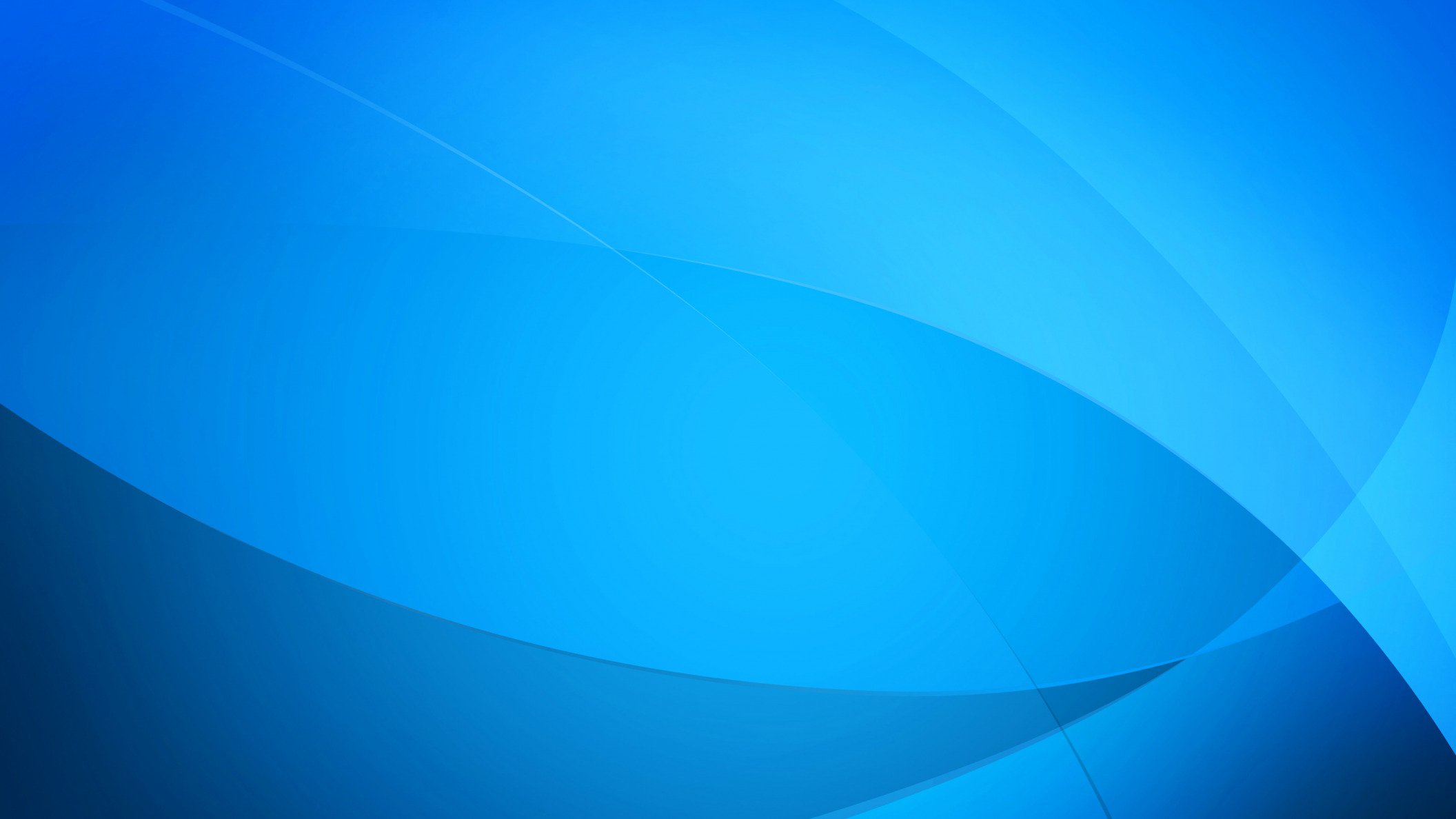 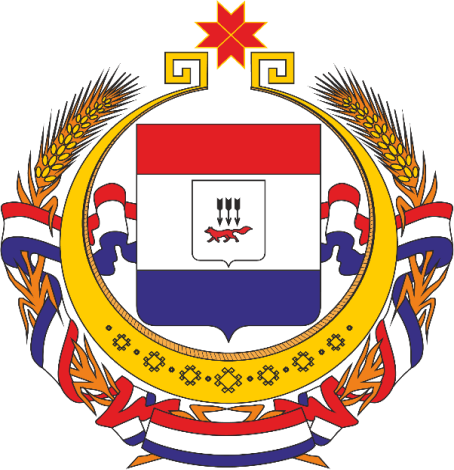 МИНИСТЕРСТВО ОБРАЗОВАНИЯ РЕСПУБЛИКИ МОРДОВИЯ                                    ПОРТФОЛИО
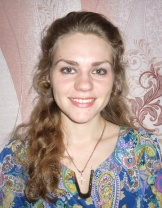 АВДОНИНОЙ ТАТЬЯНЫ АЛЕКСАНДРОВНЫ

воспитателя

 структурного подразделения «Детский сад №16 комбинированного вида»

муниципального  бюджетного дошкольного образовательного учреждения

«Детский сад «Радуга» комбинированного вида» 

Рузаевского муниципального района

Рузаевка, 2023г.
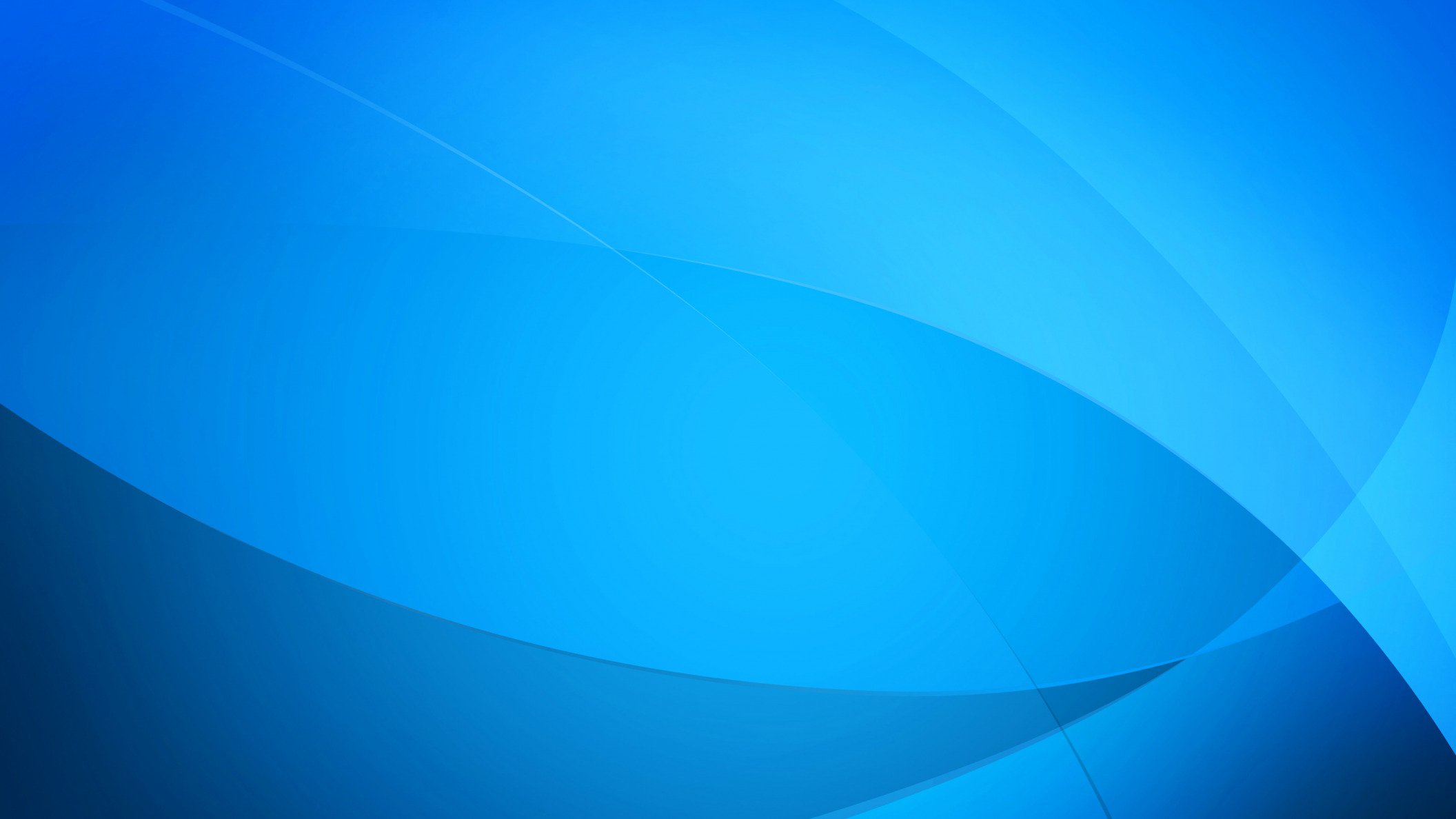 Общие сведения
Дата рождения:  18.11.1988г.
Образование, квалификация по диплому: высшее, Мордовский Государственный Педагогический Институт имени М. Е. Евсевьева.
Квалификация: Организатор-методист дошкольного образования и педагог психолог
№ диплома ОКА № 97835, дата выдачи 26 июня 2013 г.
Занимаемая должность, дата назначения на эту должность: воспитатель  
Стаж педагогической работы (по специальности):  9 лет
Общий трудовой стаж: 10 лет
Стаж педагогической работы в данном учреждении: 9 лет
Наличие квалификационной категории: первая квалификационная категория
Дата последней аттестации: Приказ от 23.05.2018г.      № 516
Педагогический опыт «Развитие речевой активности детей старшего дошкольного возраста в процессе применения
 ТРИЗ-технологии» представлен на сайтессылка на документ 
https://upload2.schoolrm.ru/iblock/074/074b2ee8198d855c57190ff8cf03b4bd/PEDAGOGICHESKIY-OPYT-Avdoninoy.docx
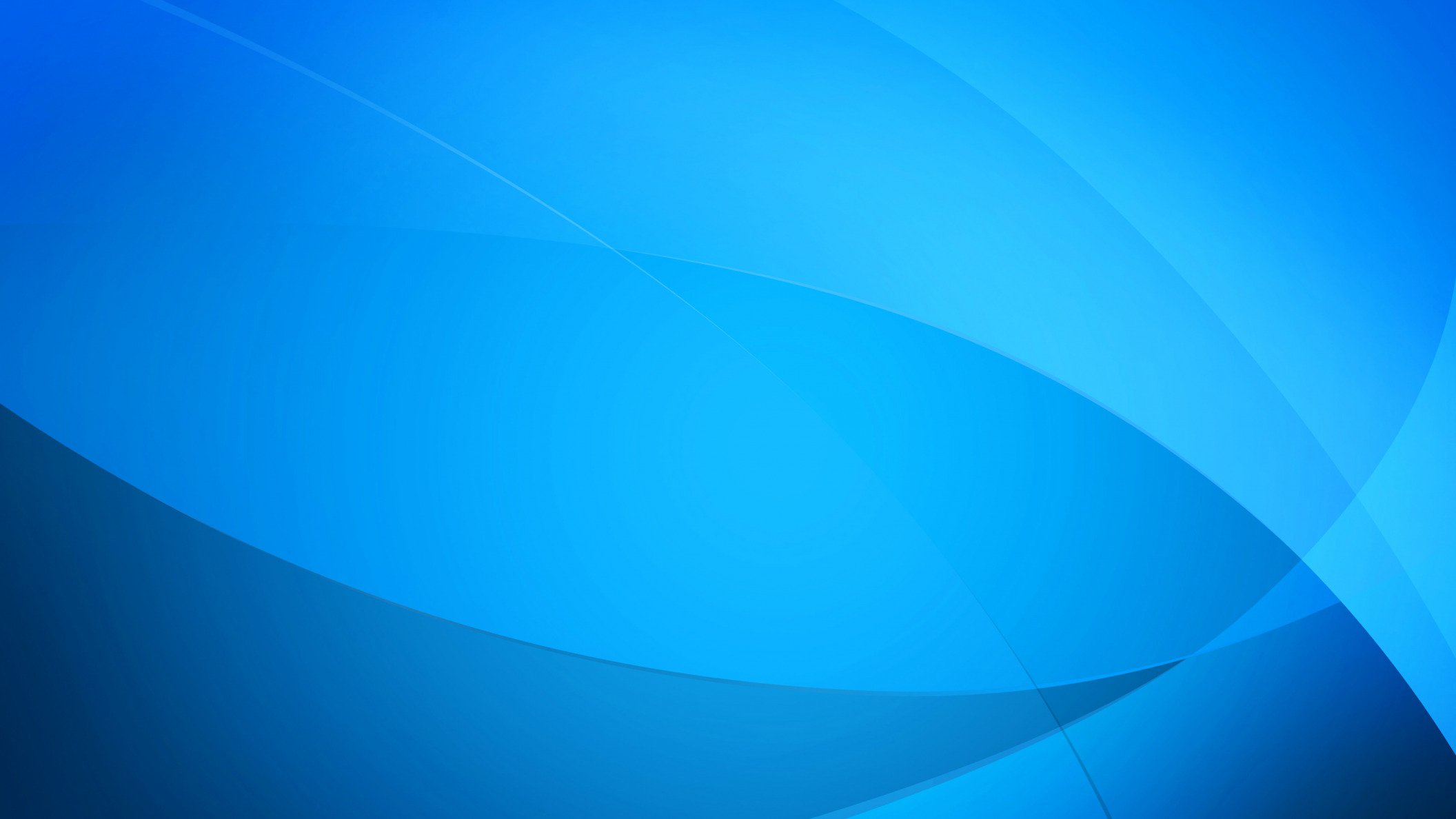 Участие в инновационной (экспериментальной) деятельности
Результат участия на уровне образовательной организации -2
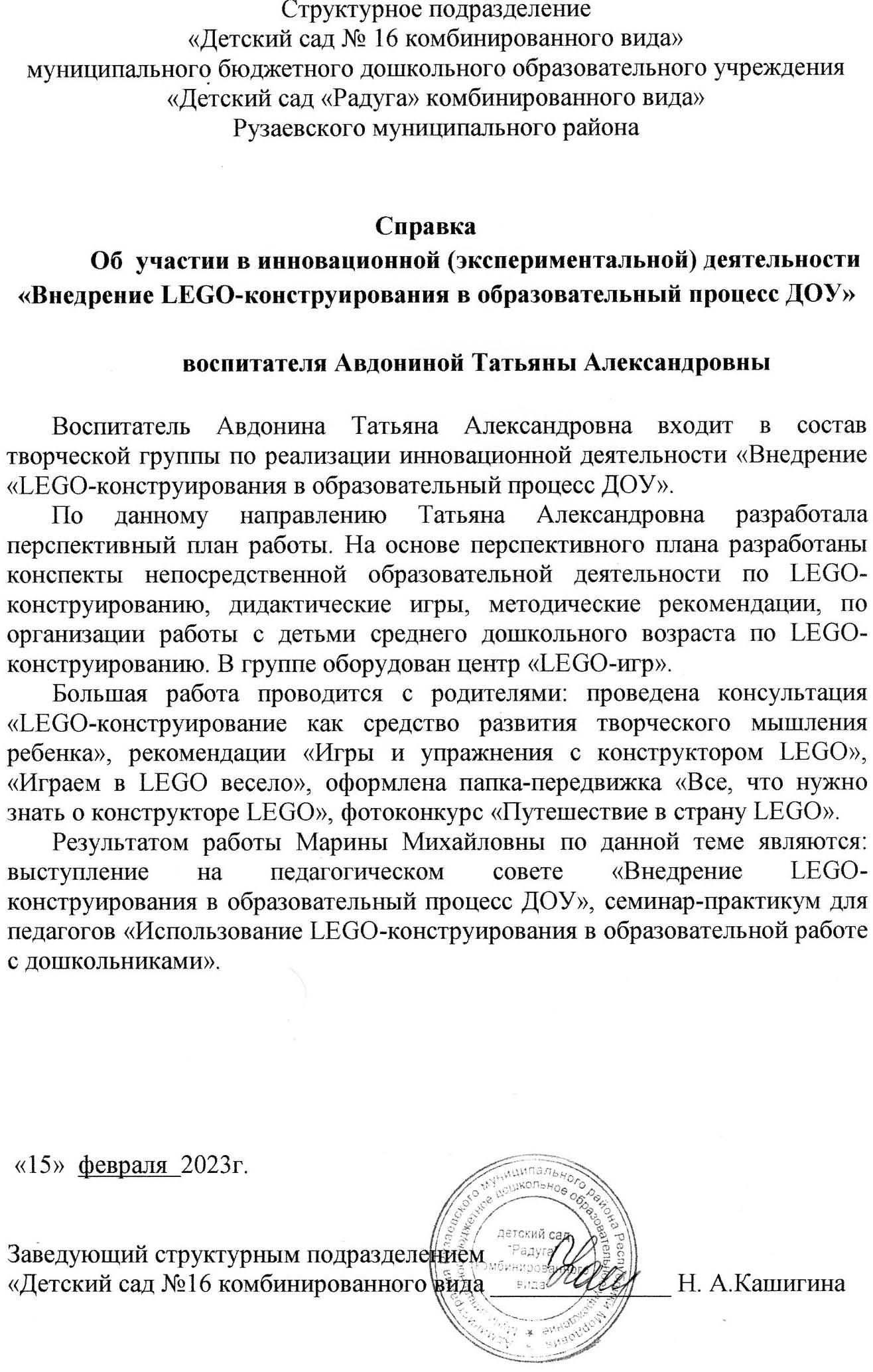 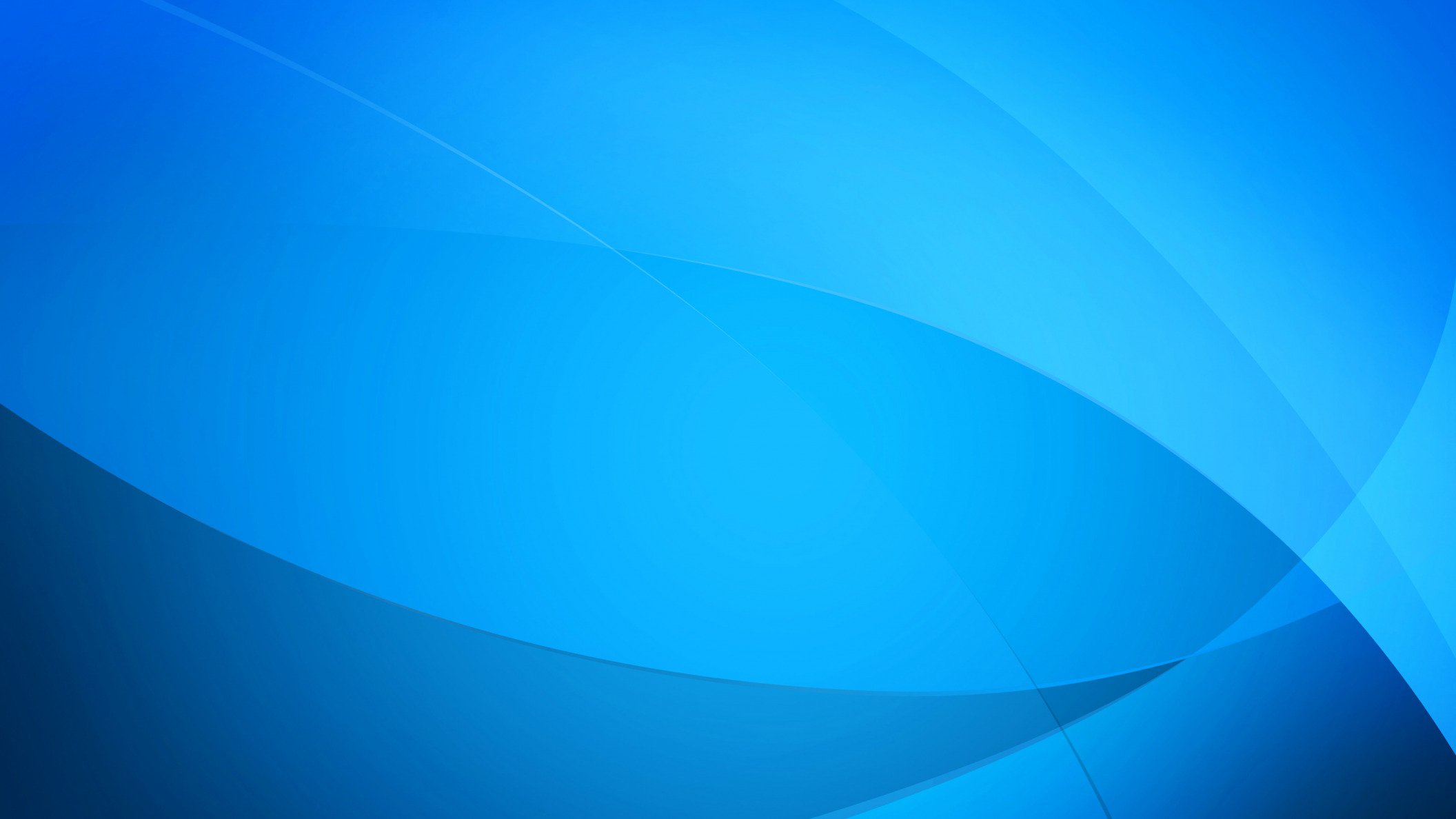 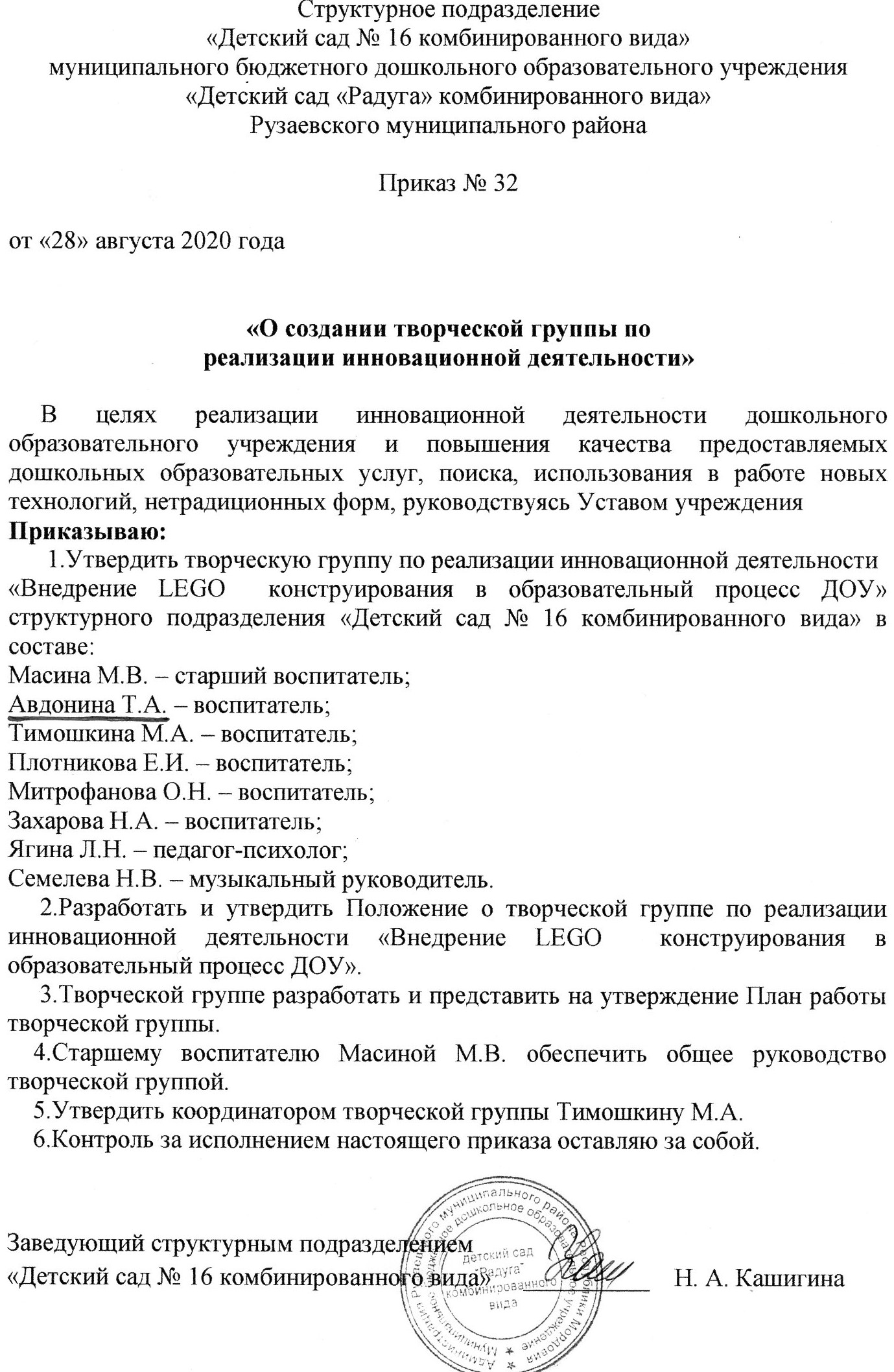 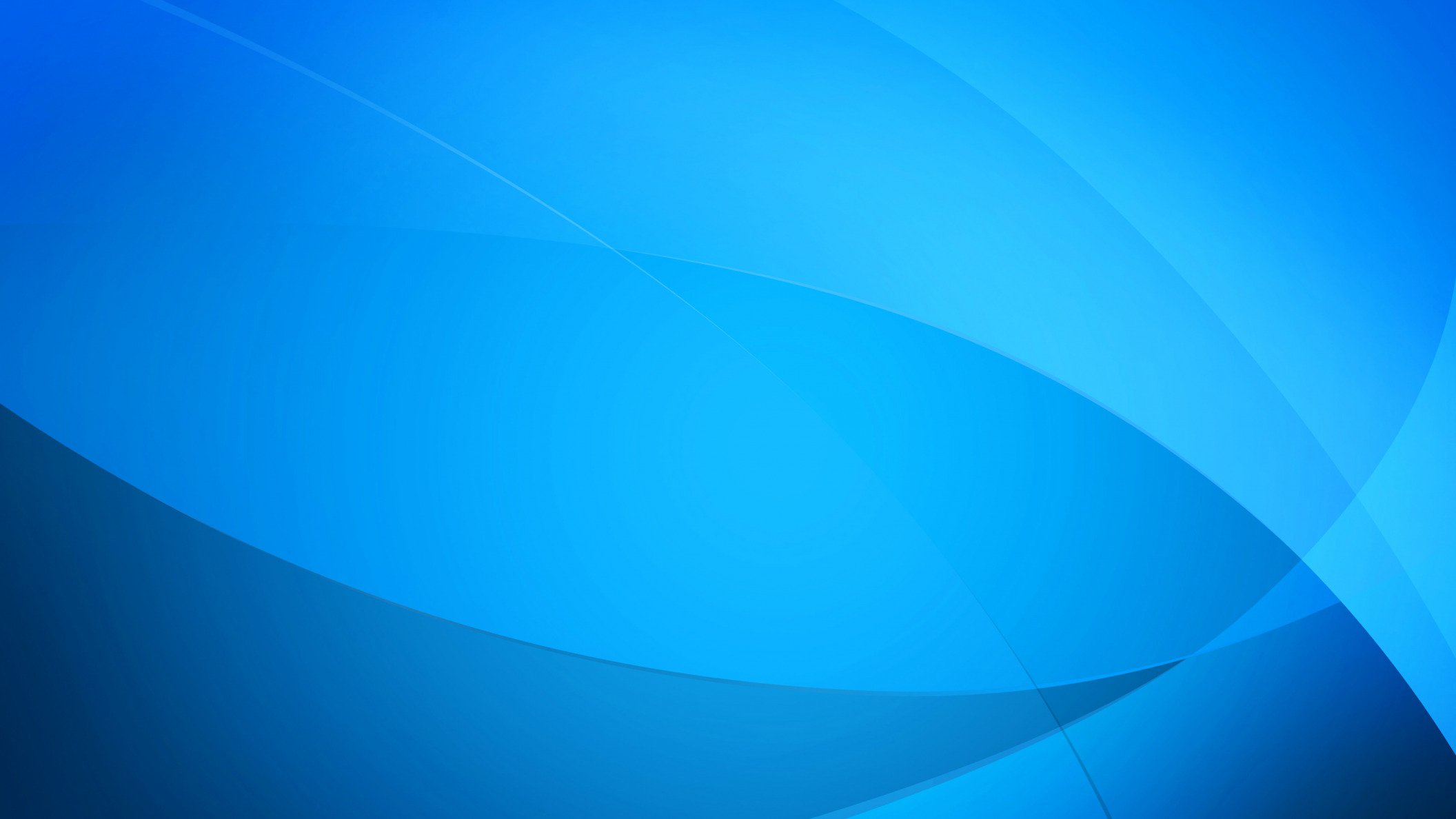 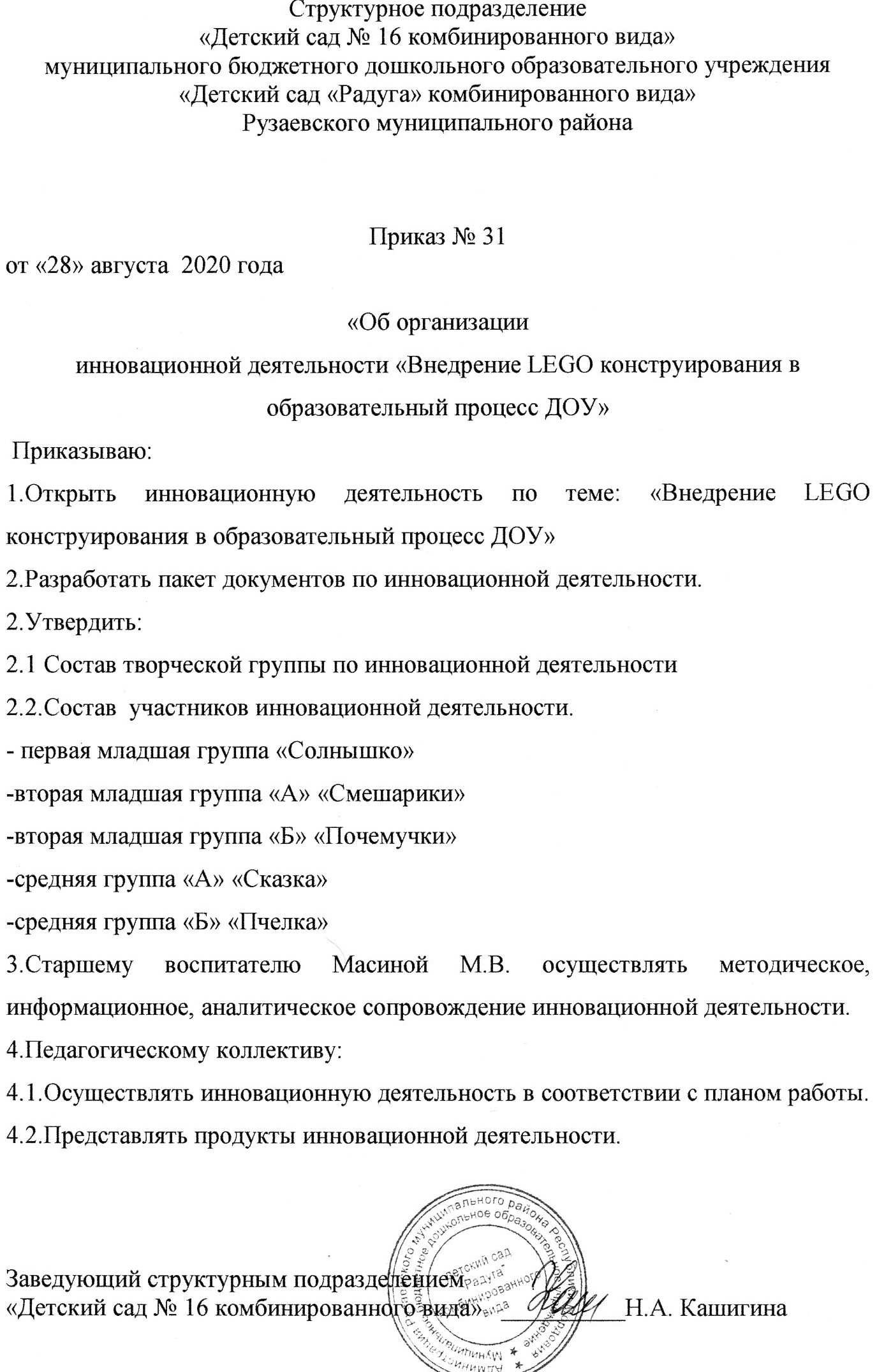 Наставничество
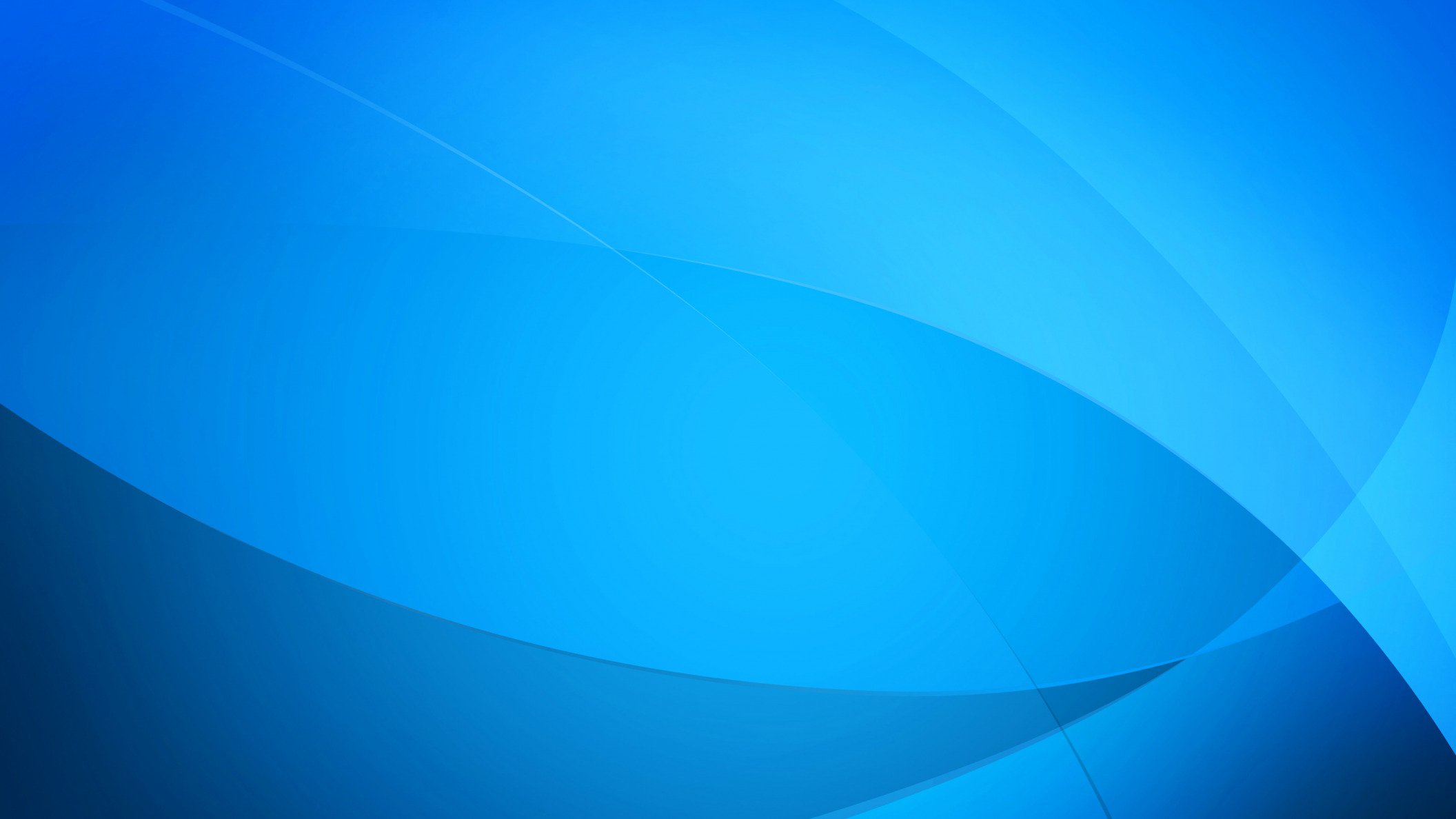 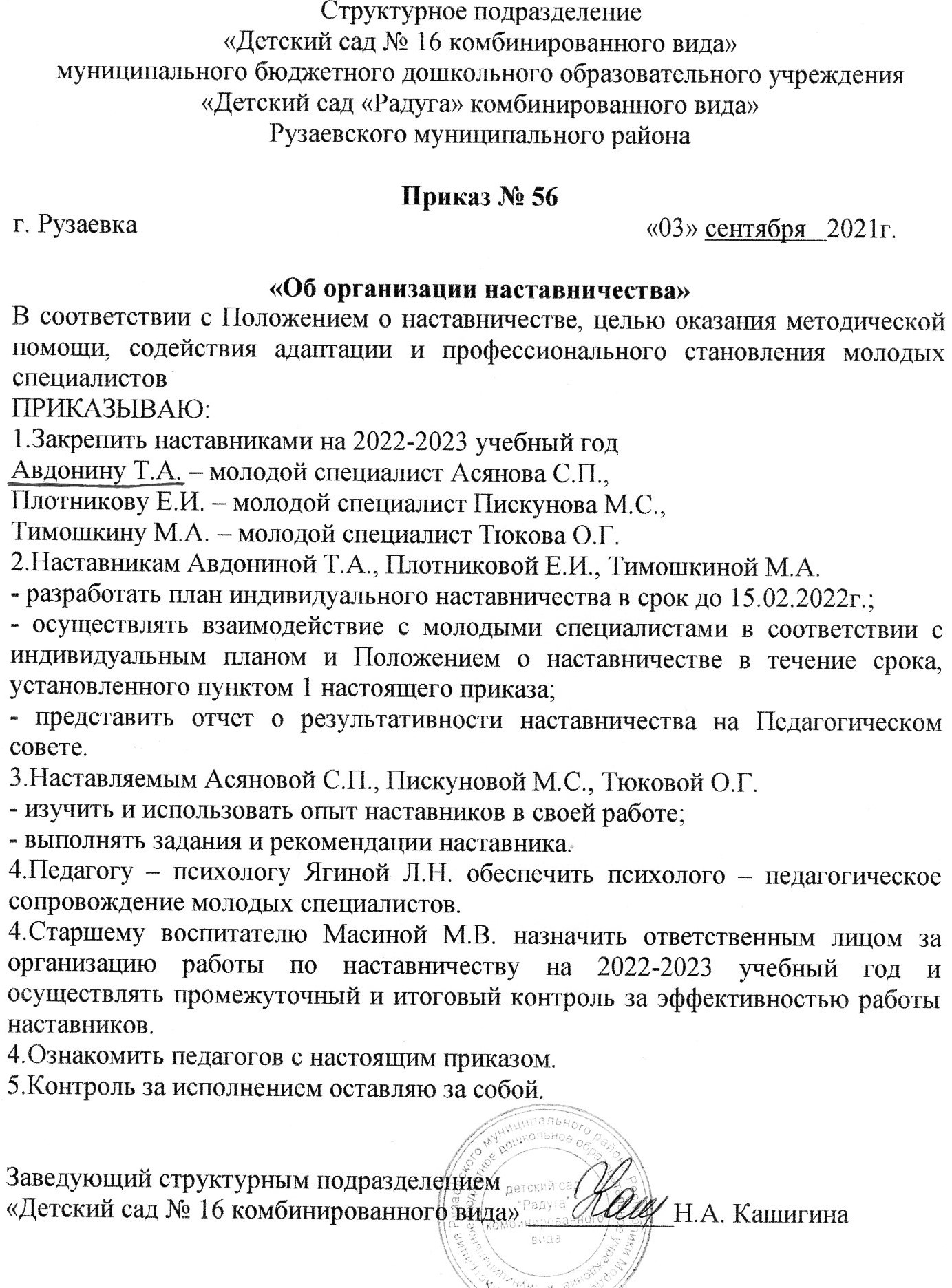 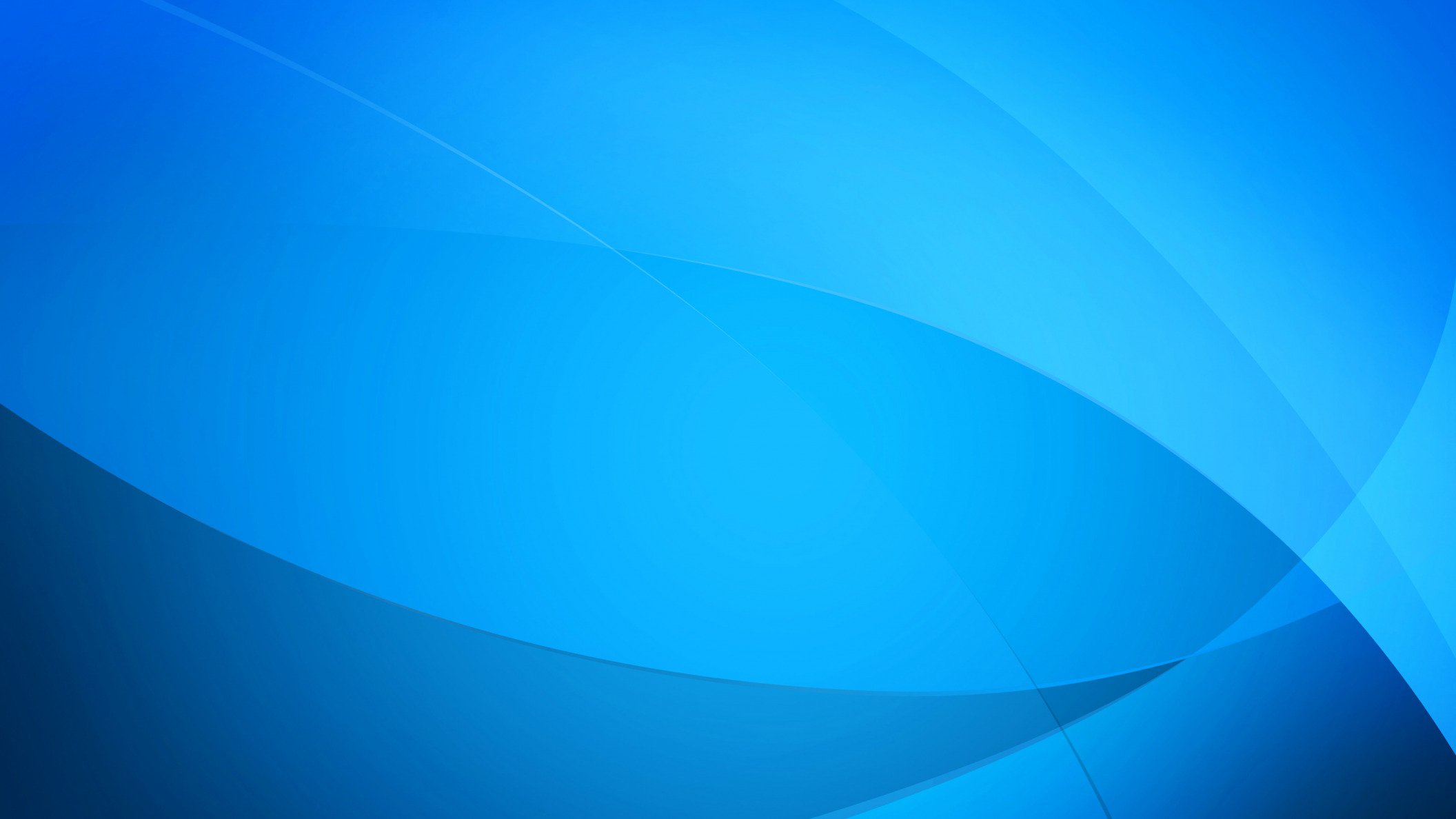 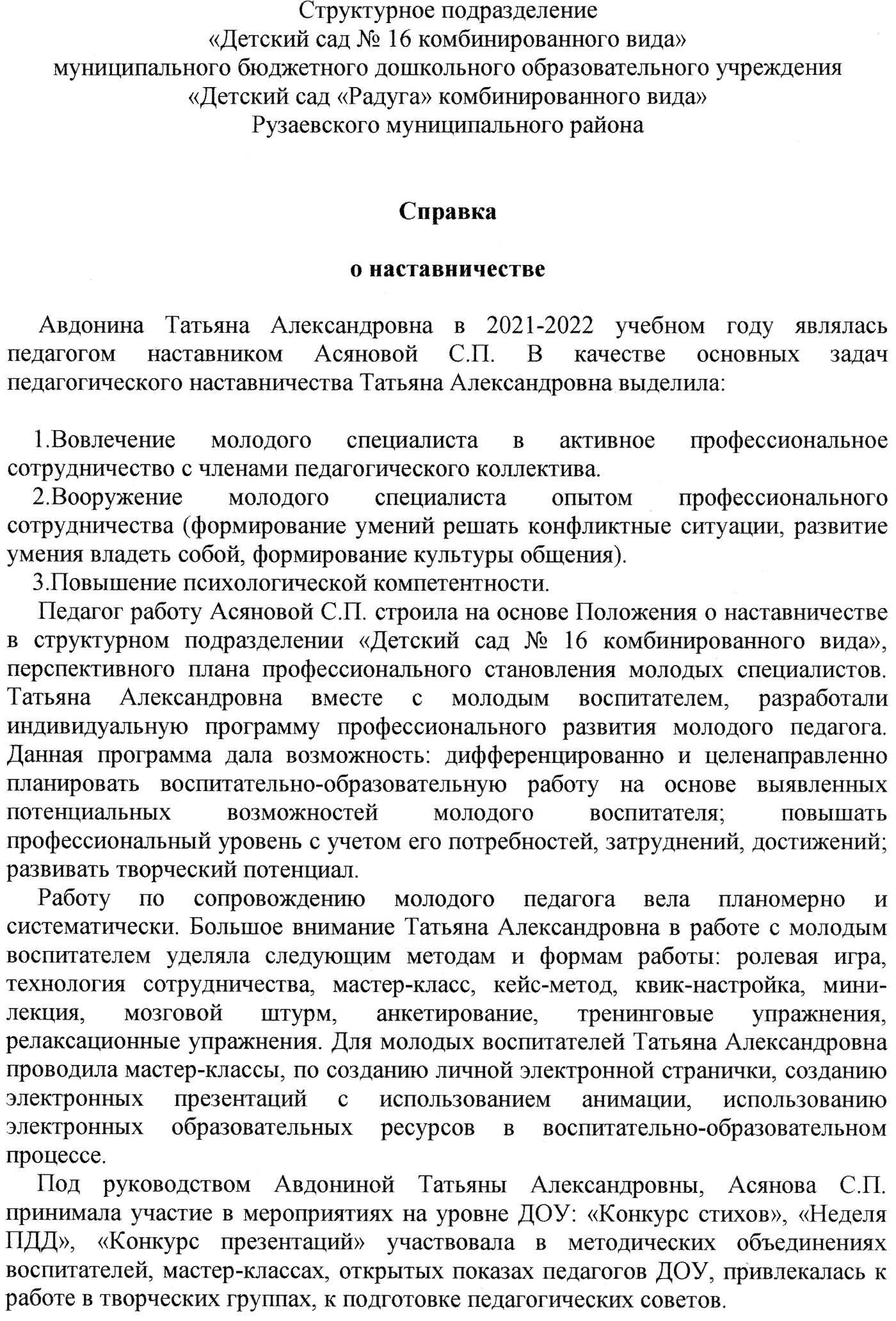 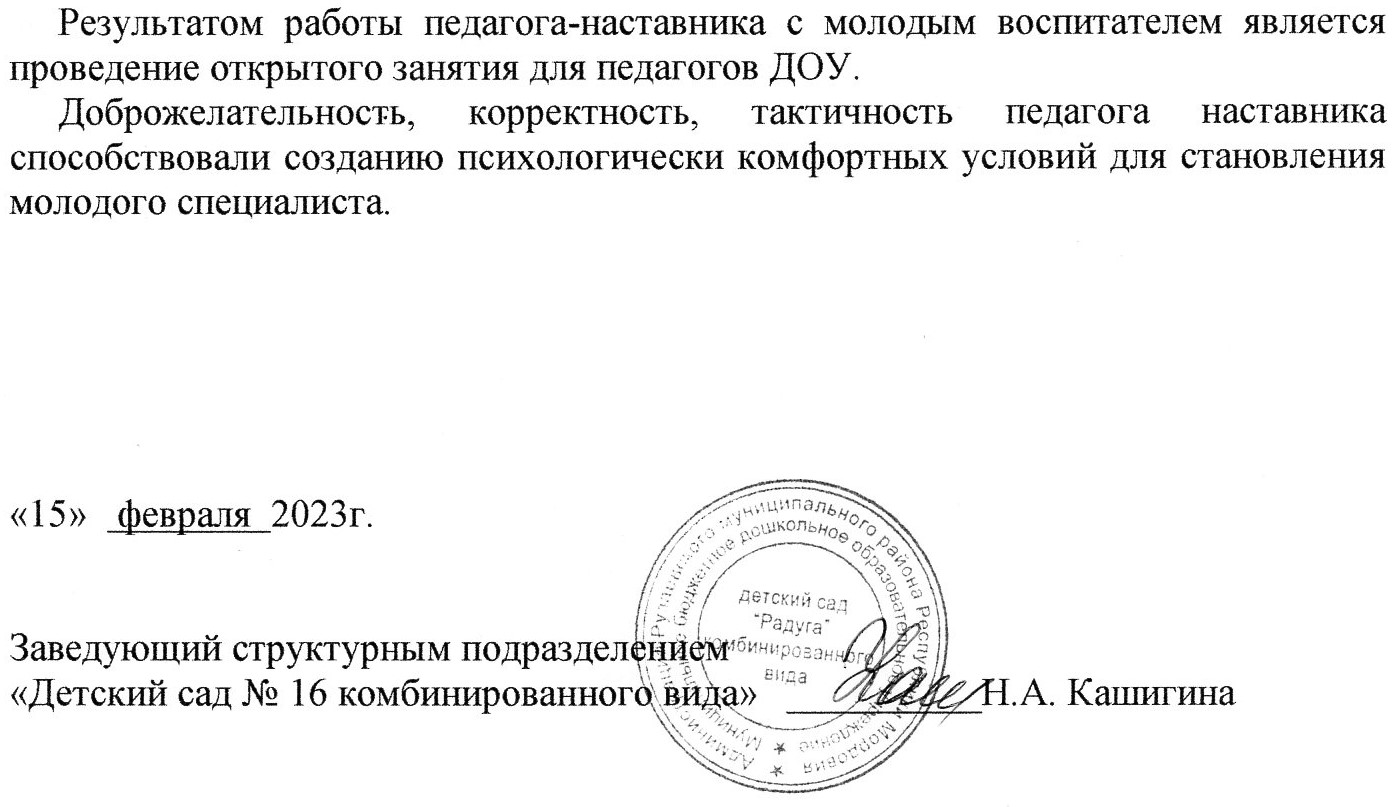 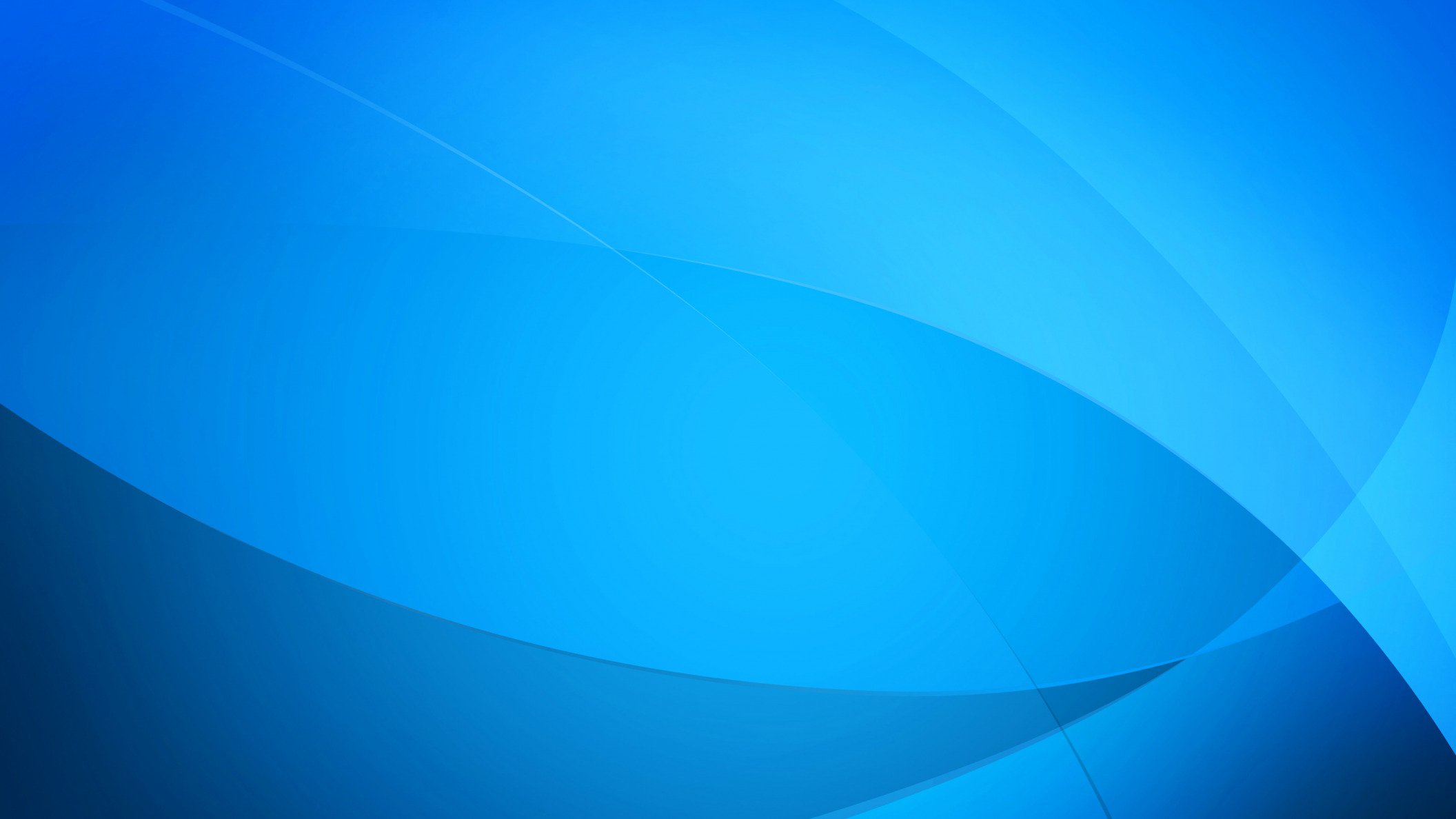 Наличие публикаций
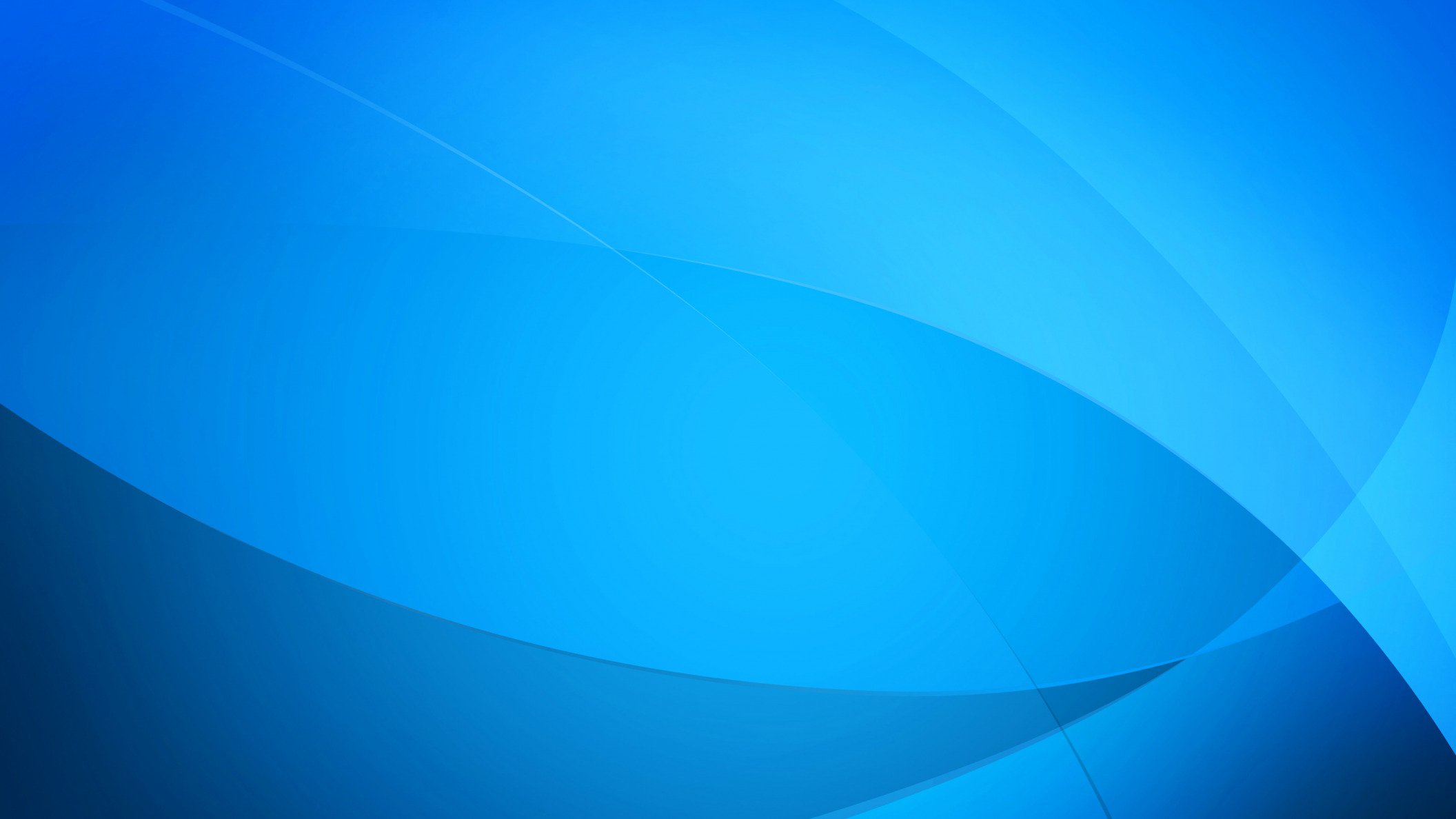 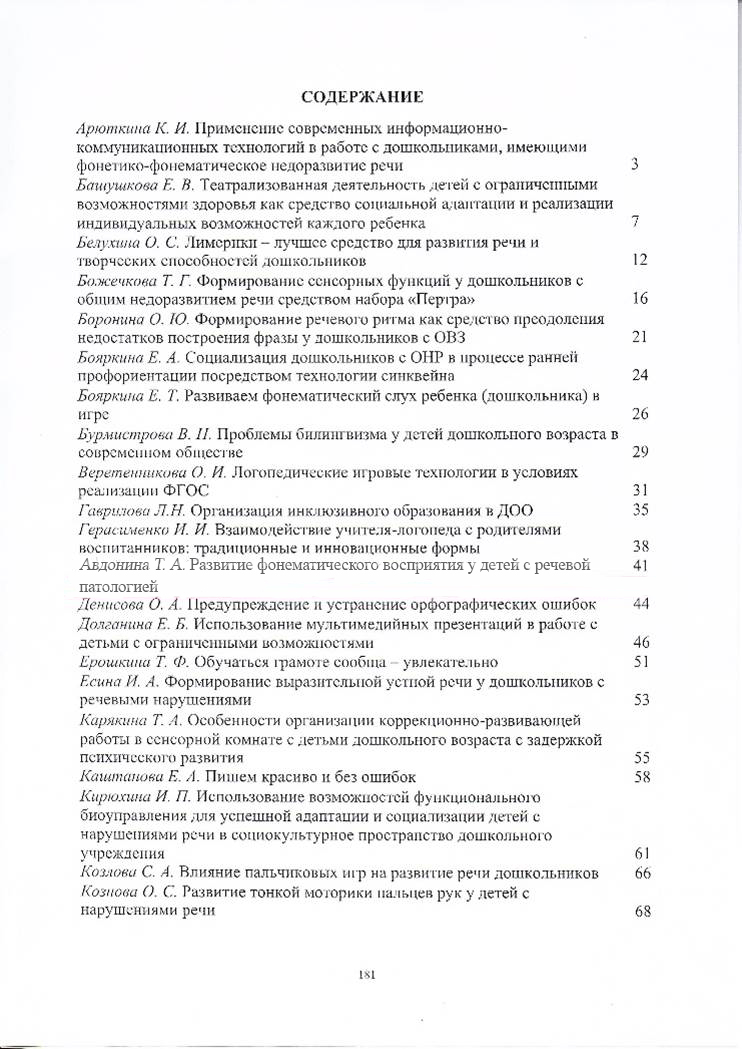 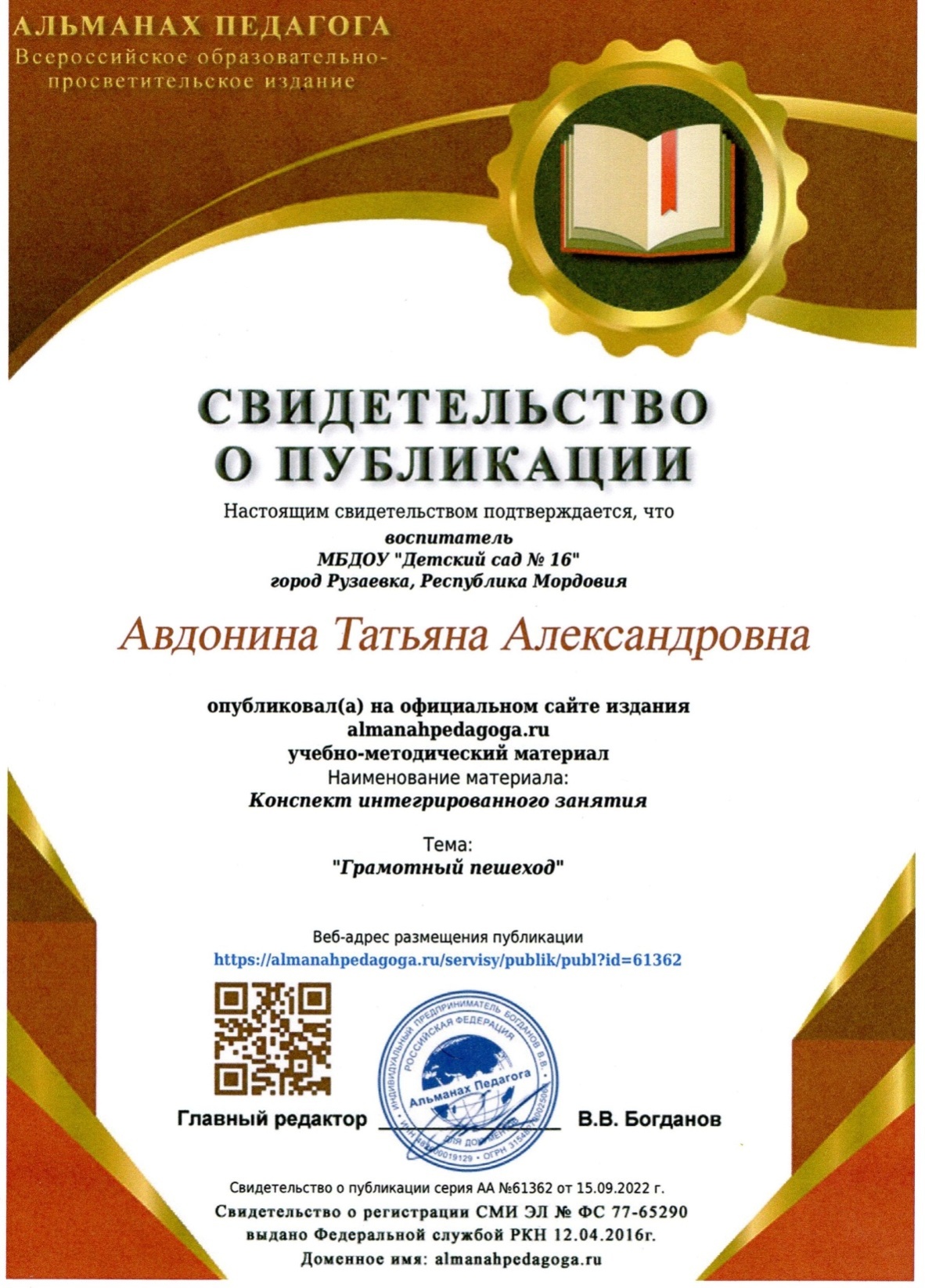 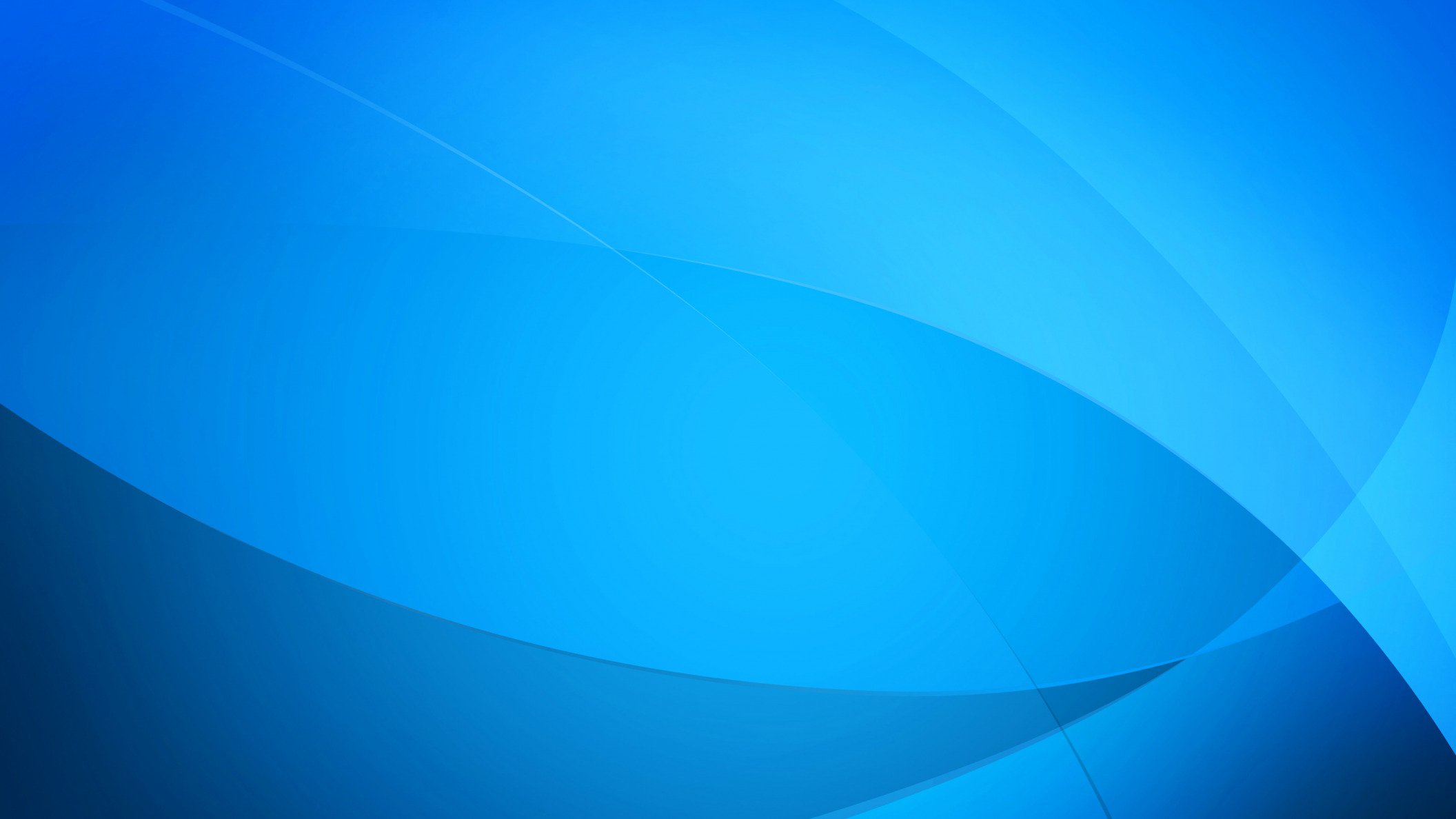 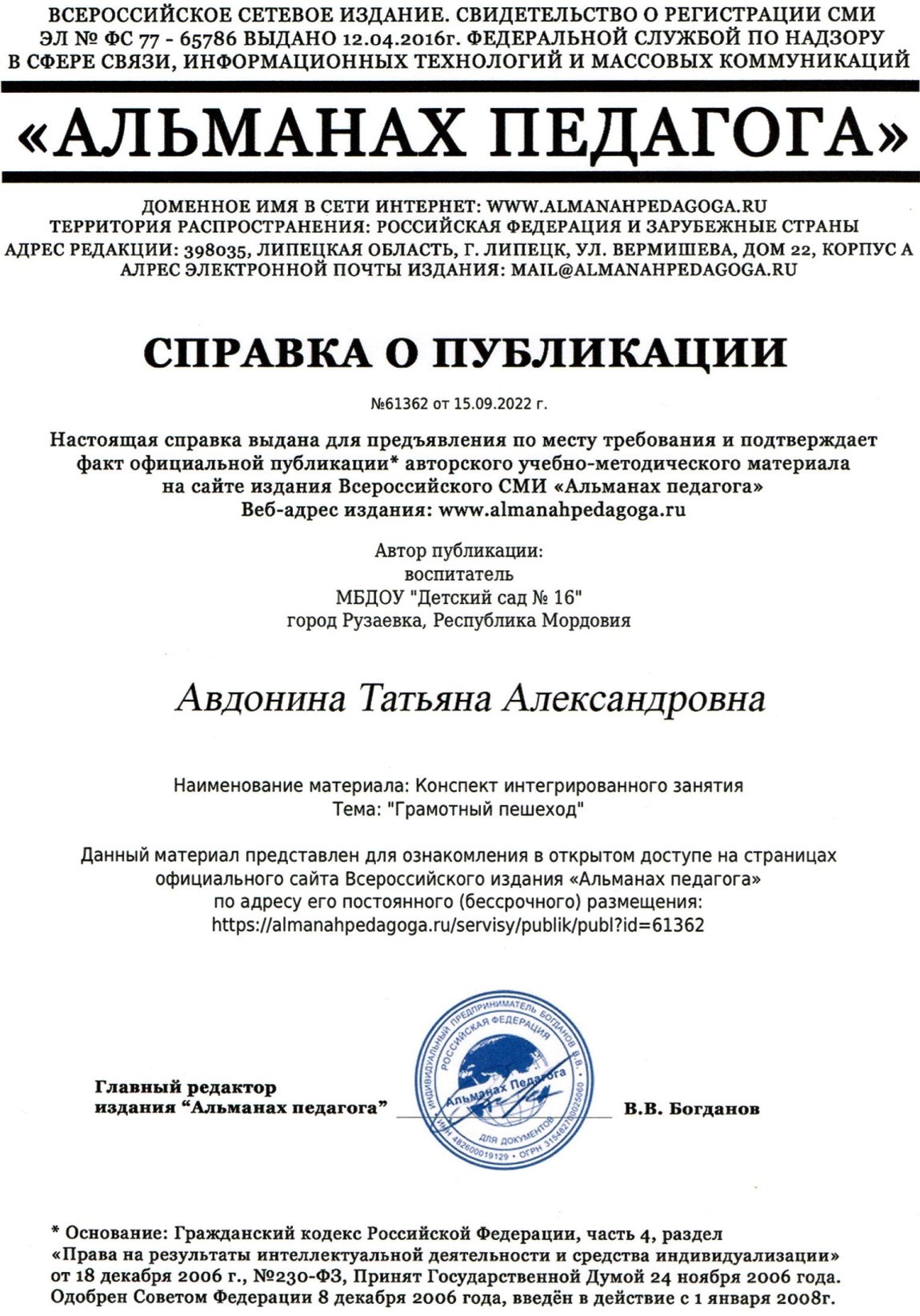 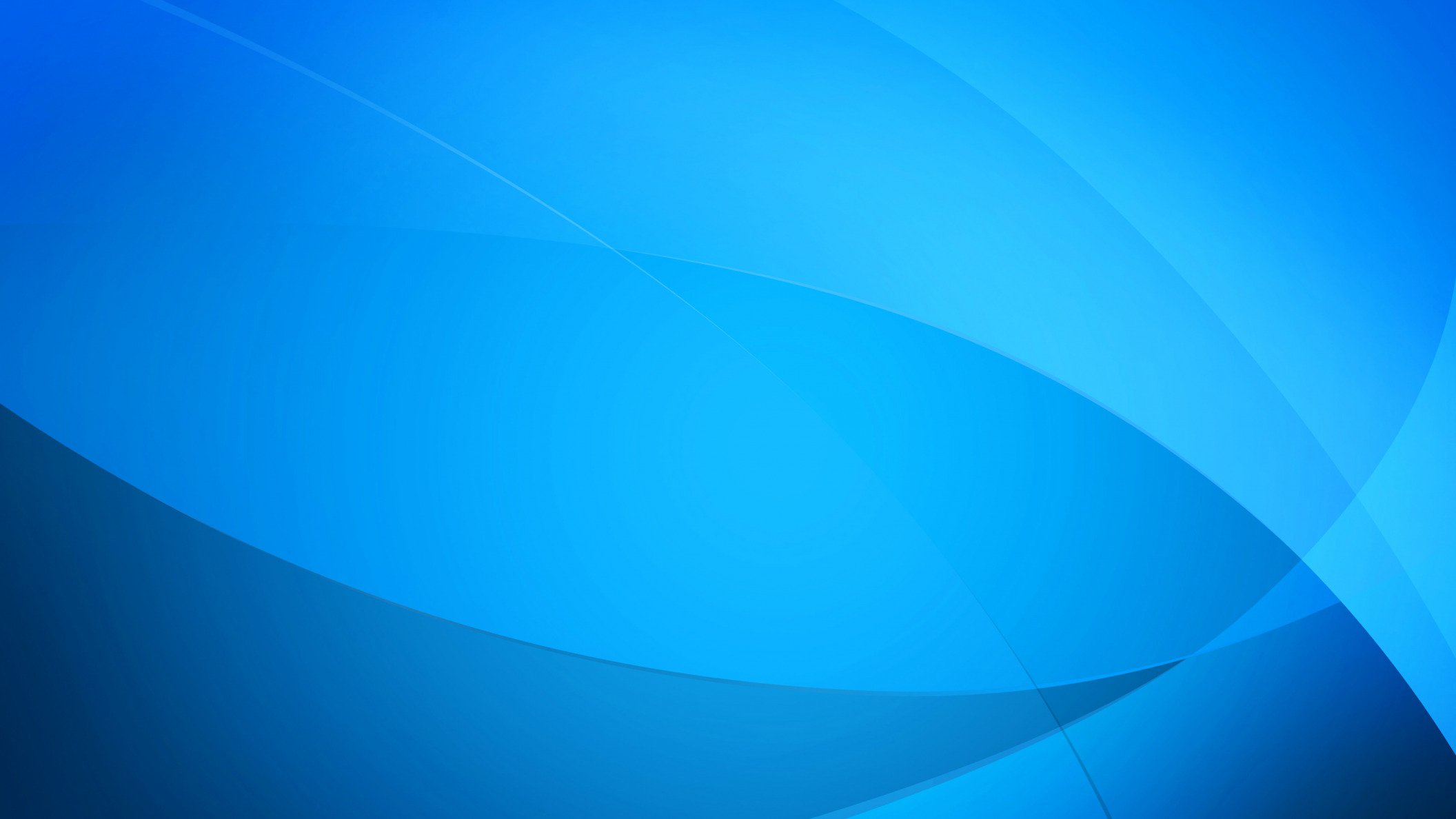 Результаты участия воспитанников в конкурсах,  выставках, турнирах, соревнованиях,акциях, фестивалях
Победы и призовые места в заочных/дистанционных мероприятиях в сети «Интернет»-2
Победы и призовые места в очных муниципальных мероприятиях-2
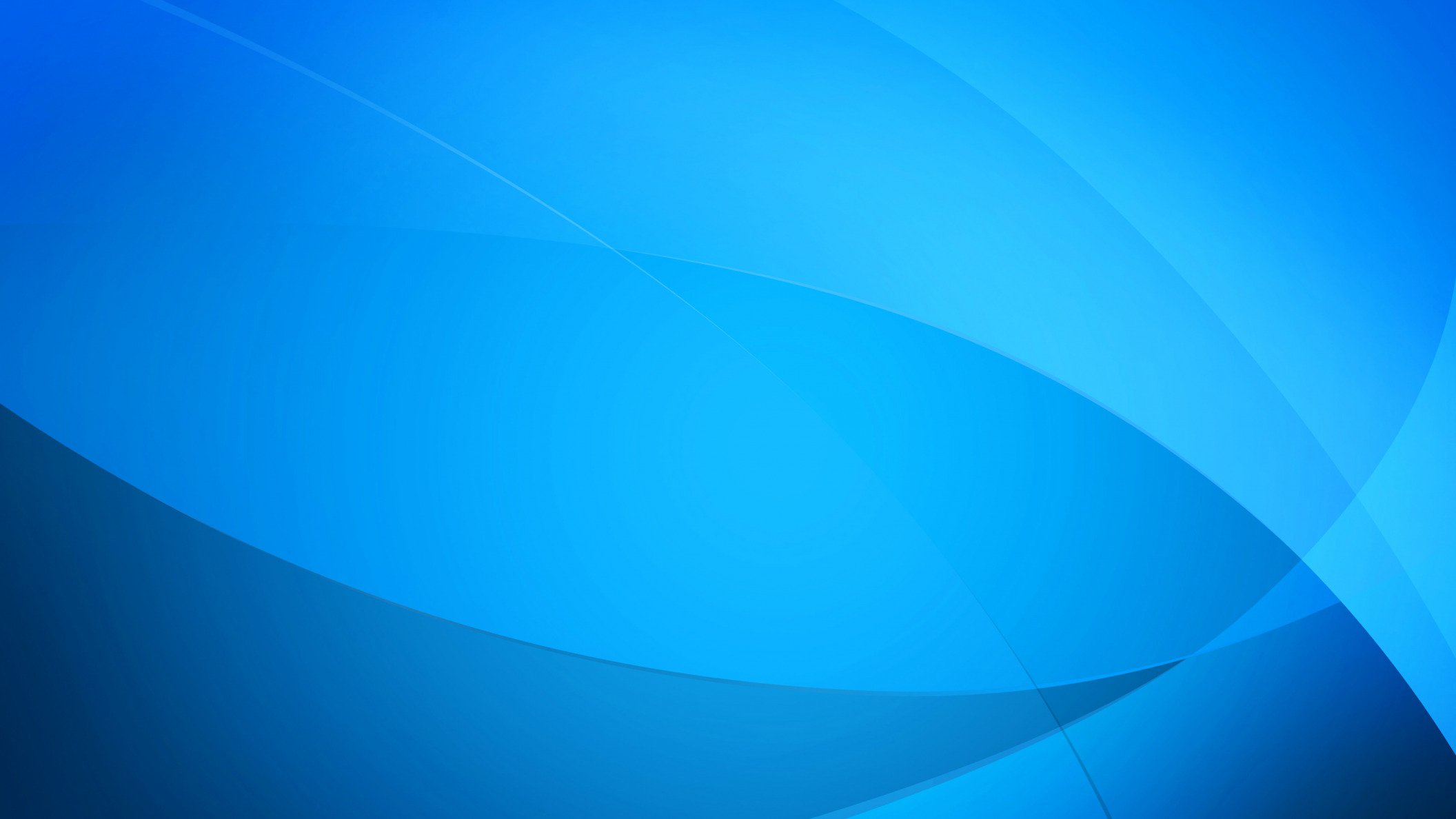 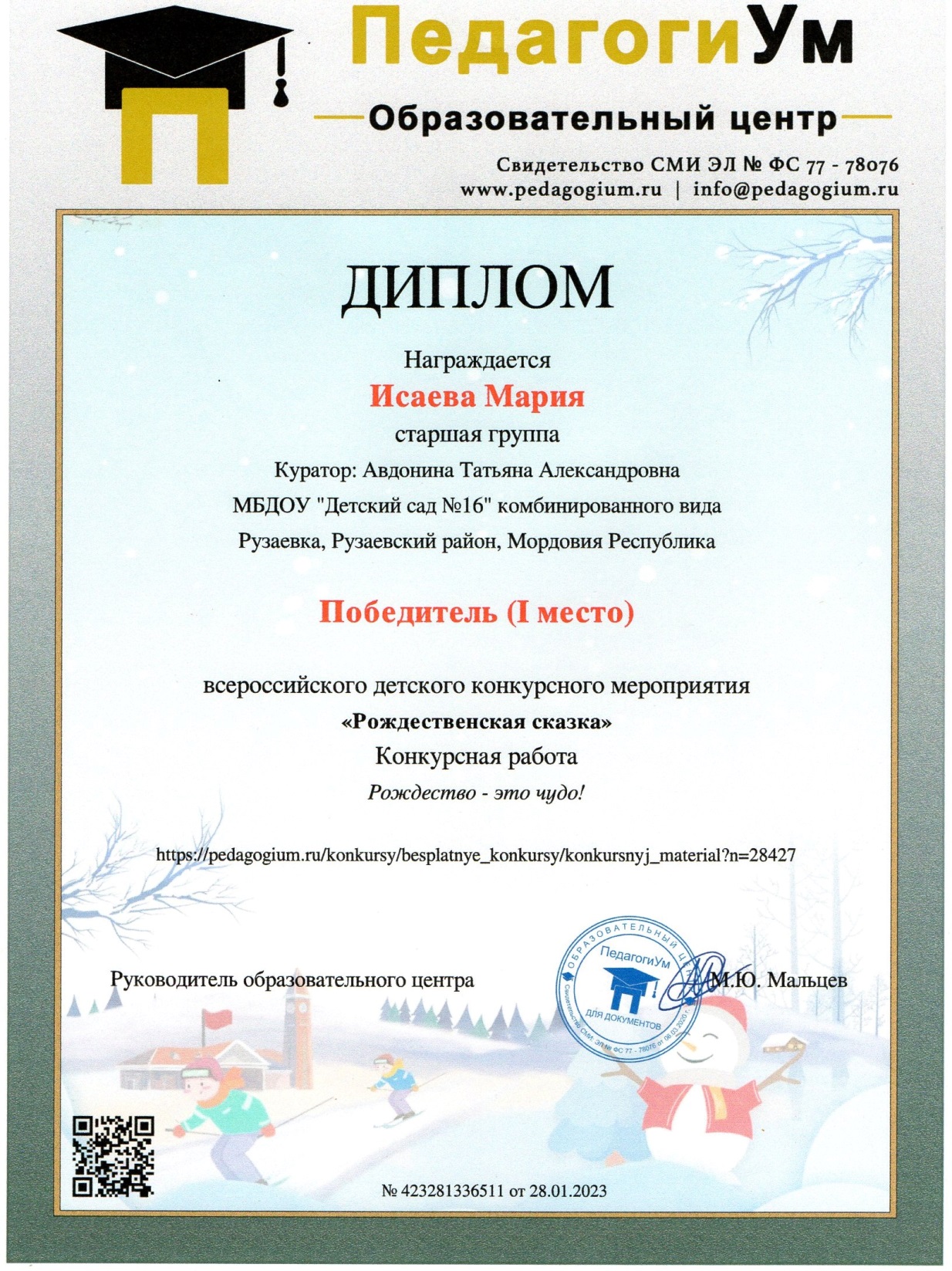 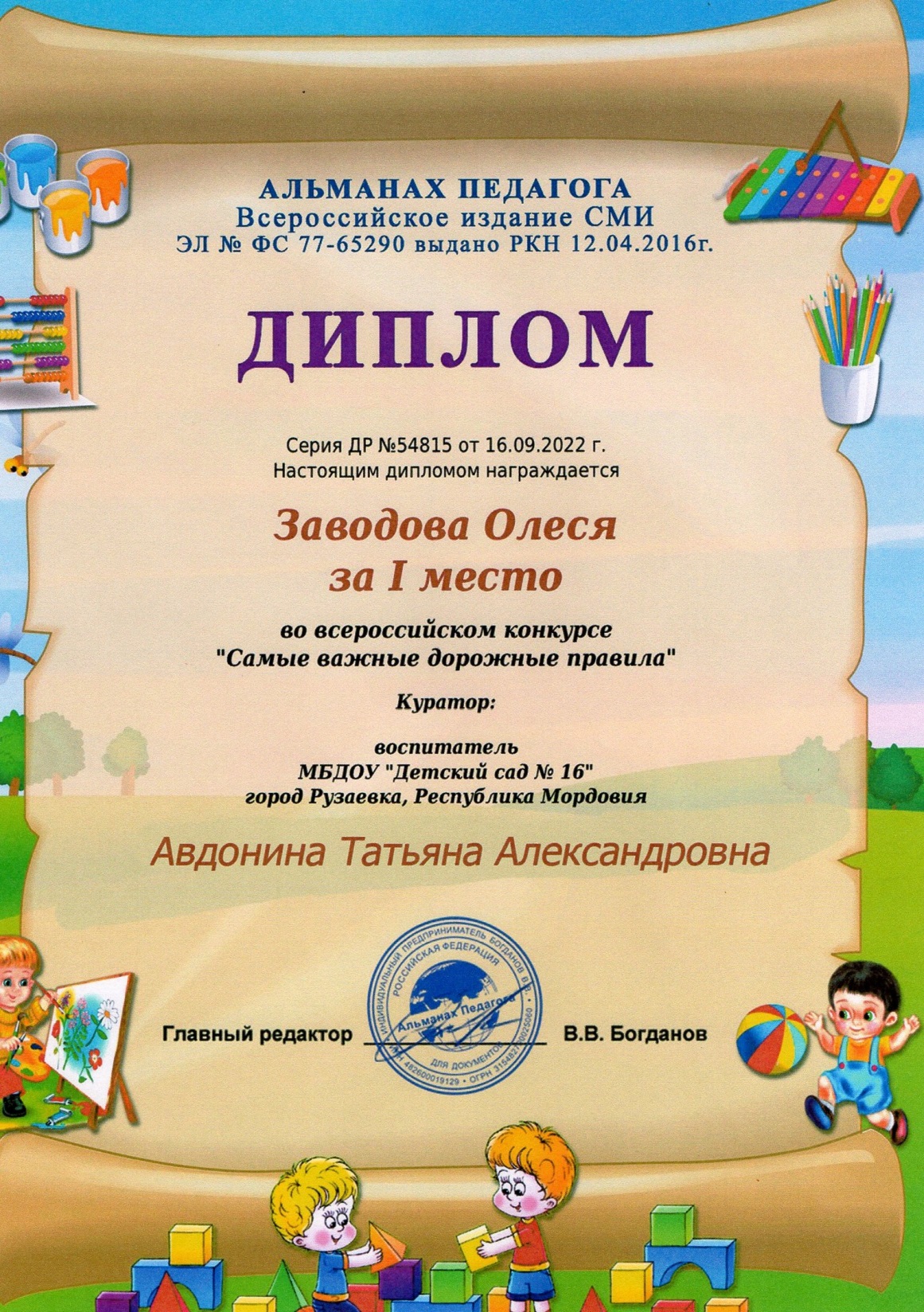 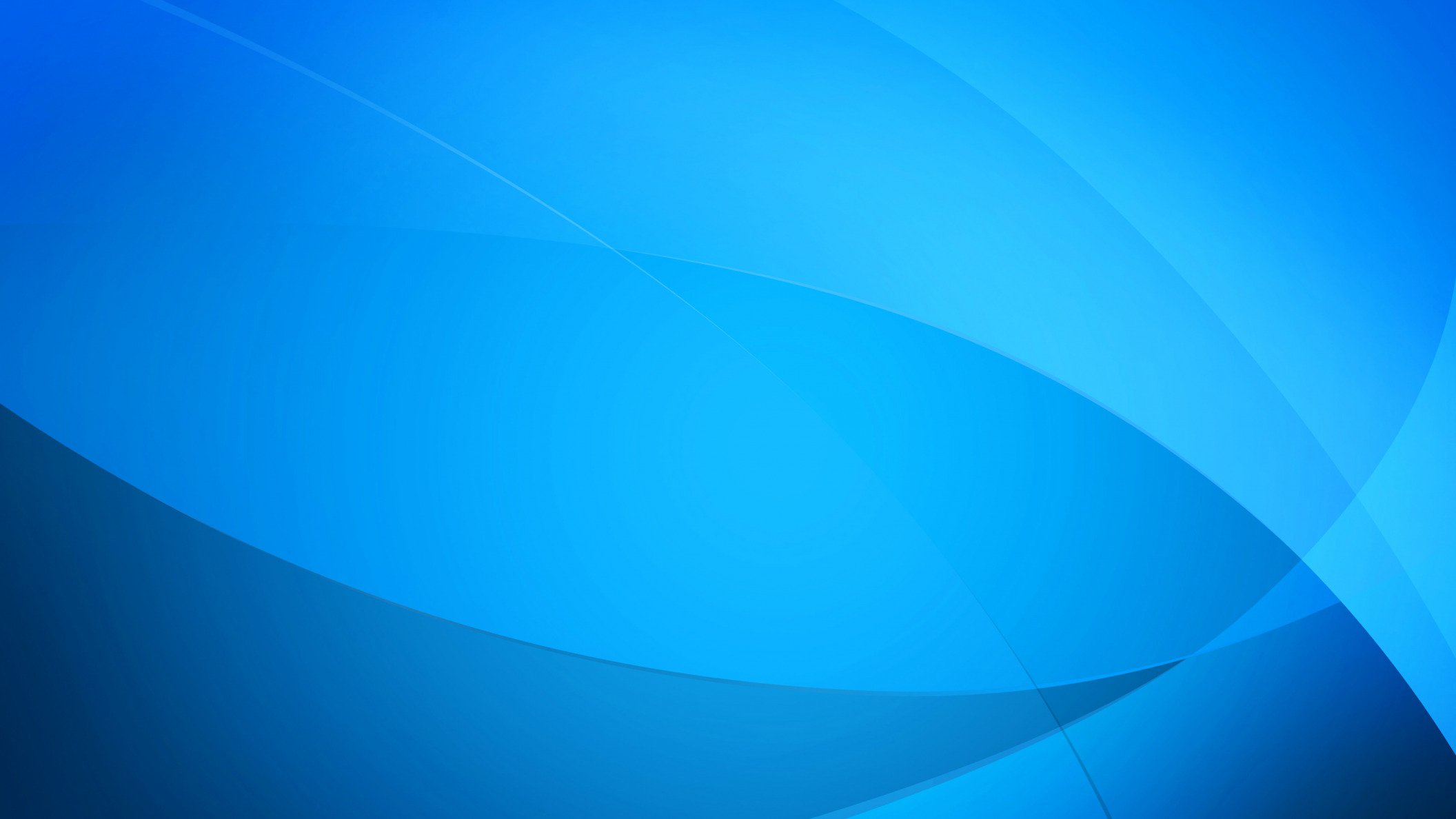 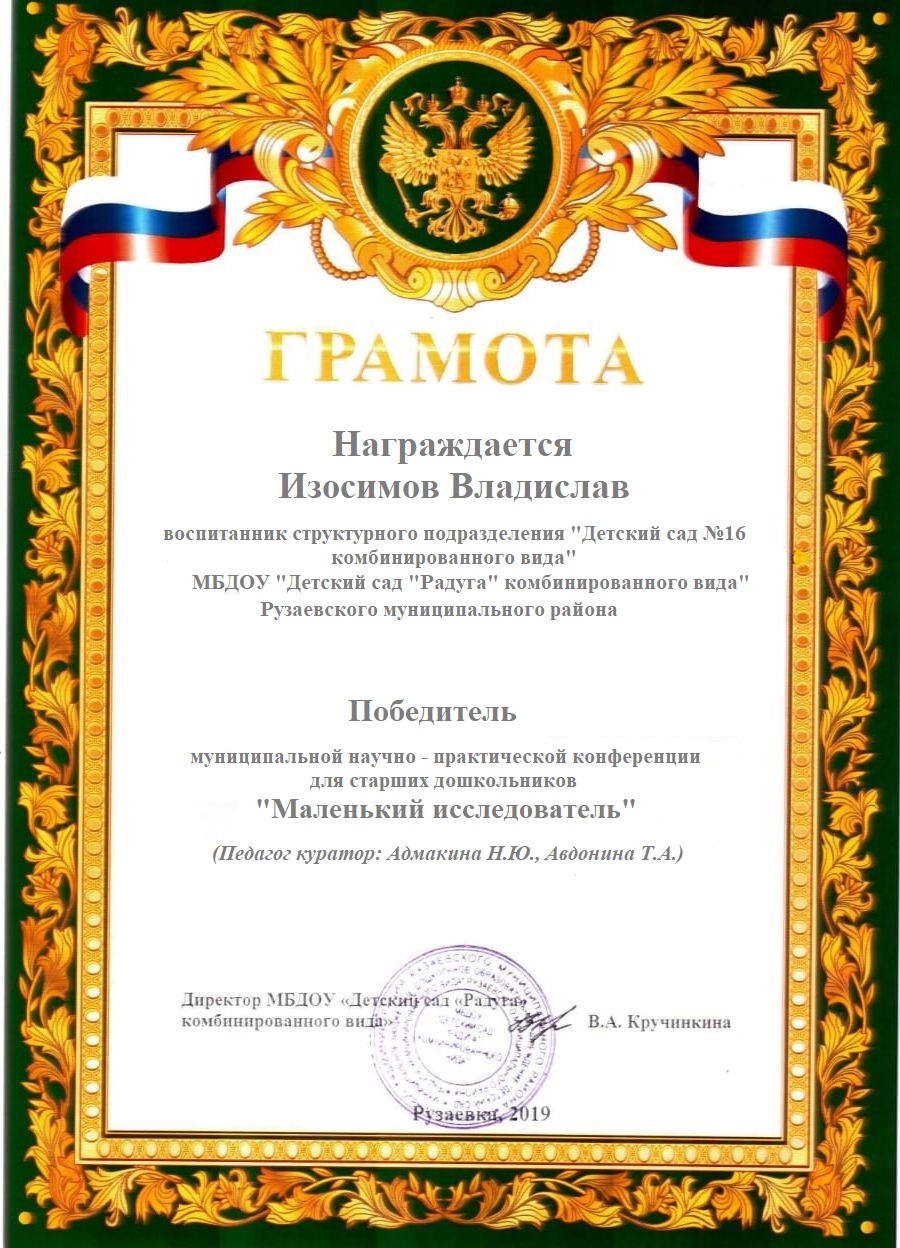 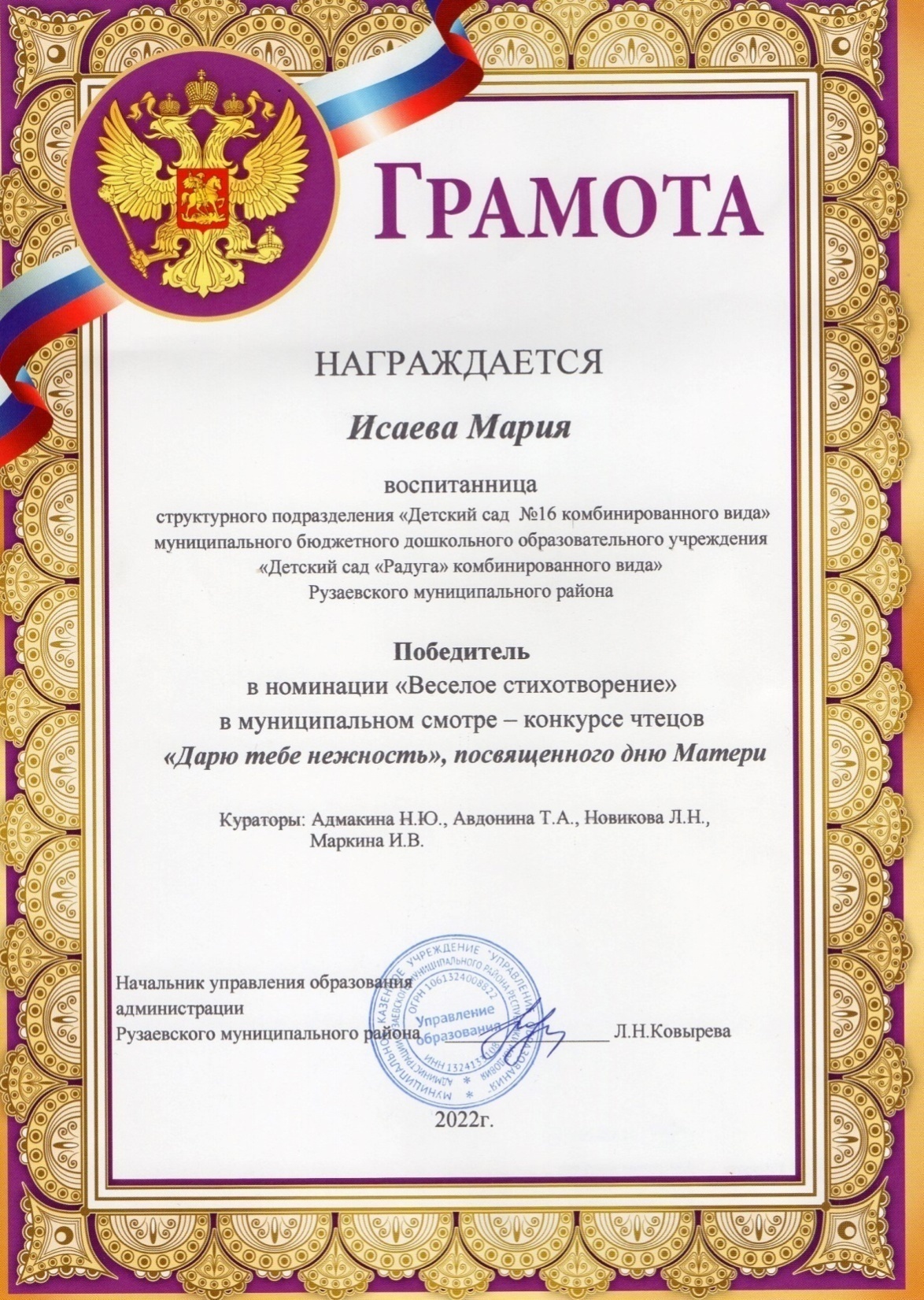 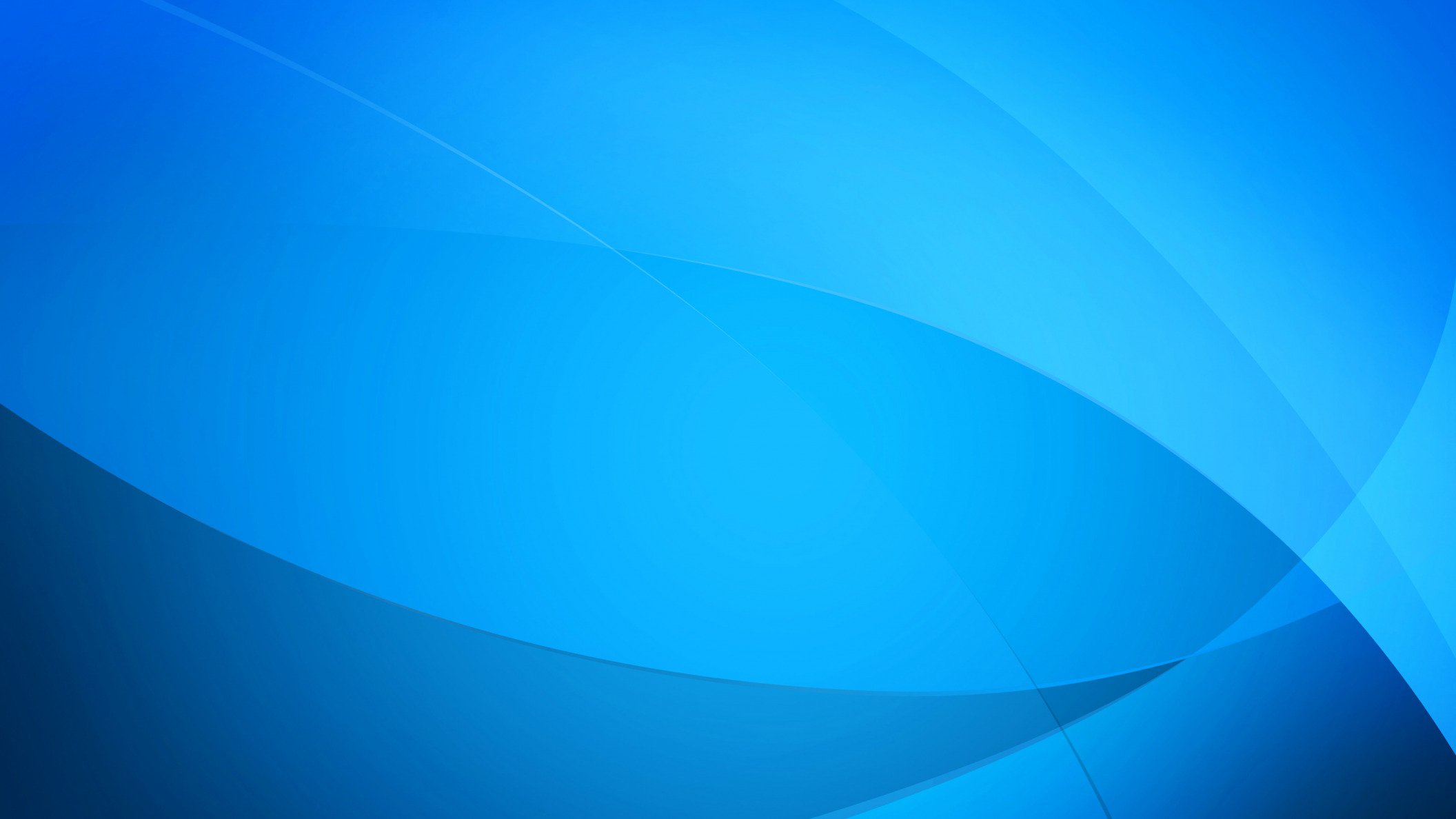 Выступления на заседаниях методических совето научно-практических конференциях, педагогических чтениях, семинарах, форумах, радиопередачах (очно)
Уровень образовательной организации -2
Муниципальный уровень – 1
Республиканский уровень - 1
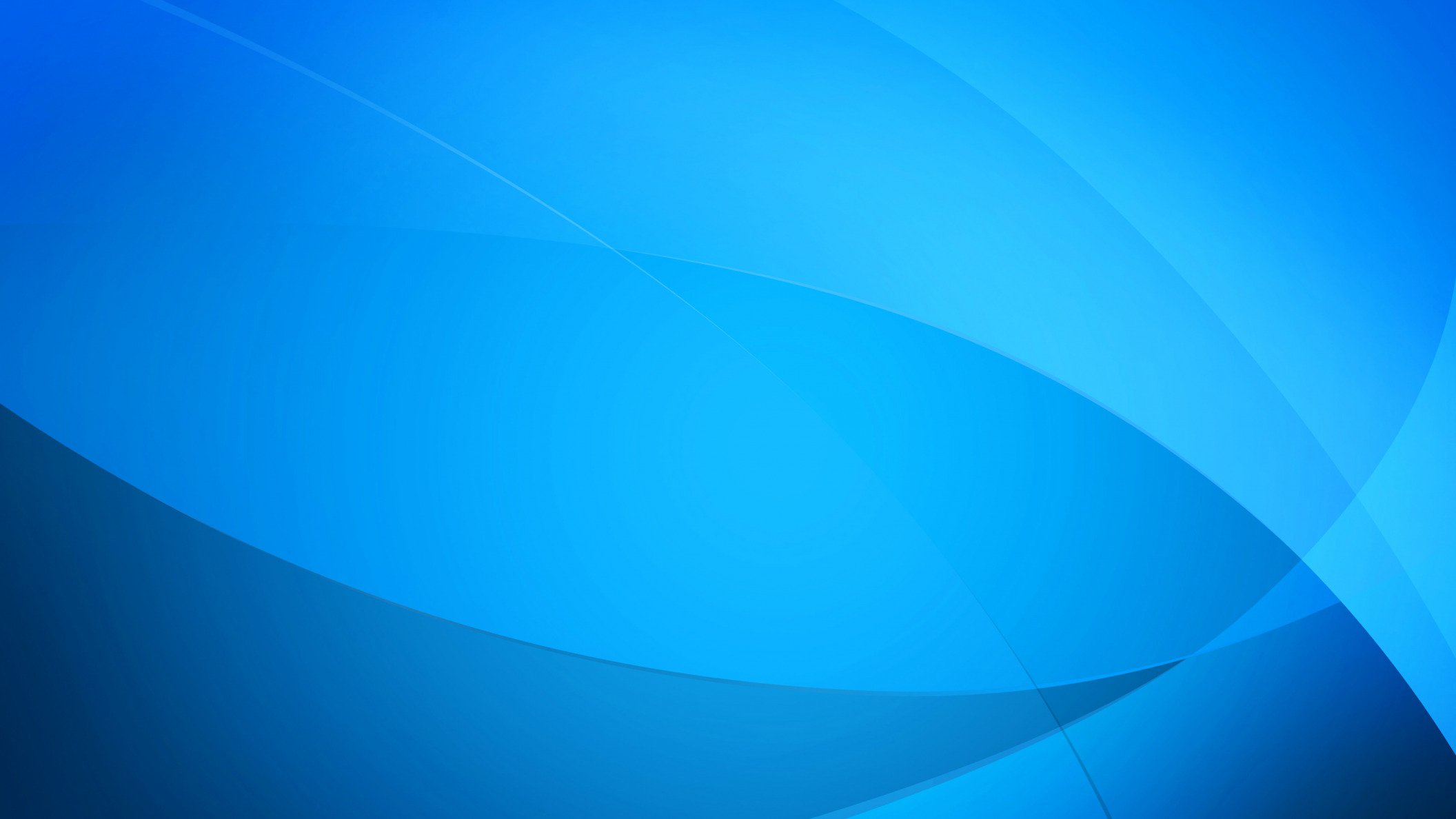 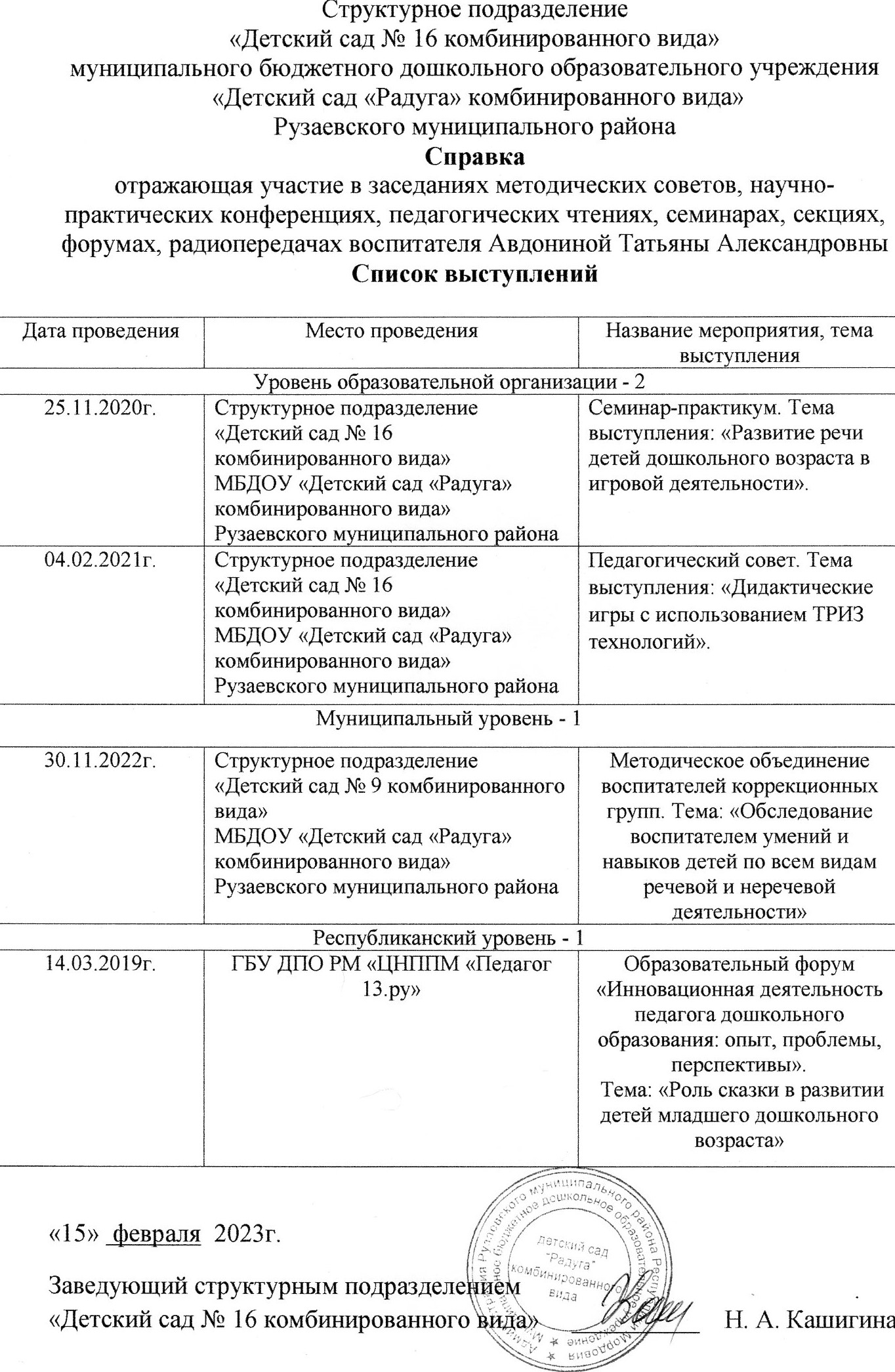 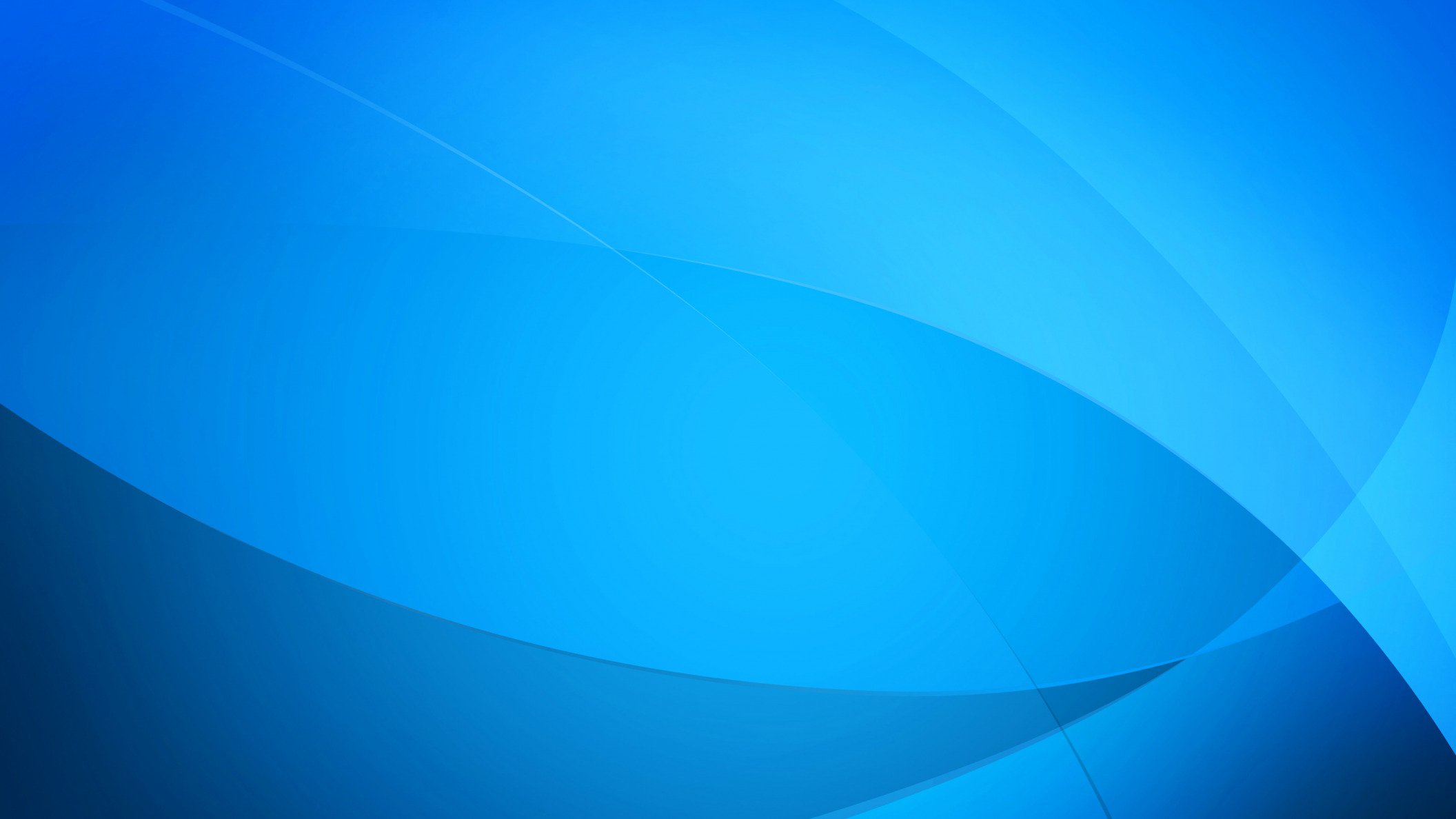 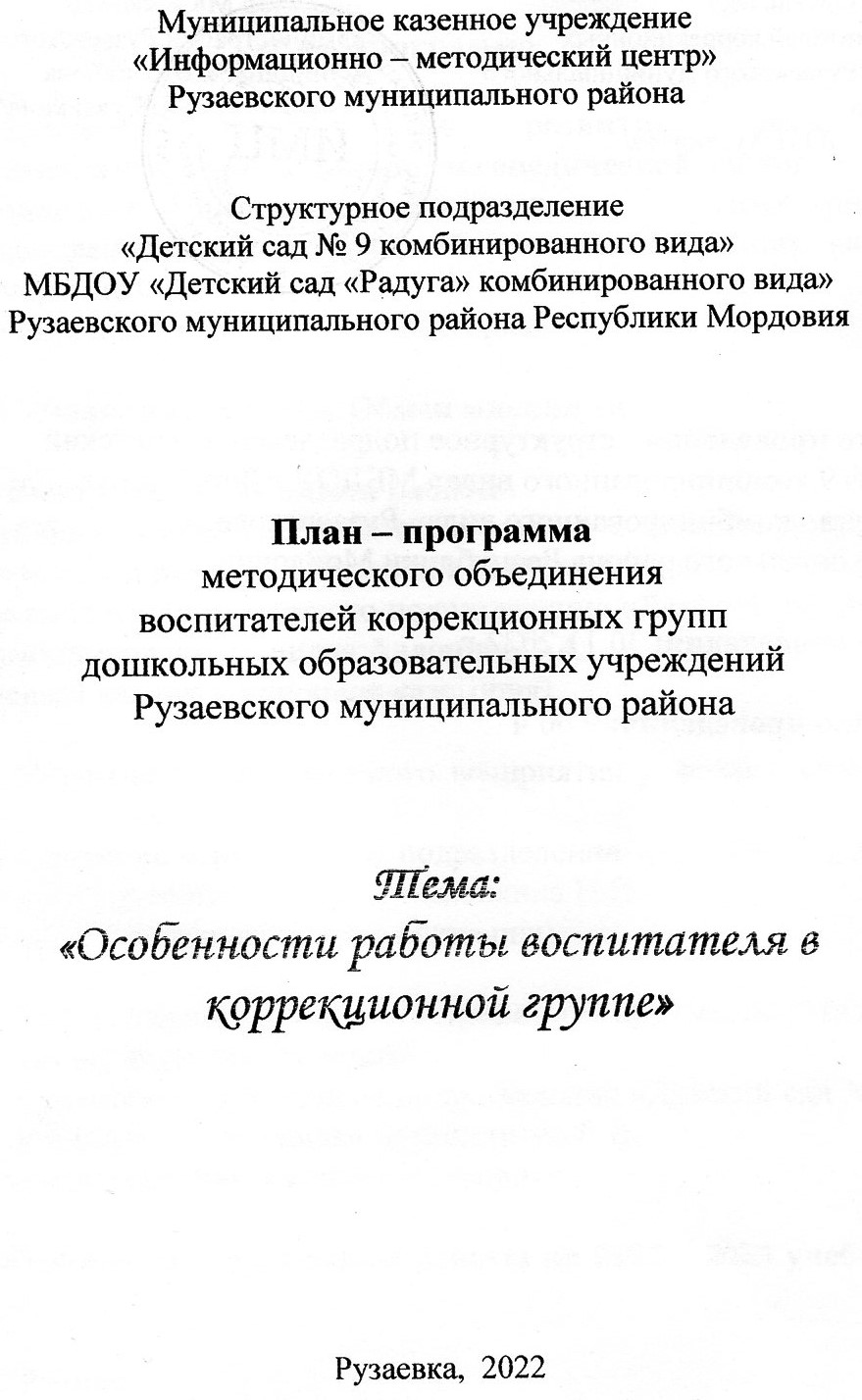 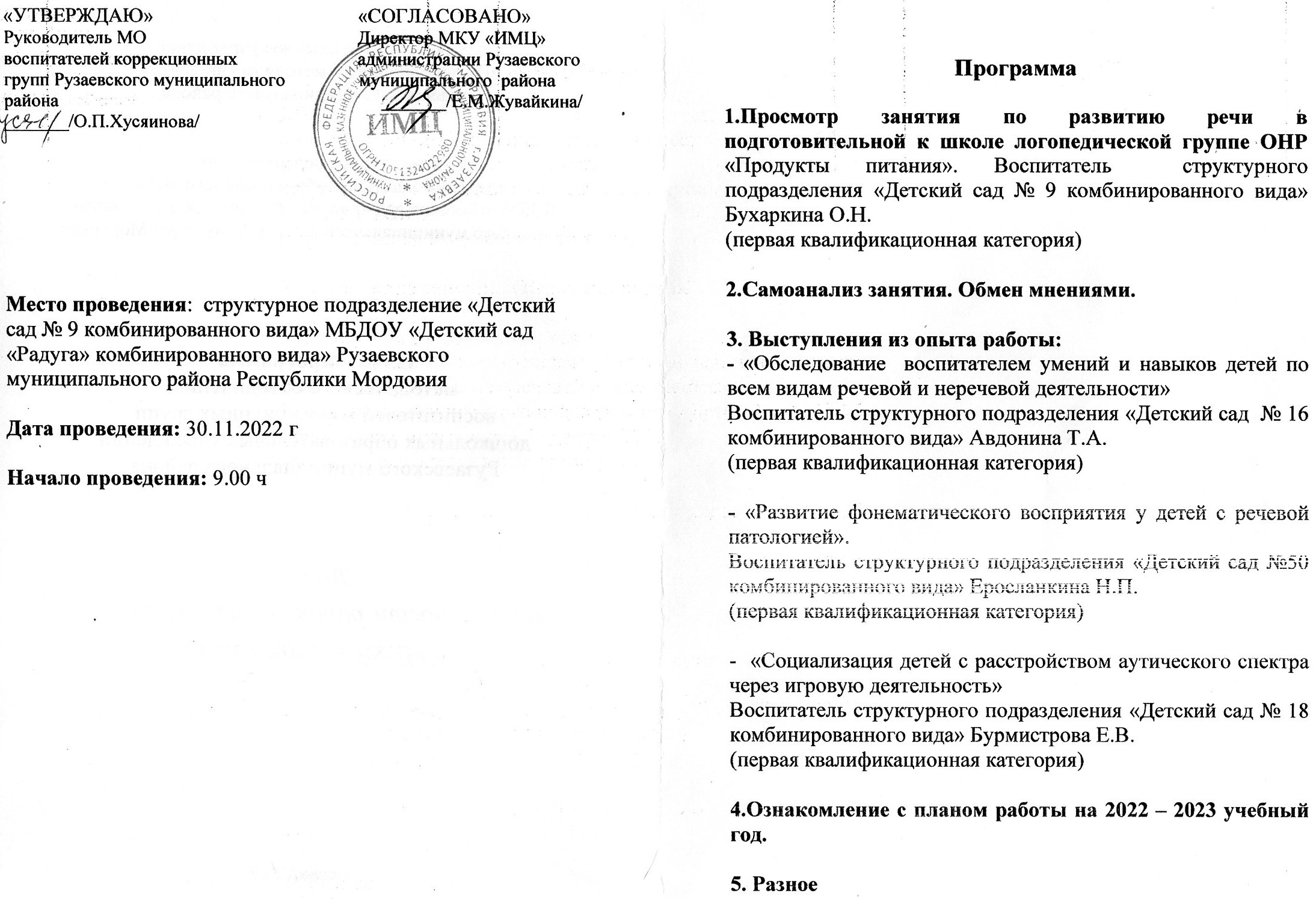 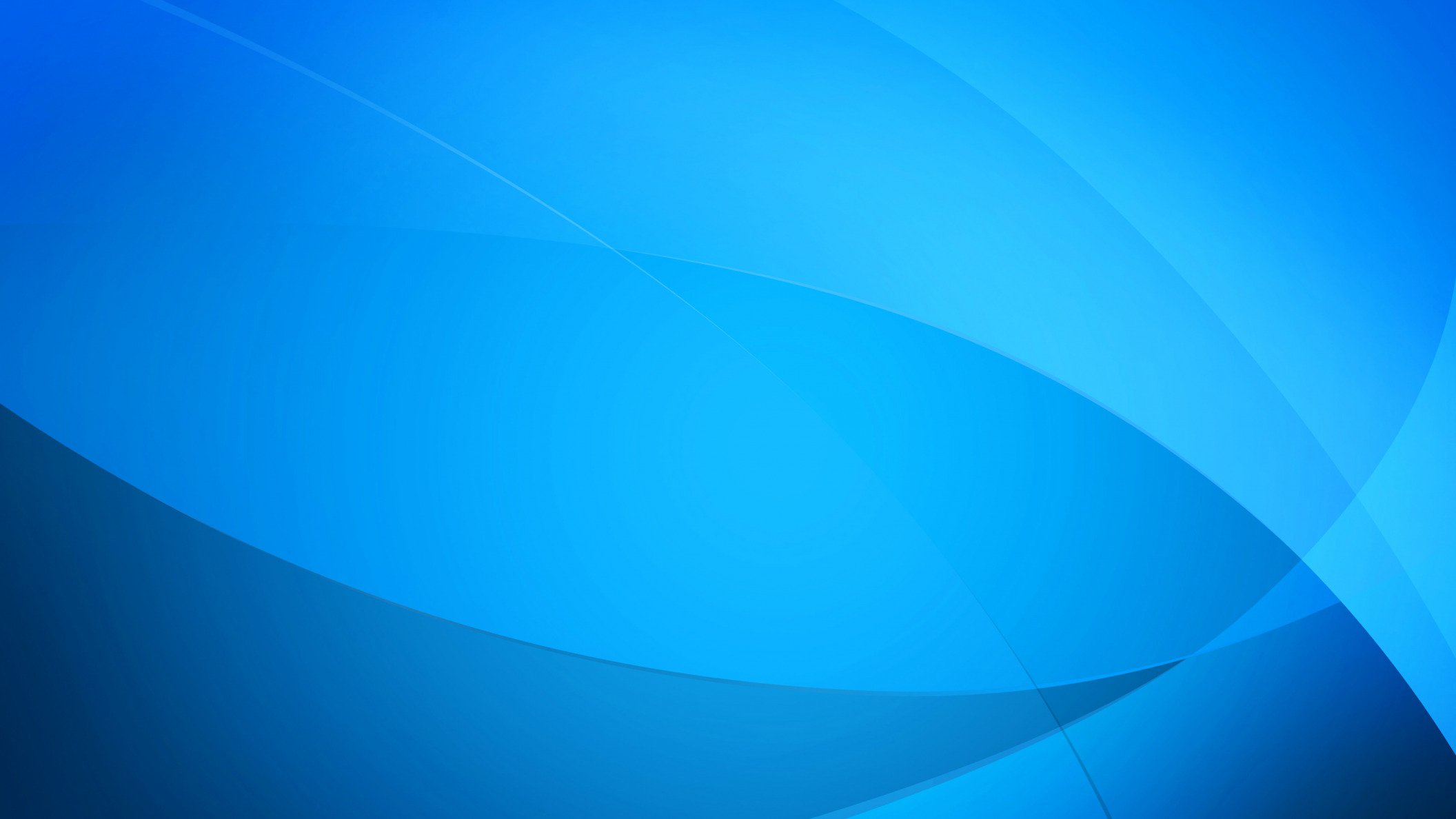 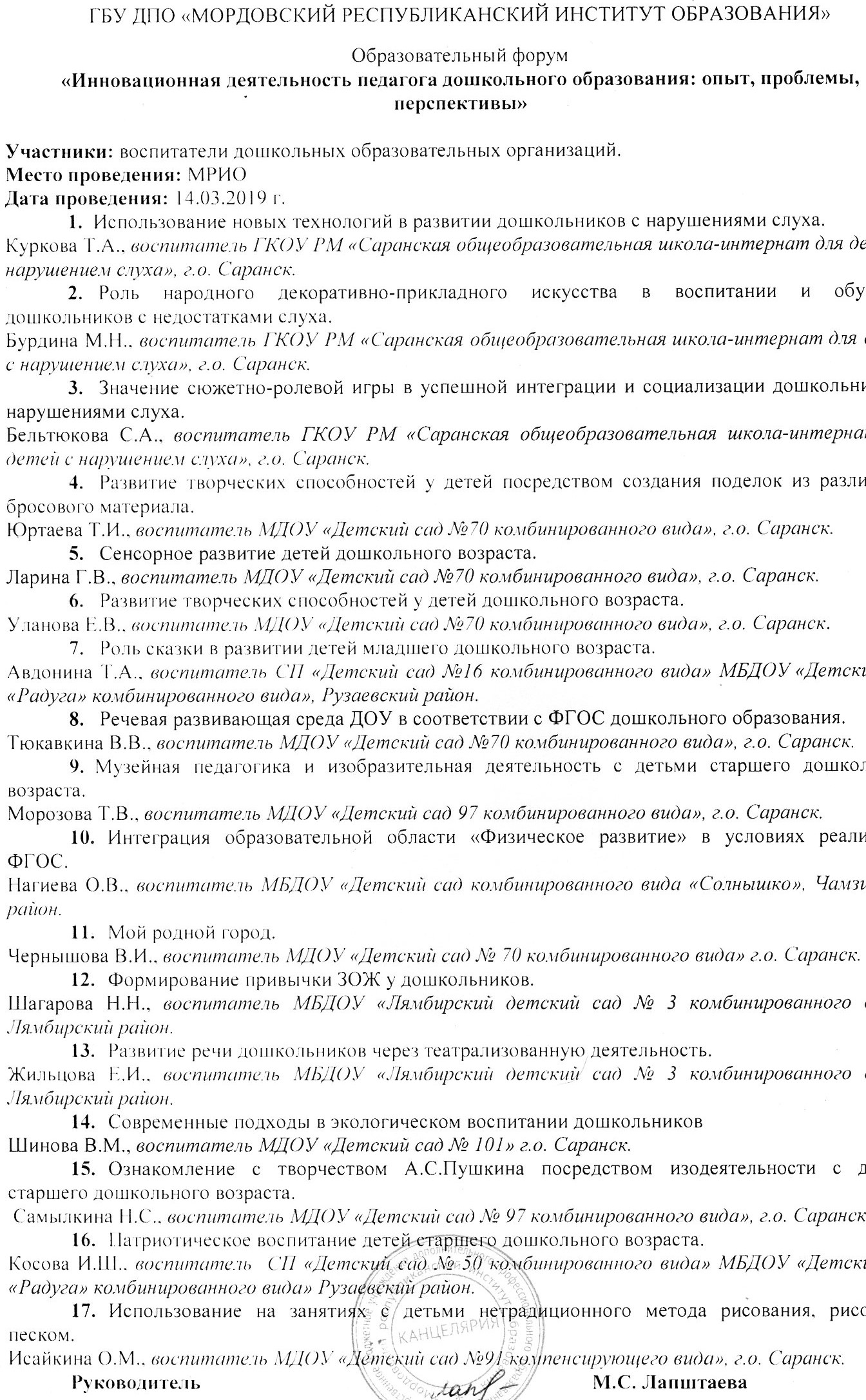 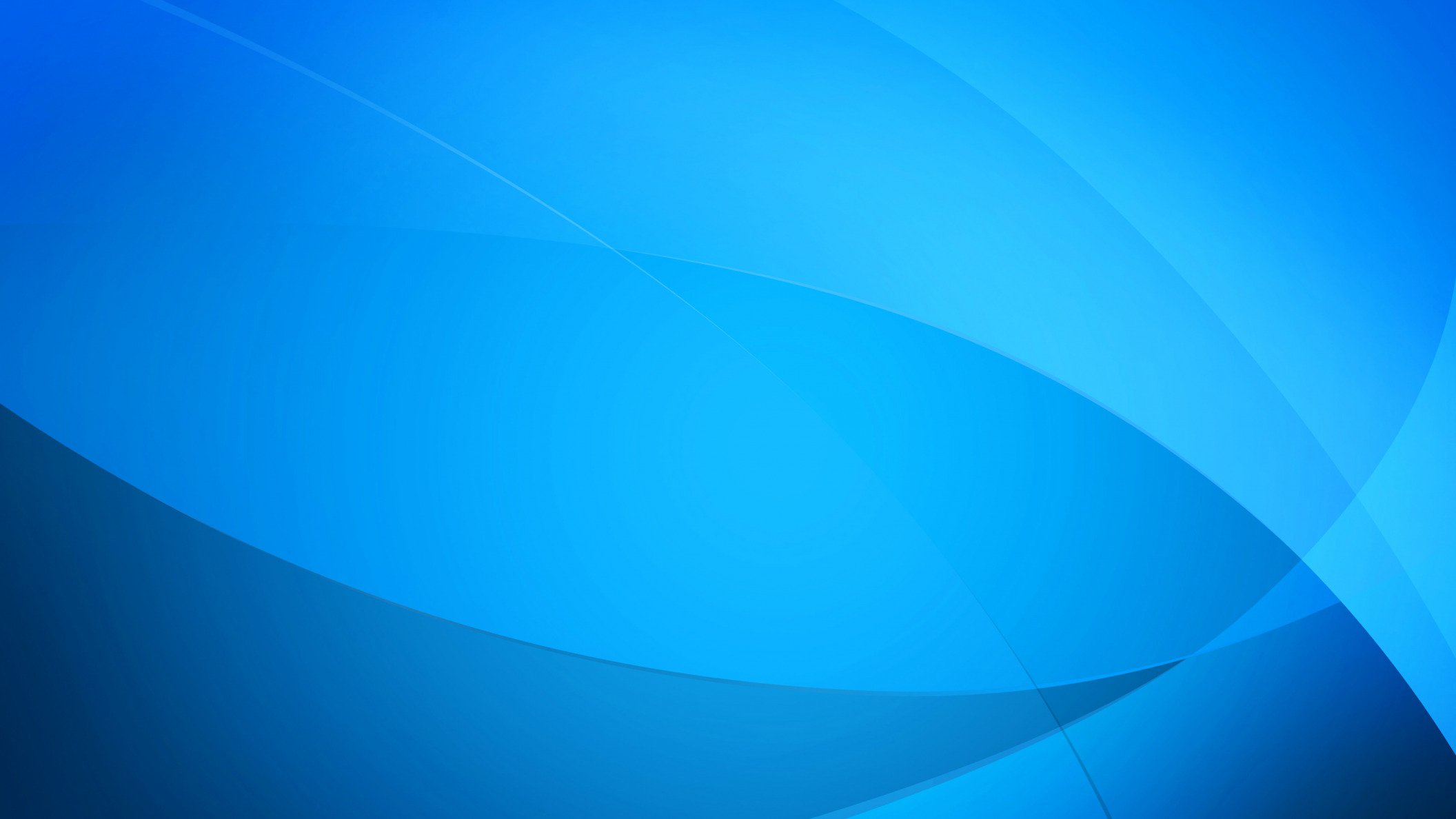 Проведение открытых занятий, мастер-классов, мероприятий
Уровень образовательной организации -2
Республиканский уровень - 1
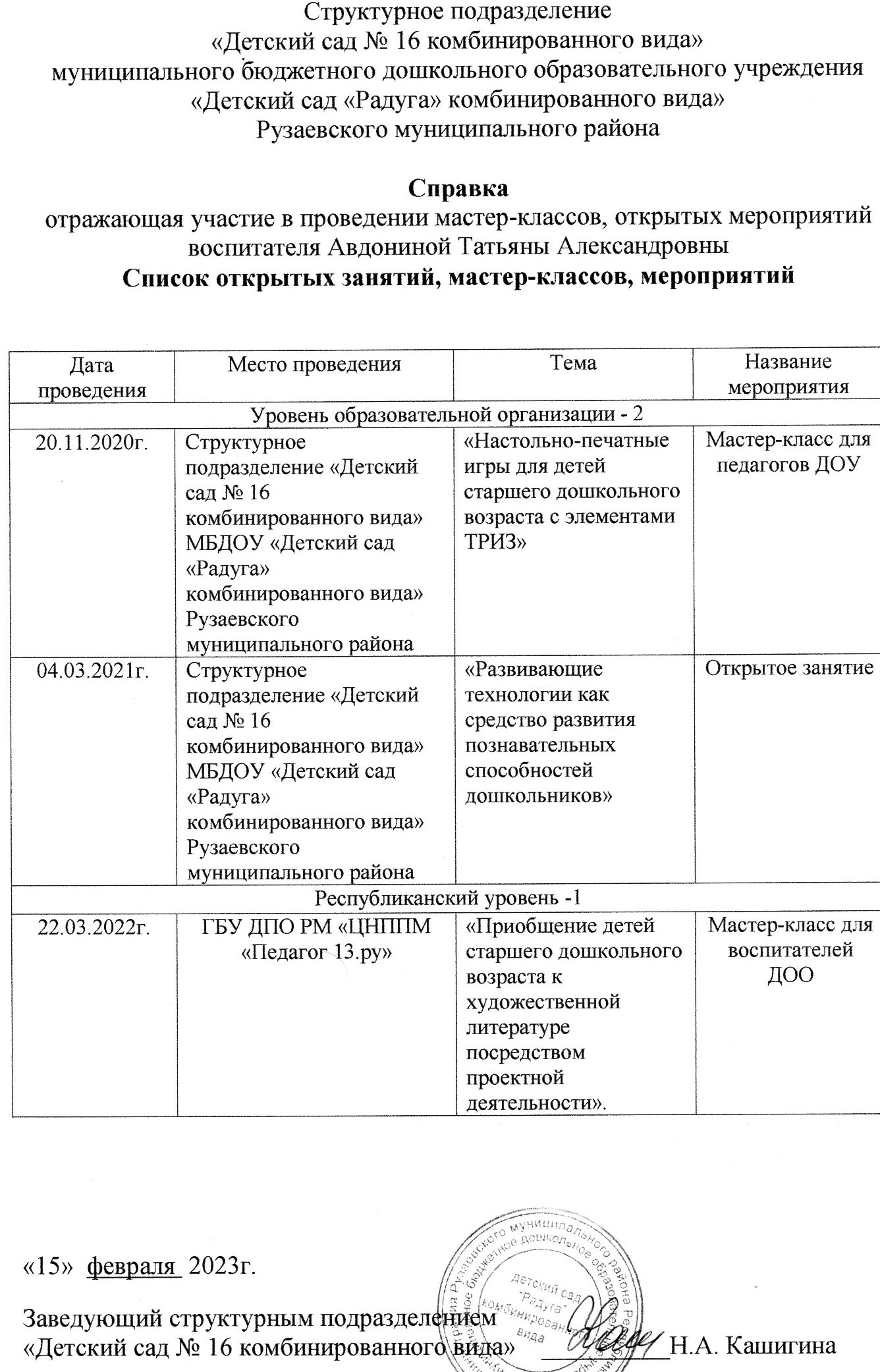 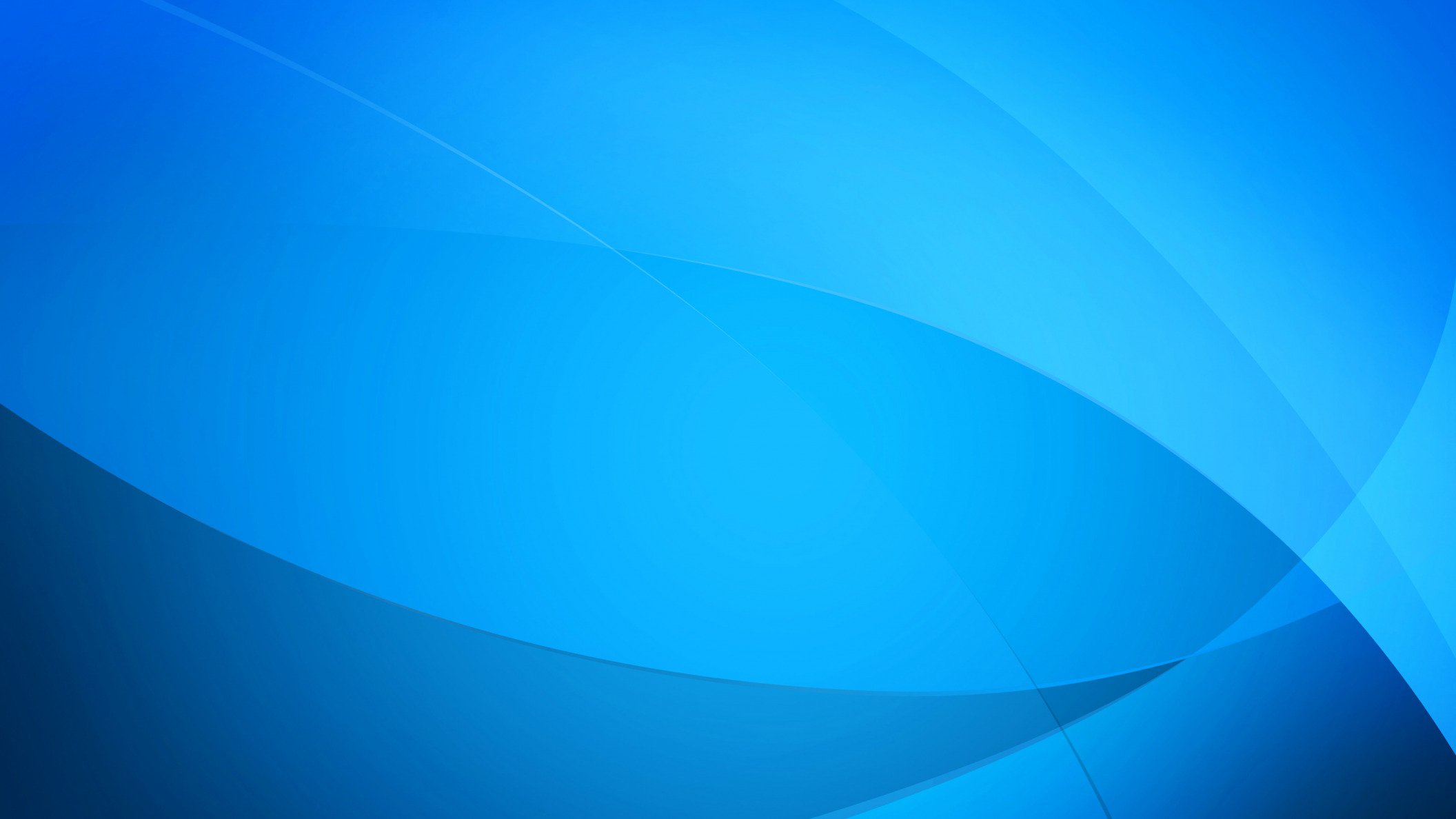 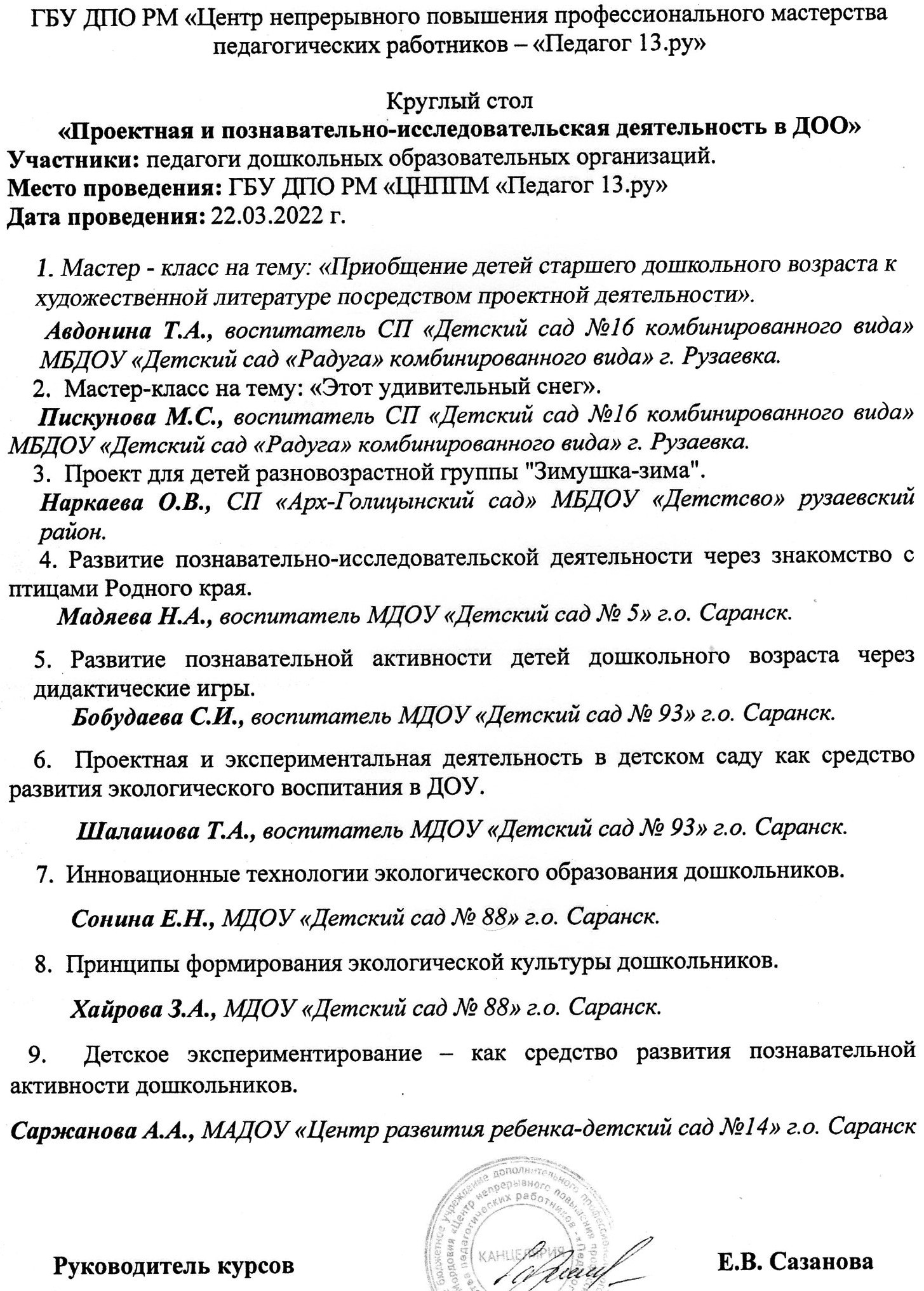 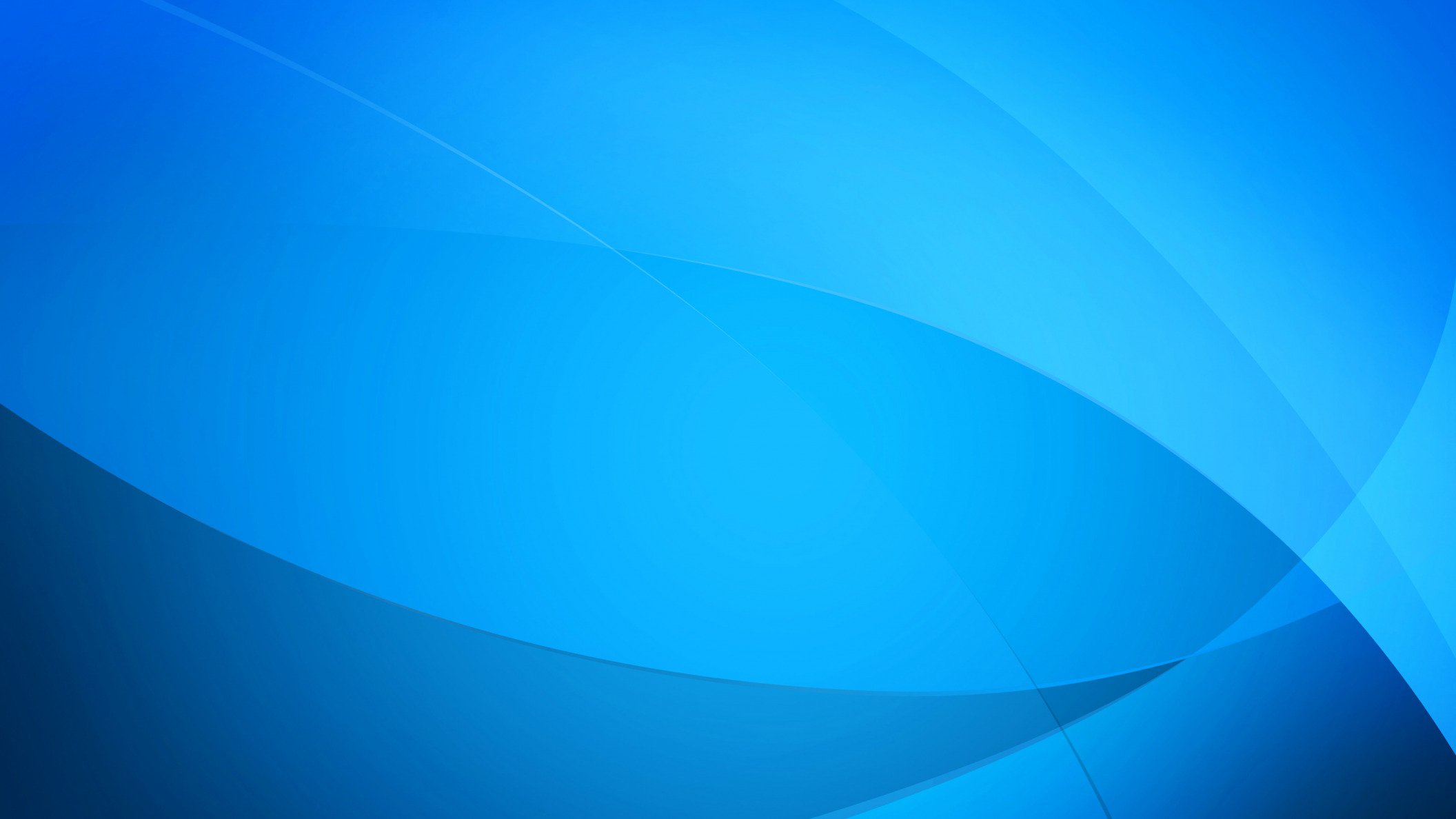 Экспертная деятельность Интернет - 1
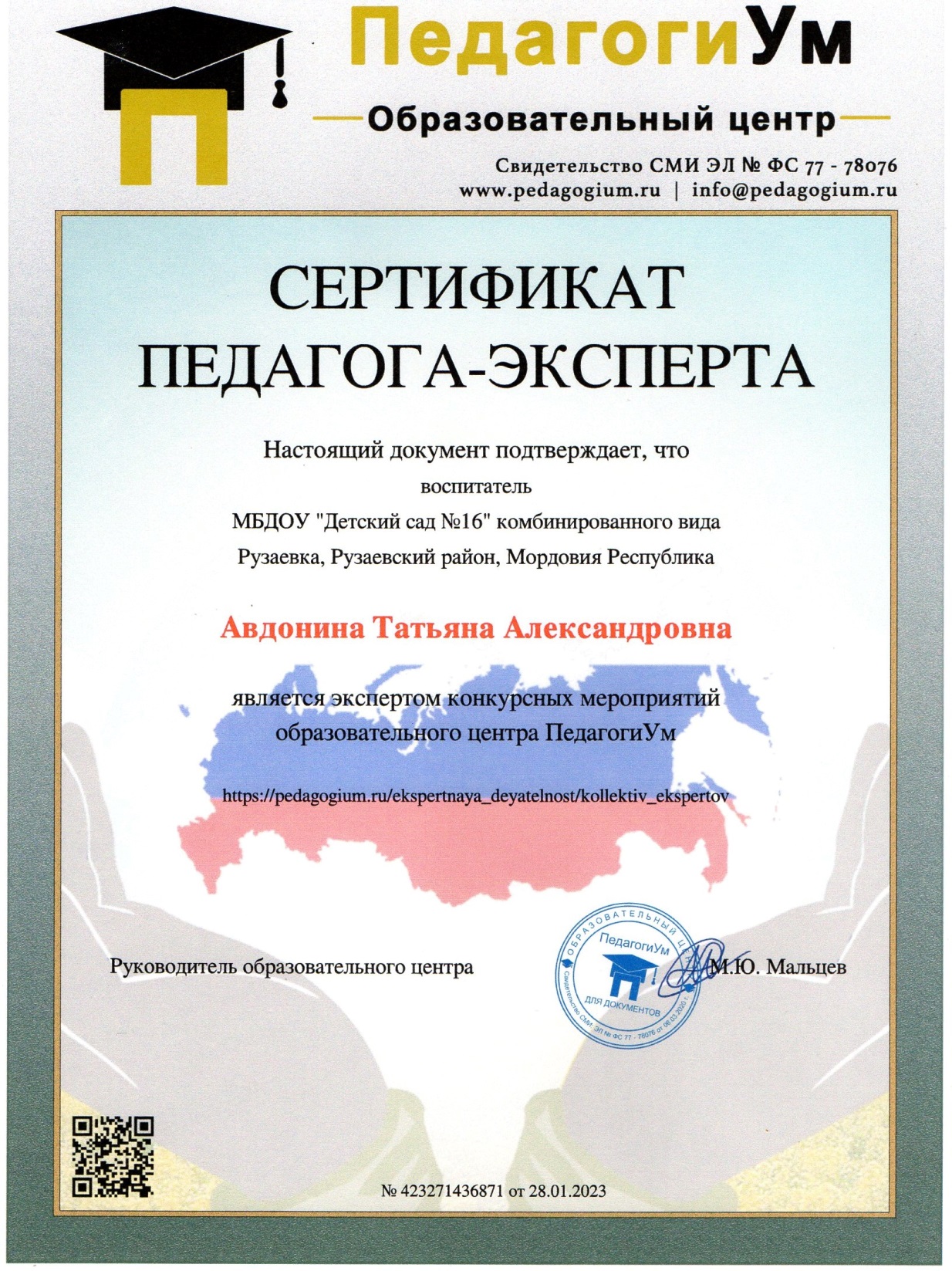 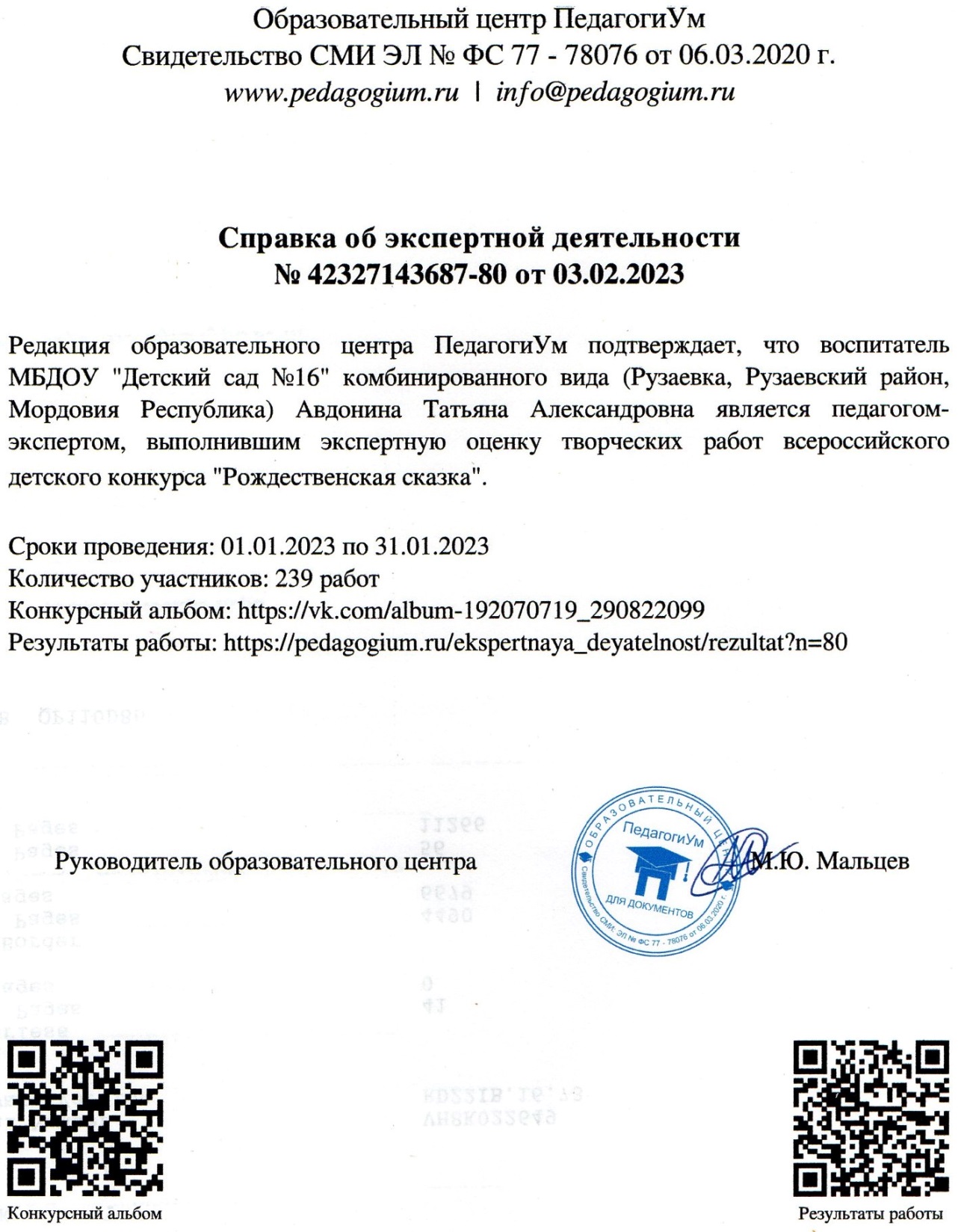 Общественно-педагогическая активность педагога: участие в комиссиях, педагогических сообществах, в жюри конкурсовЧлен педагогических Интернет сообществ - 1
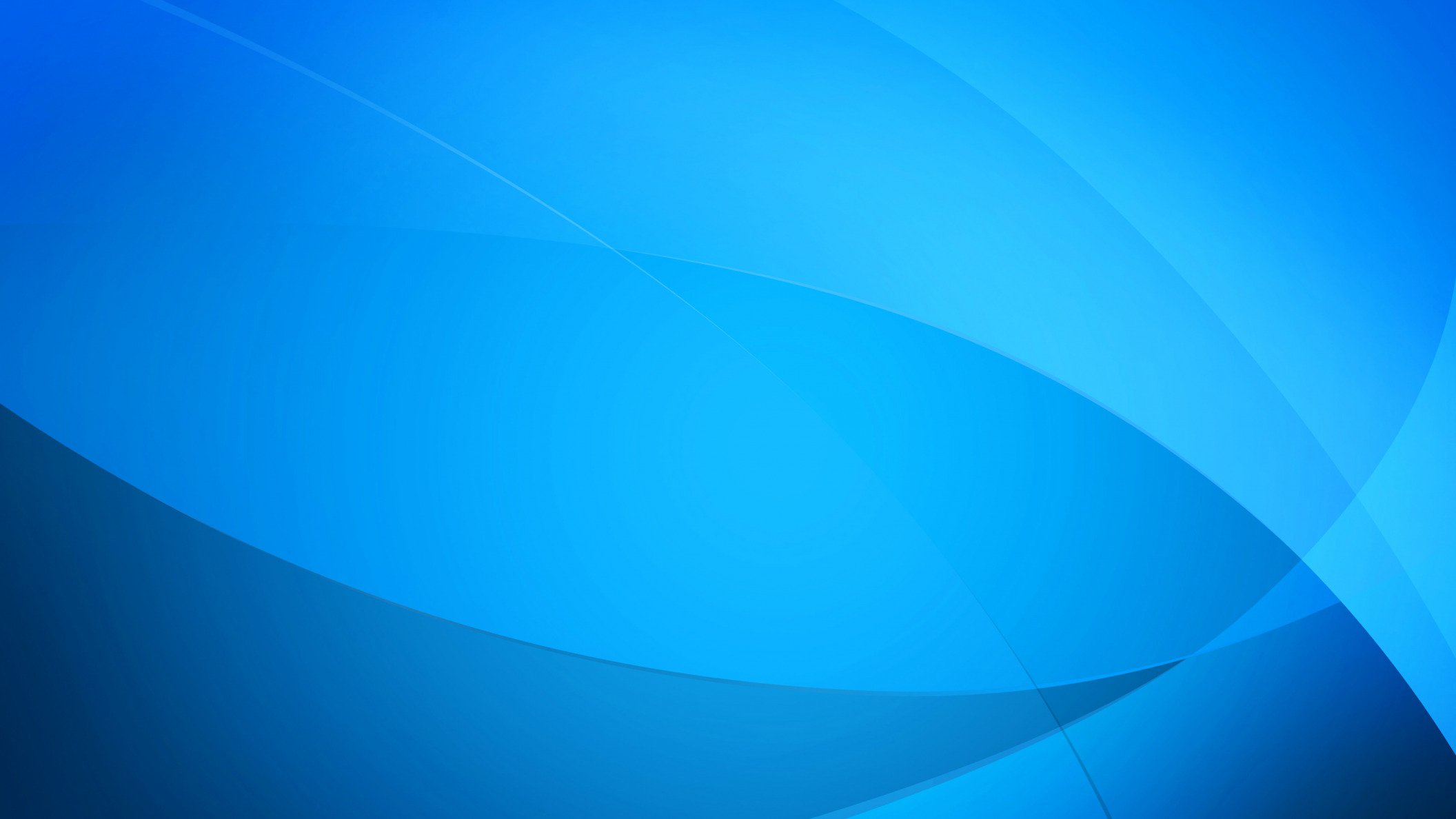 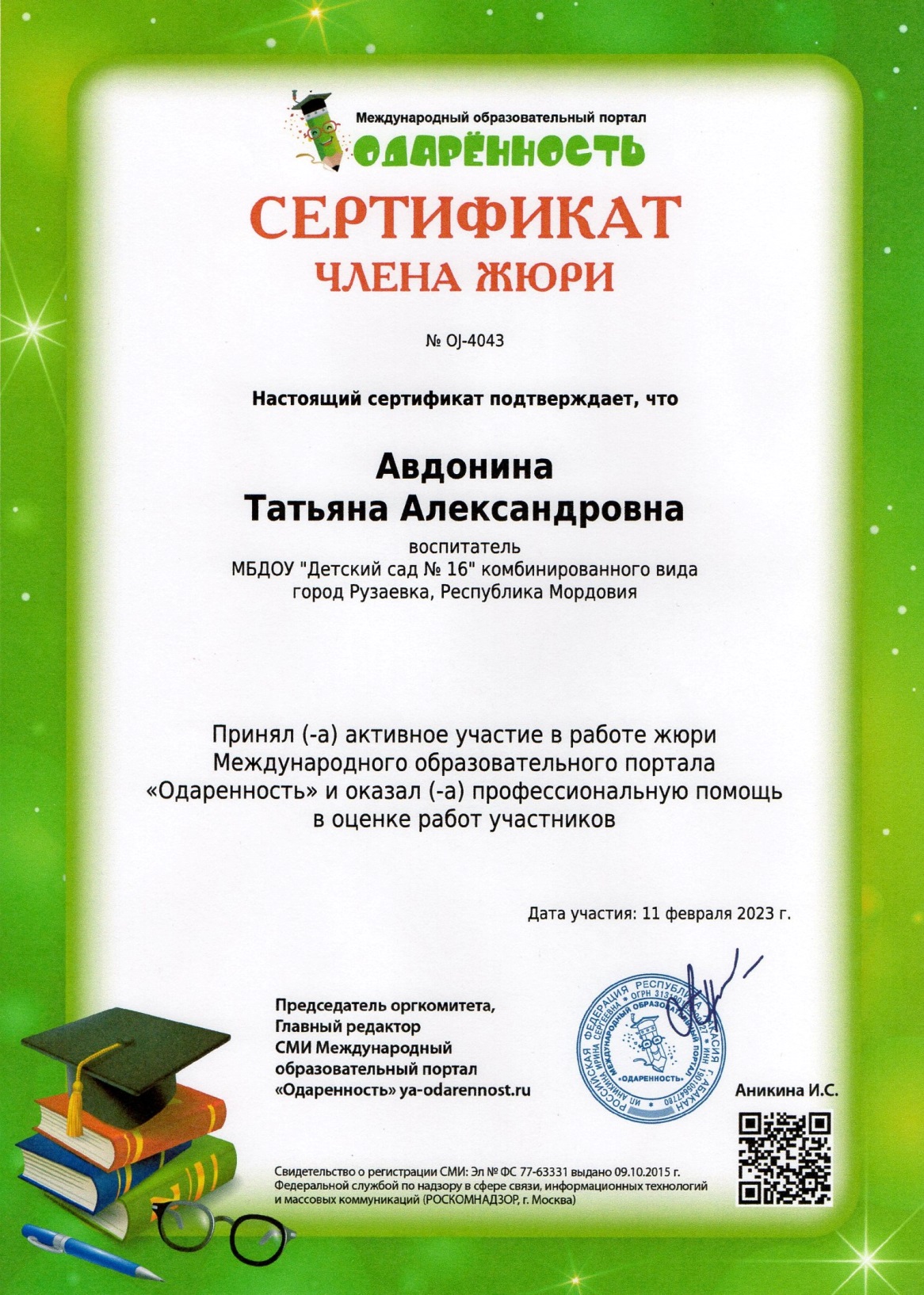 Позитивные результаты работы с воспитанниками
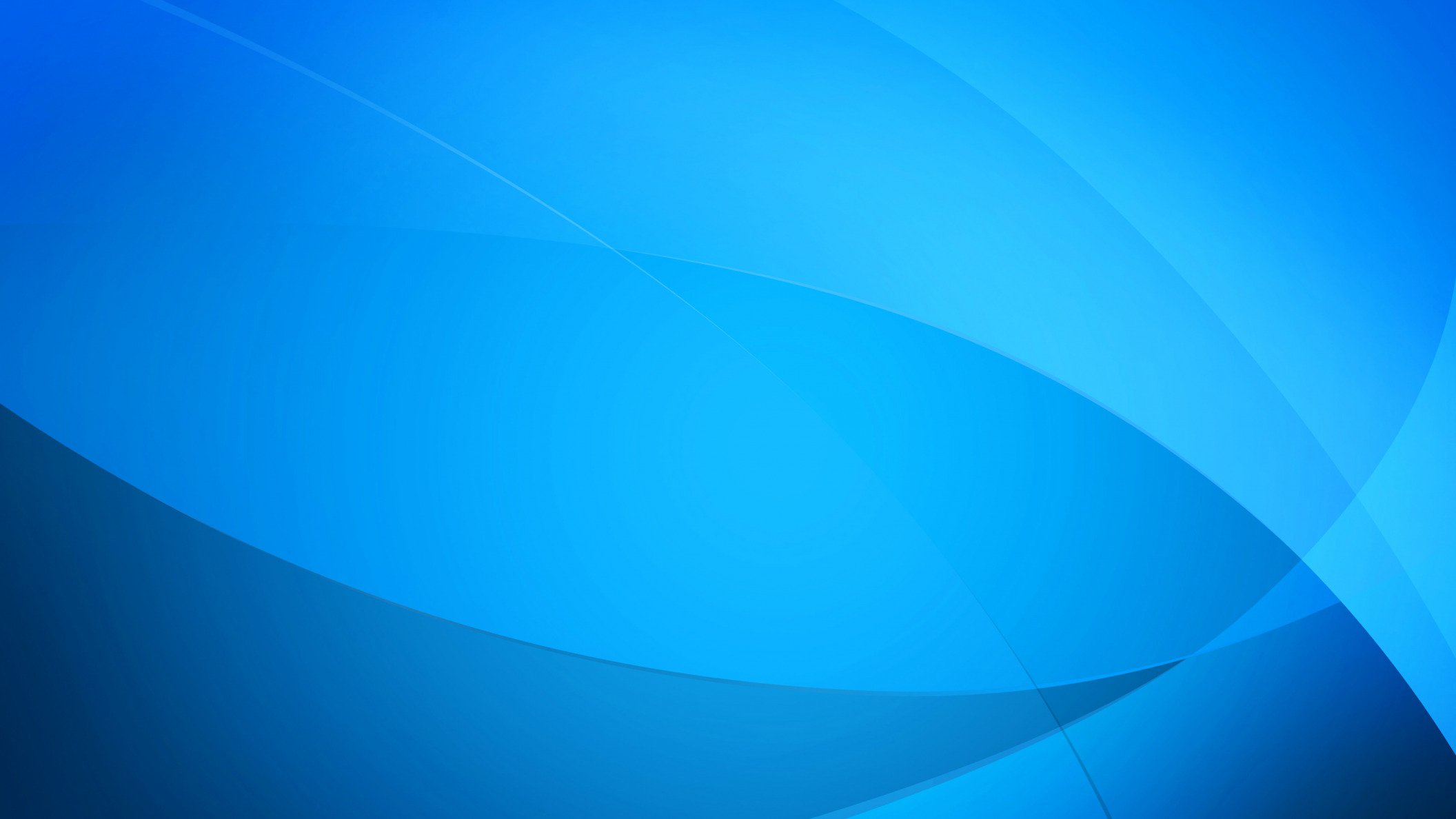 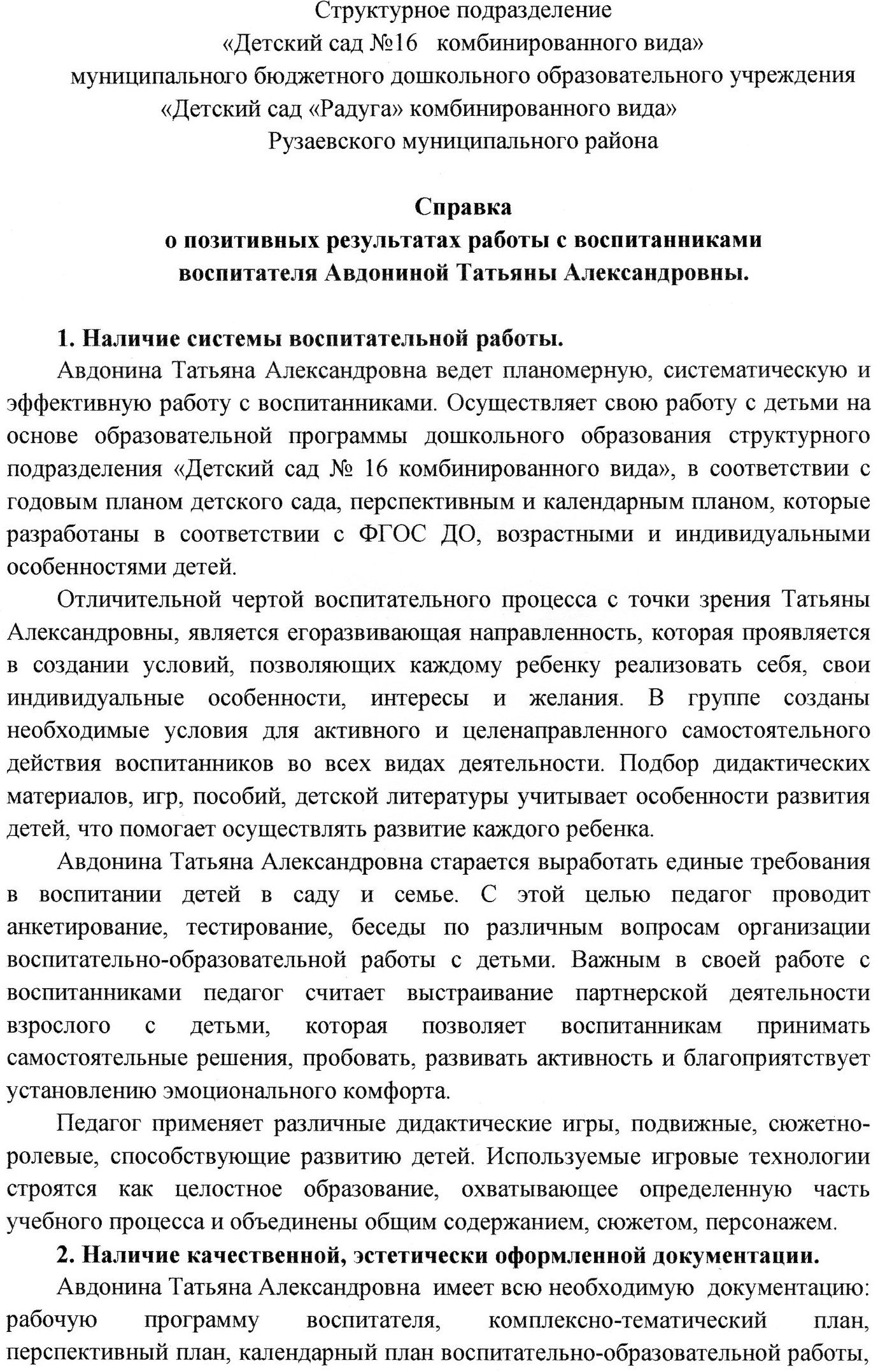 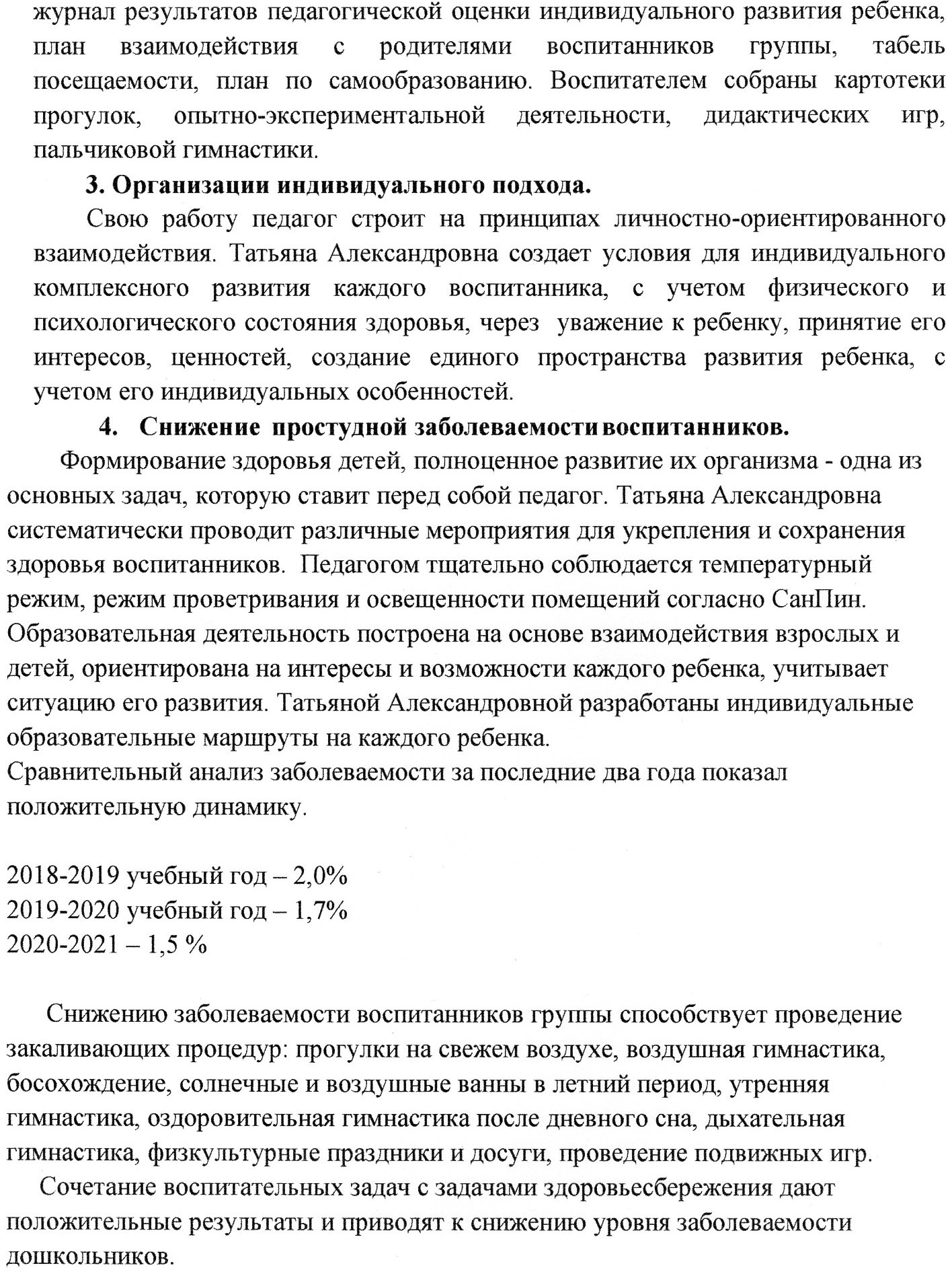 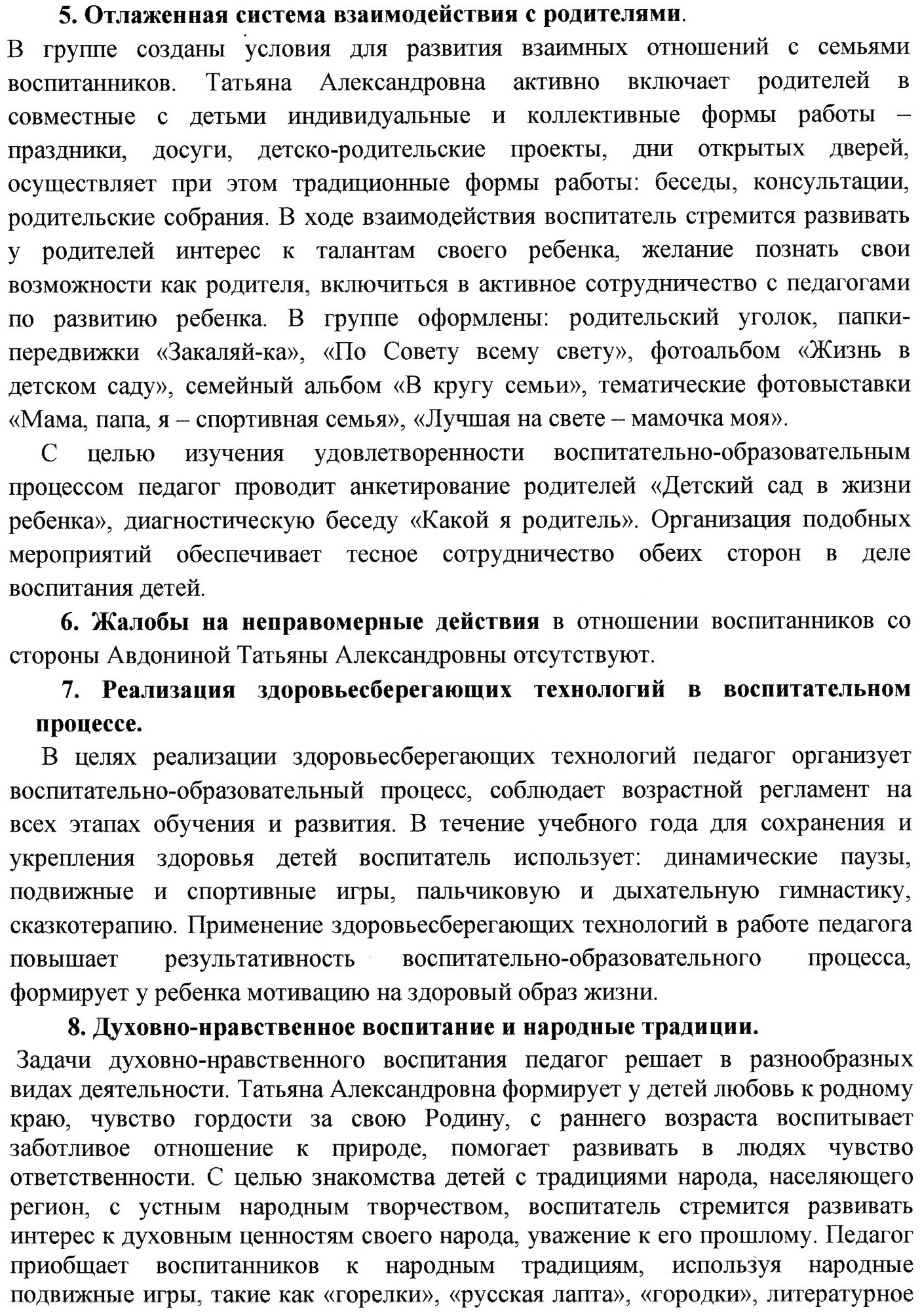 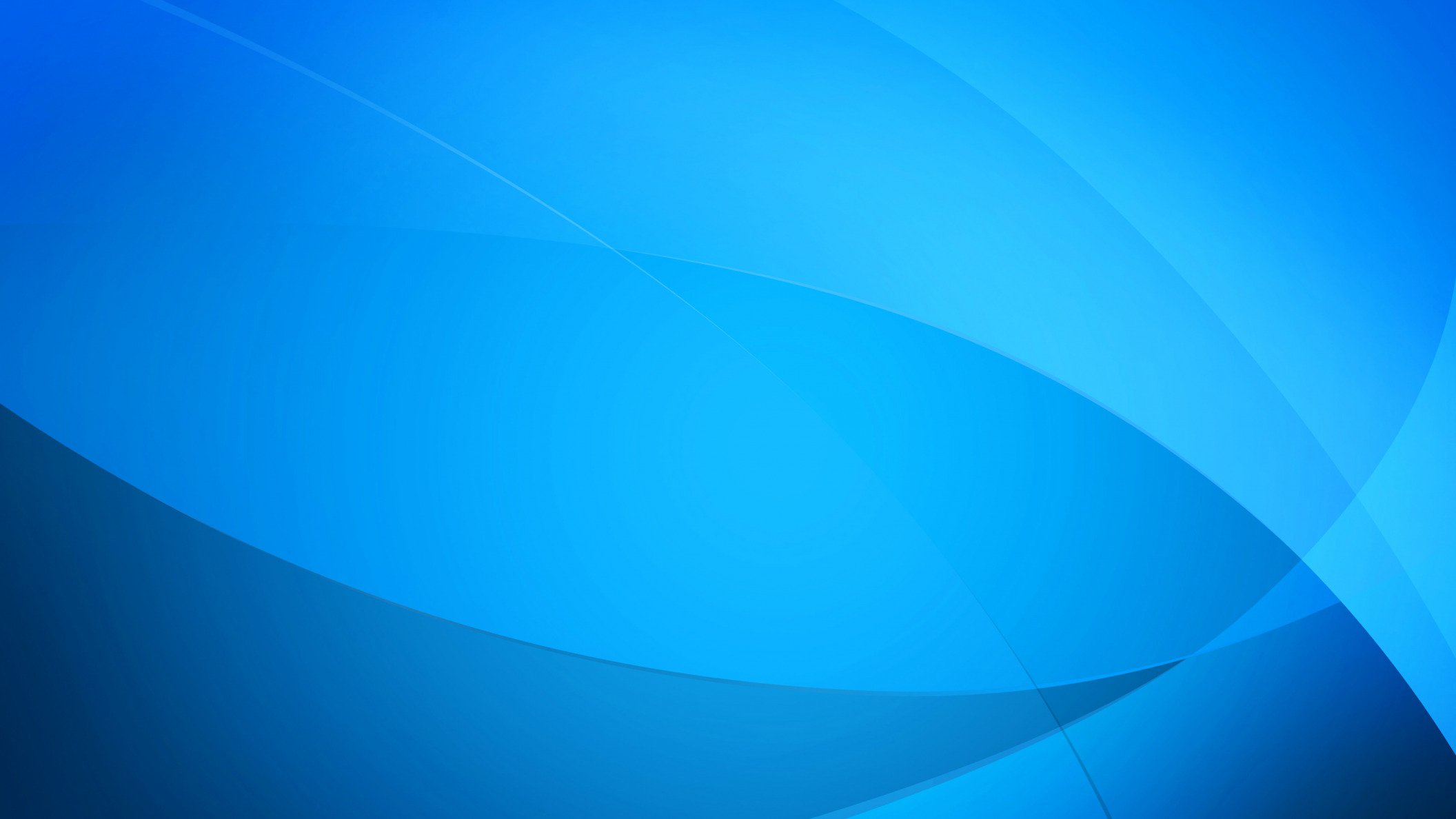 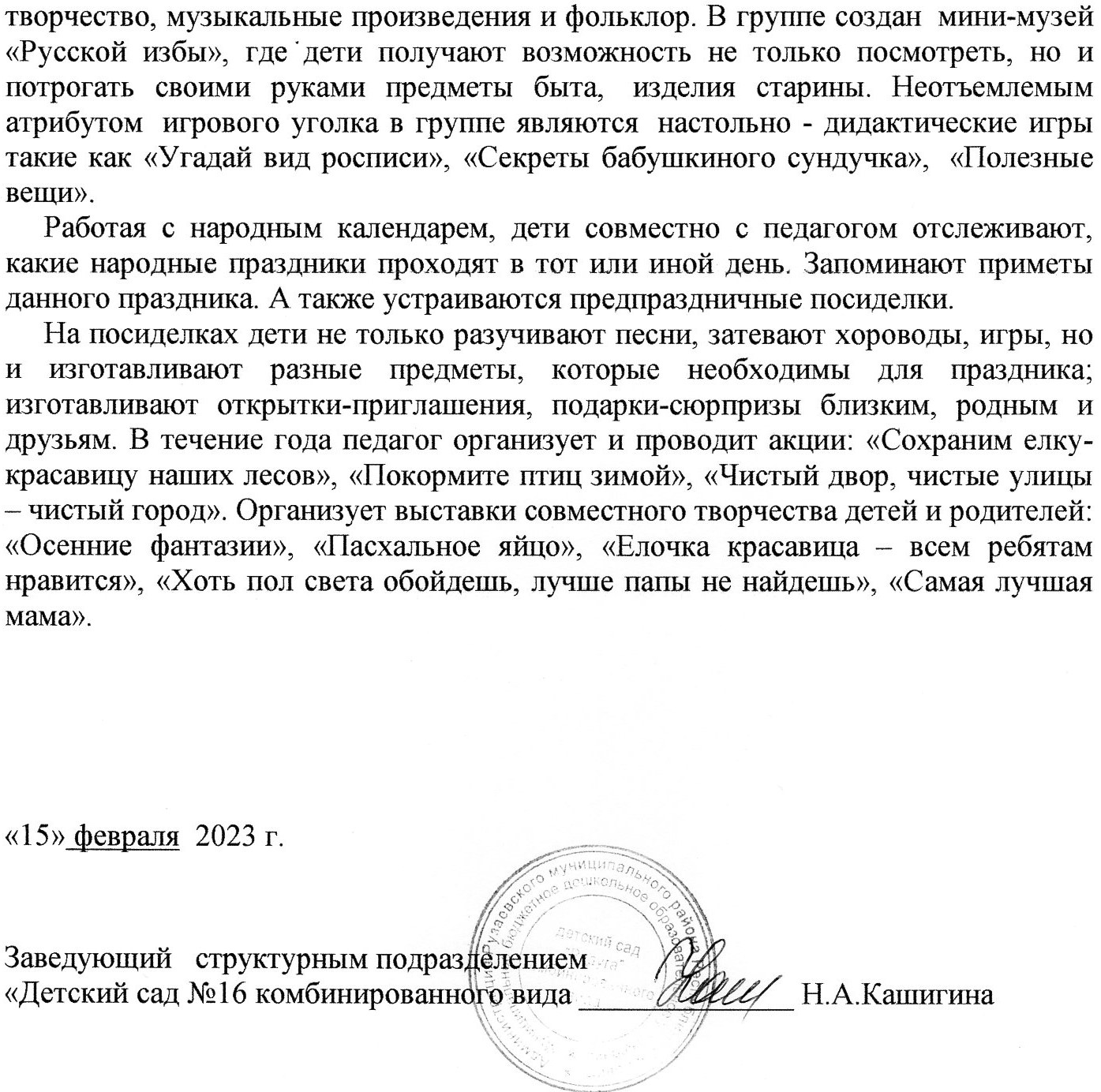 Качество взаимодействия с родителями
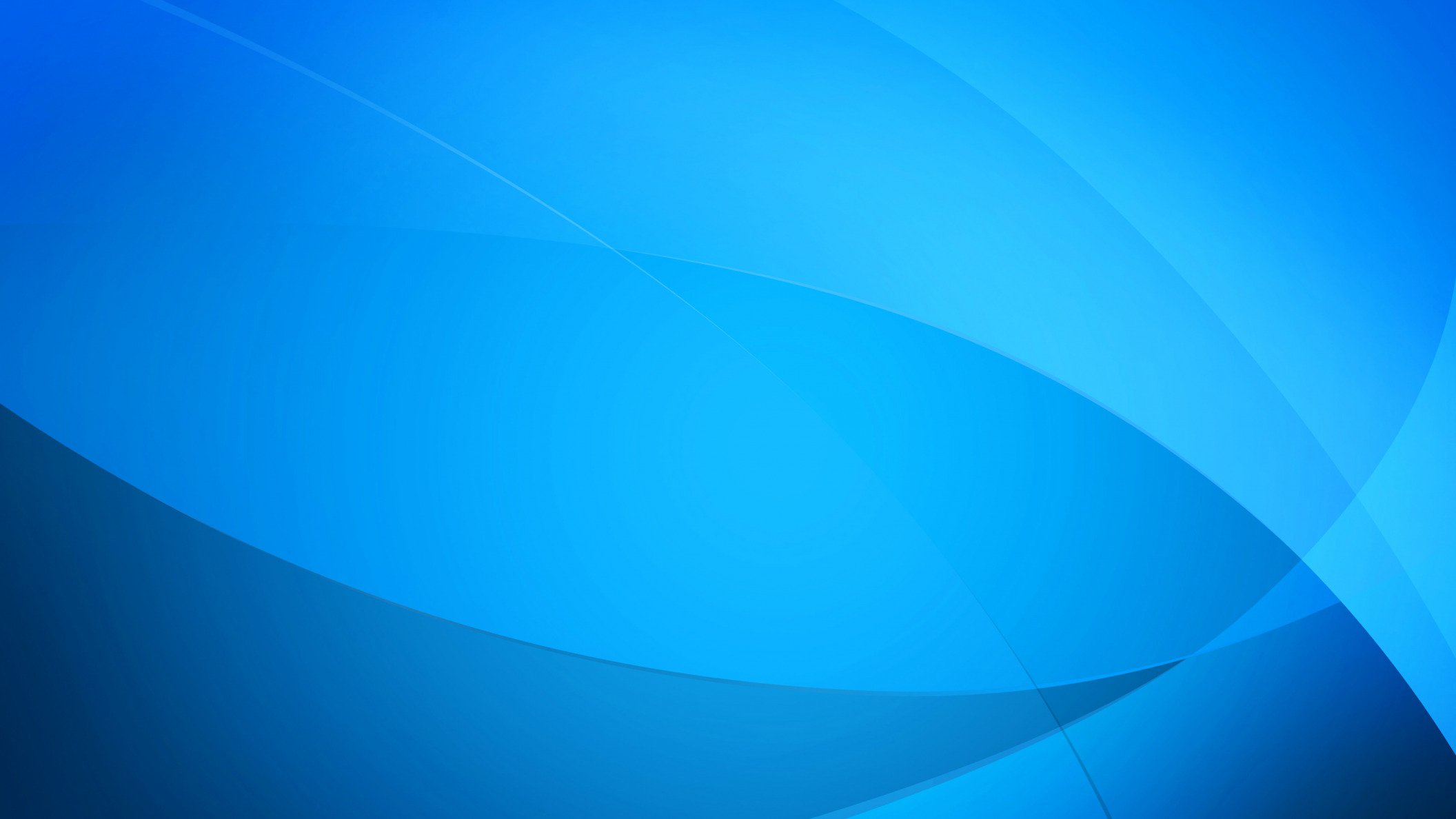 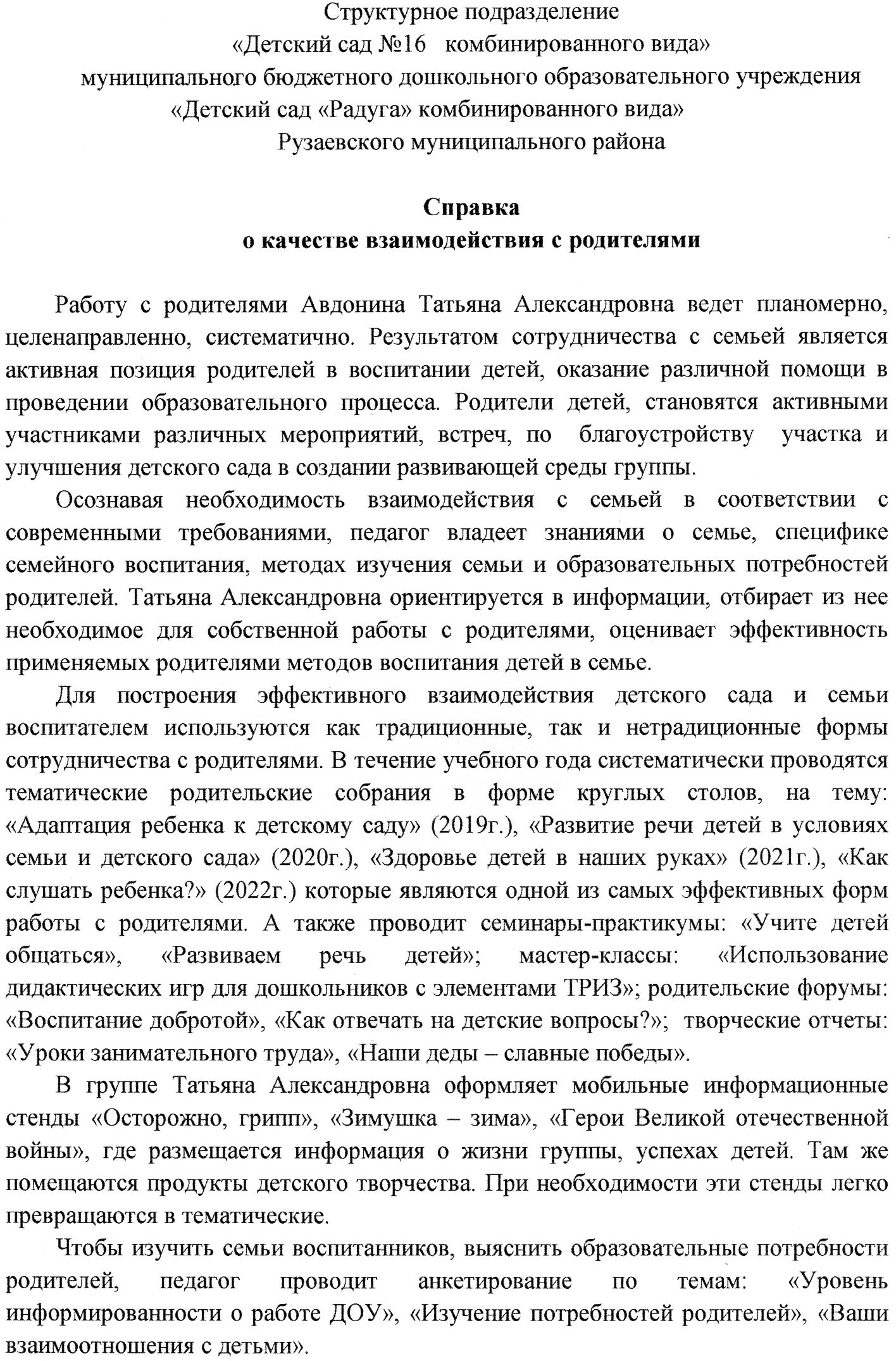 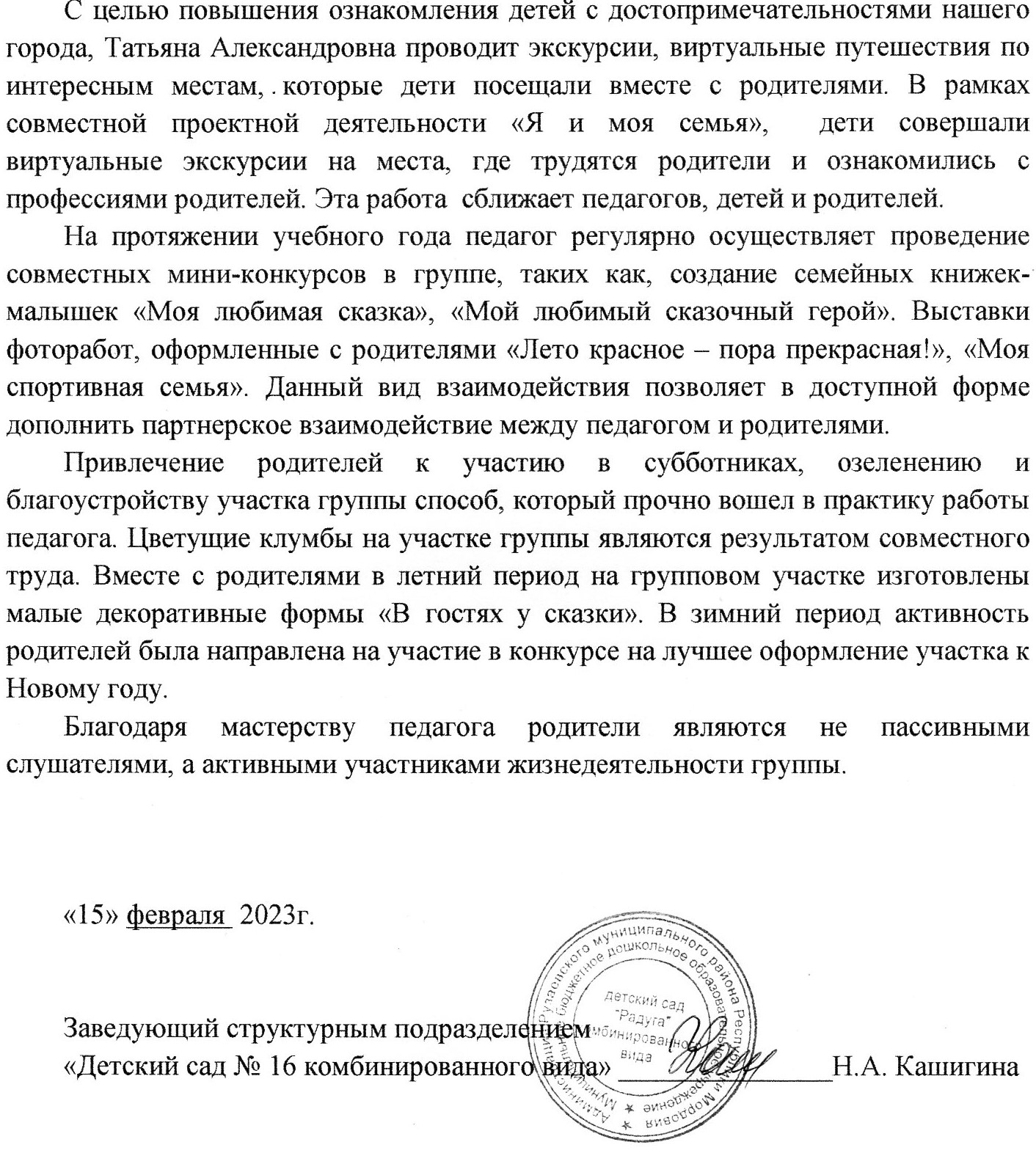 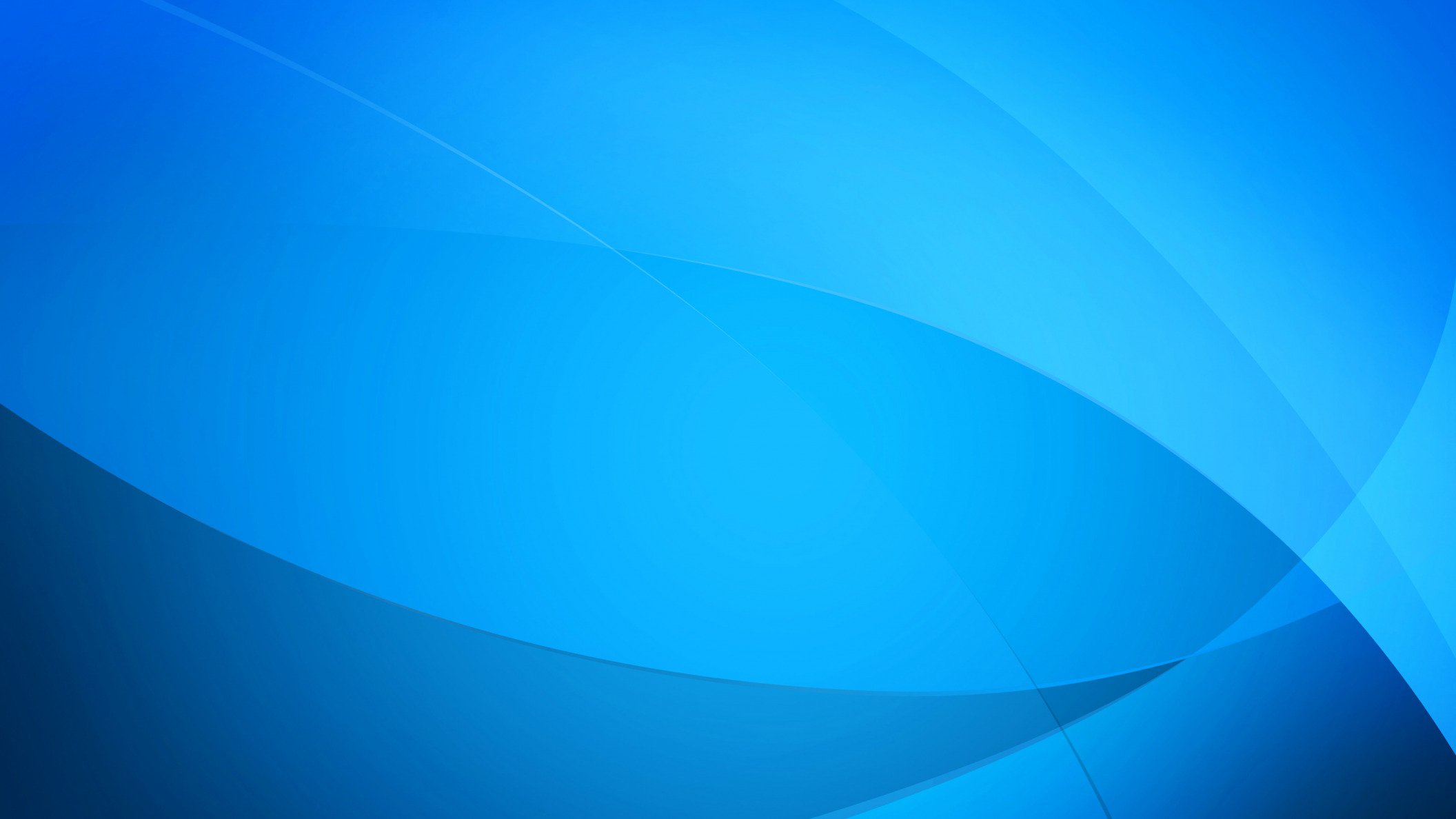 Участие педагога в профессиональных конкурсах
Победы и призовые места в конкурсах на порталах сети Интернет различных уровней-1
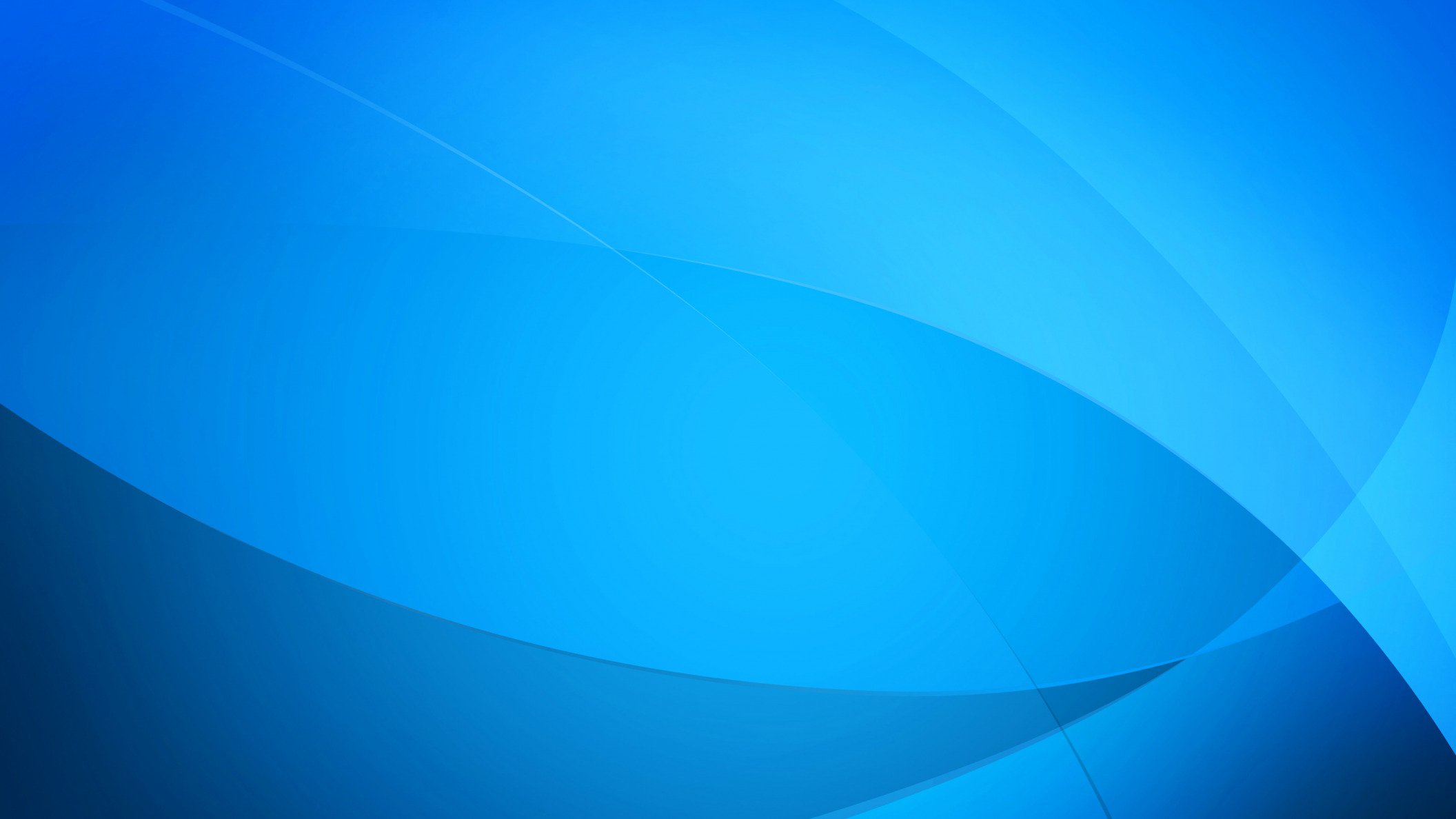 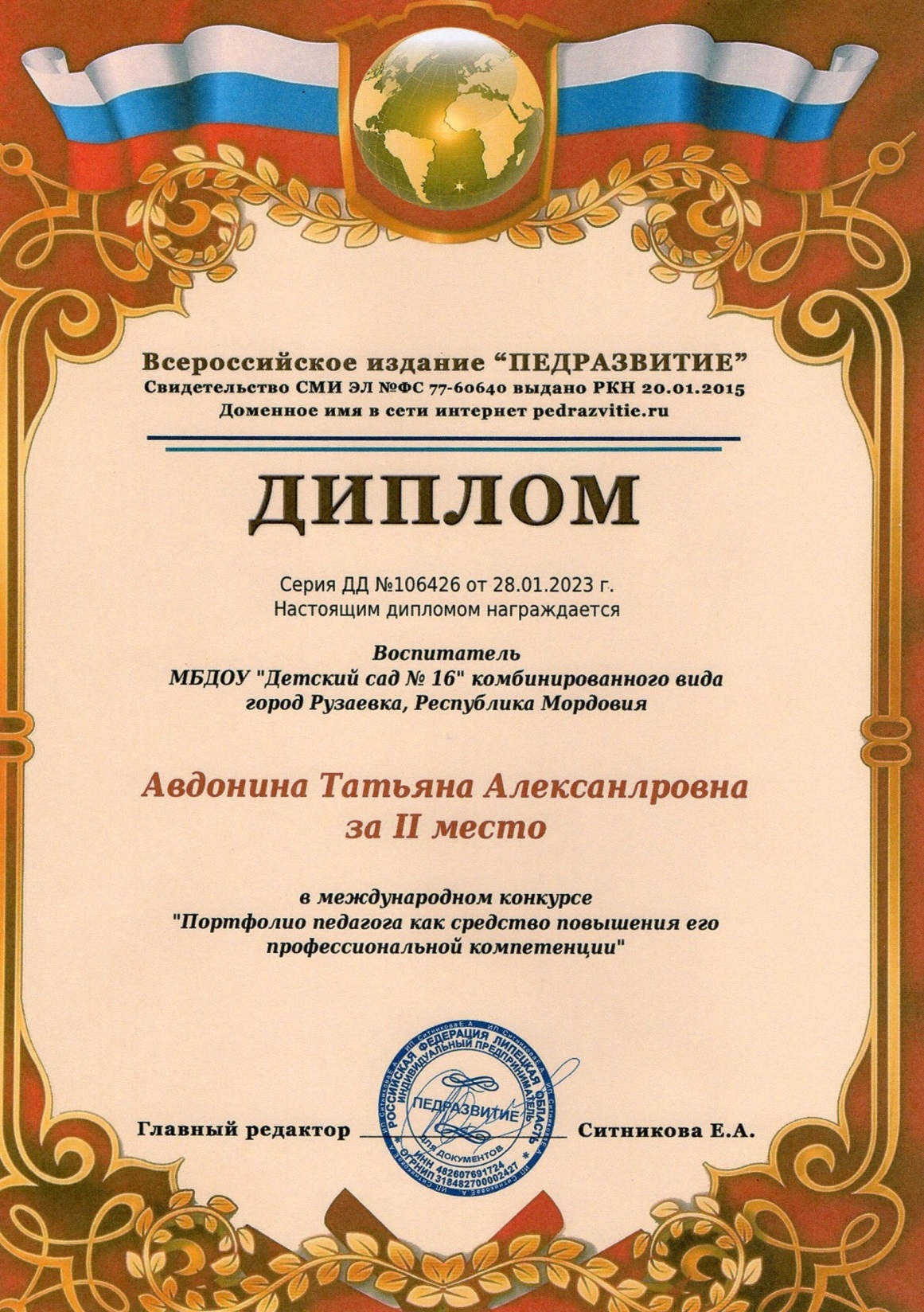 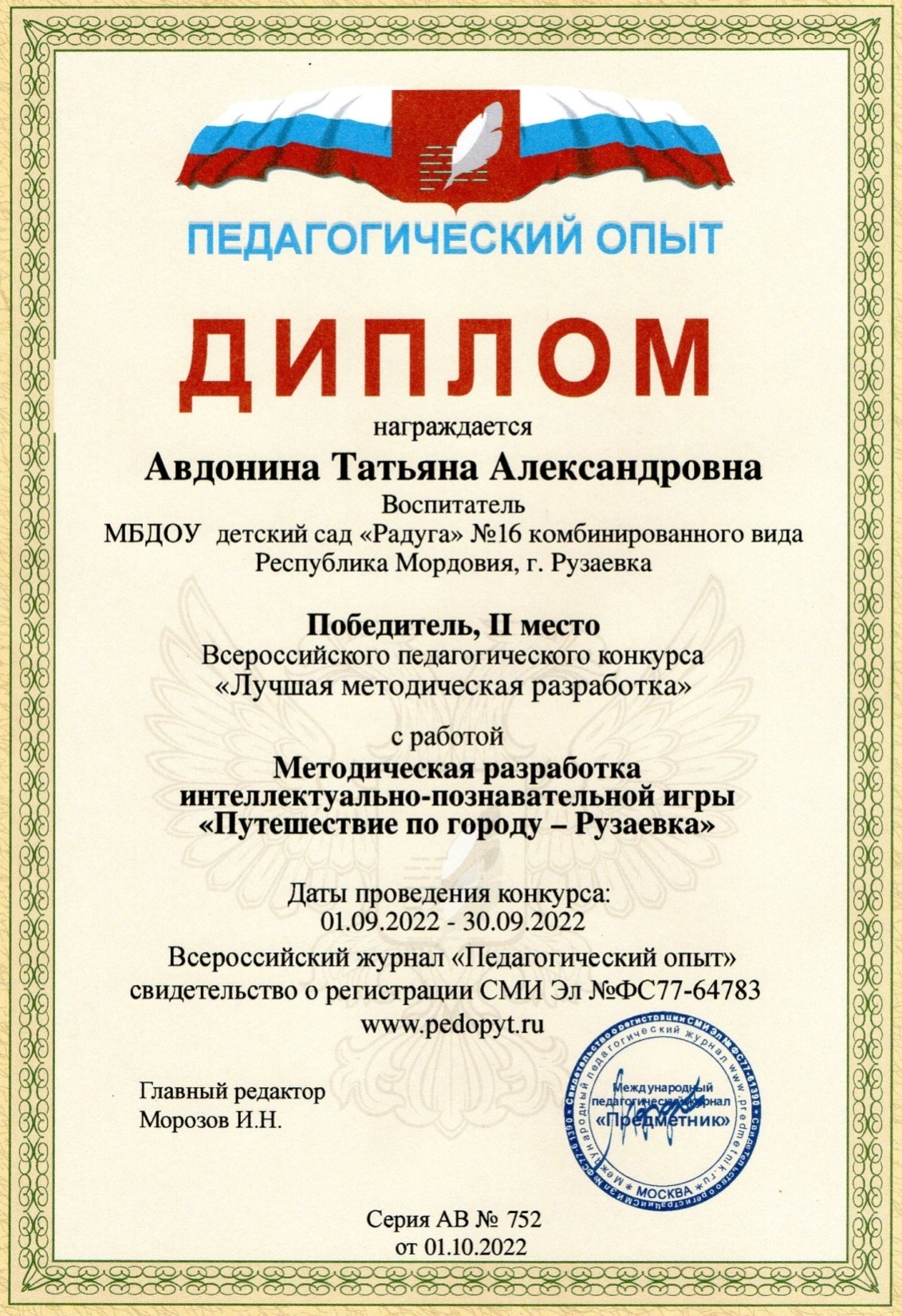 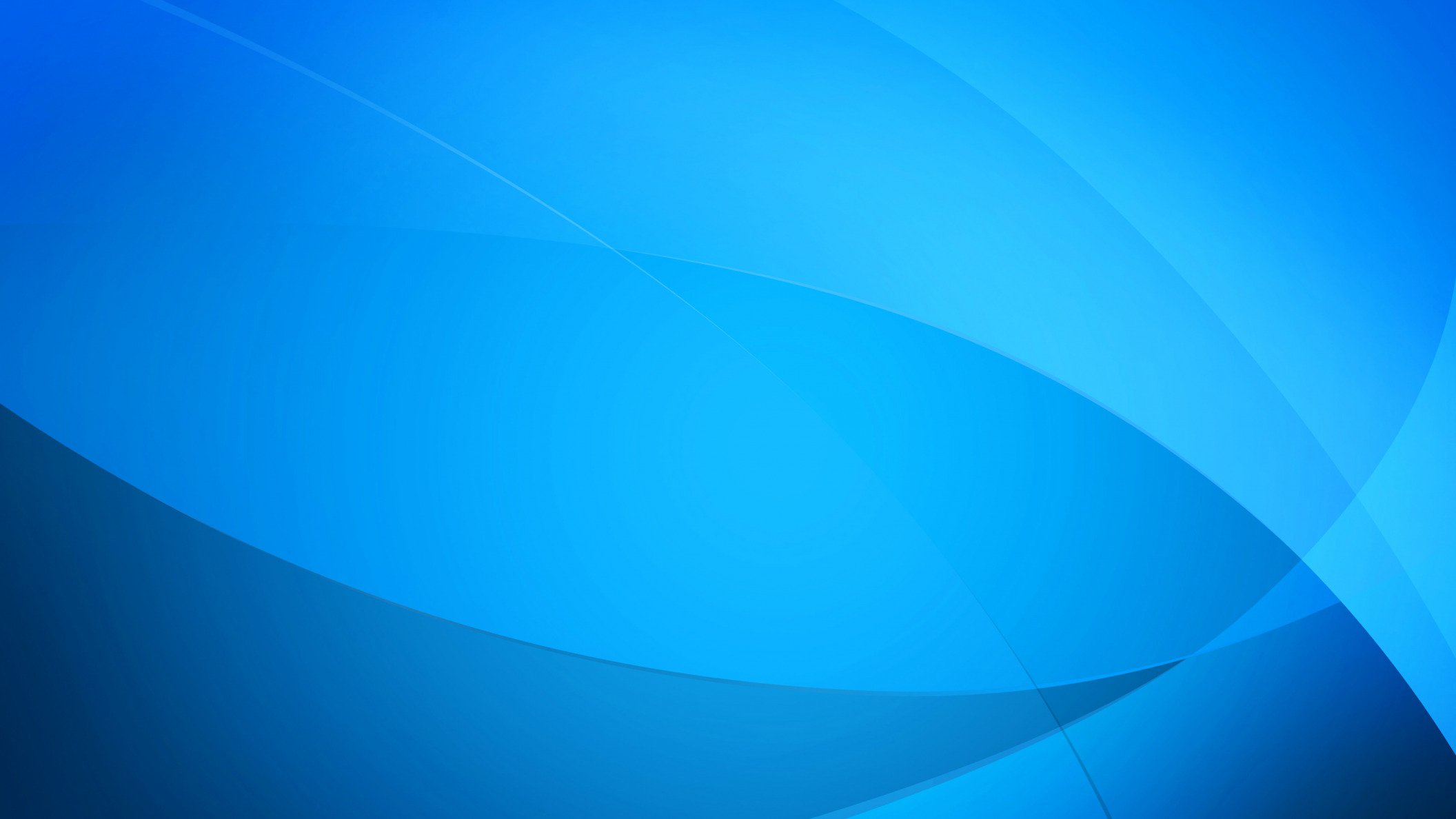 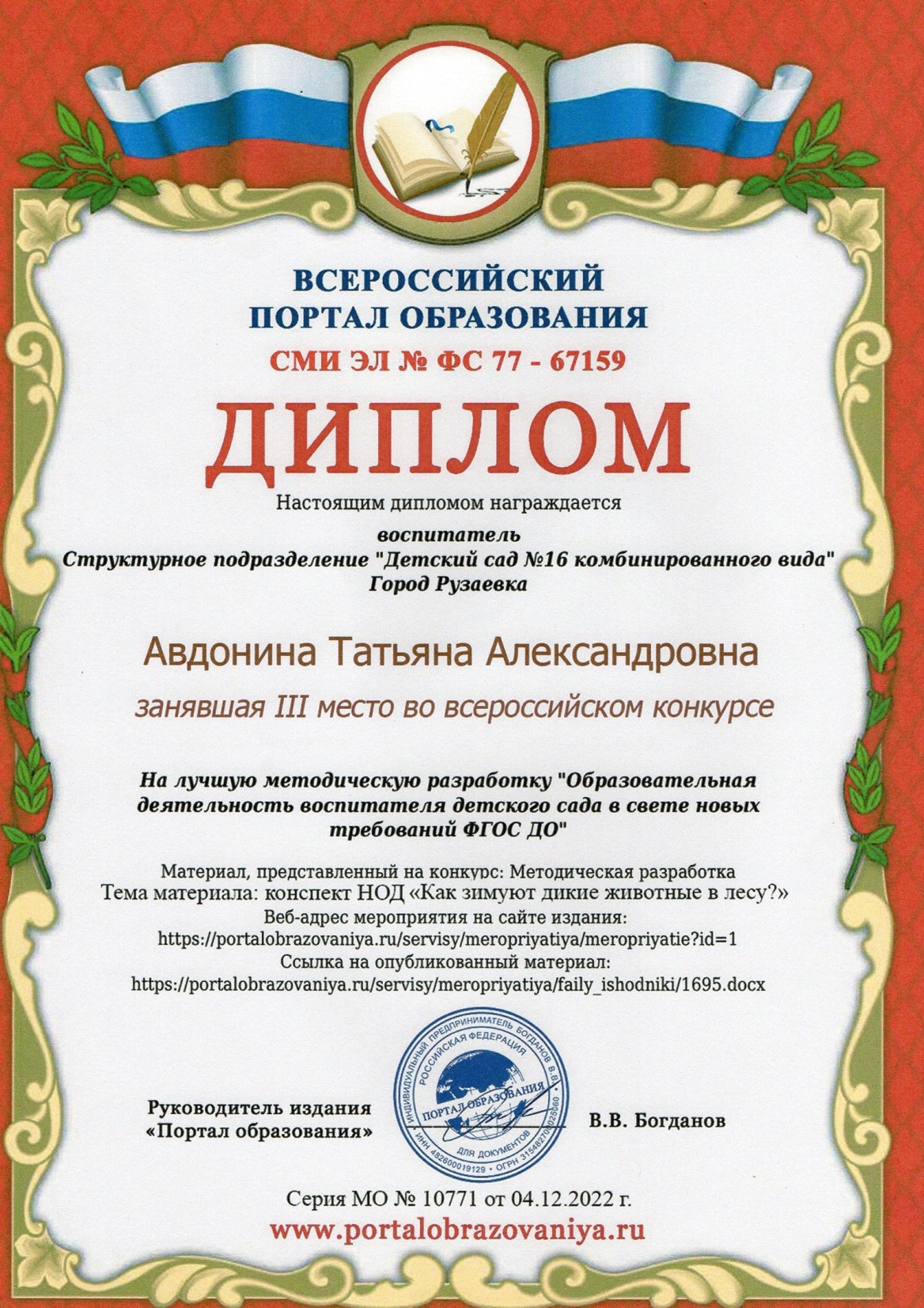 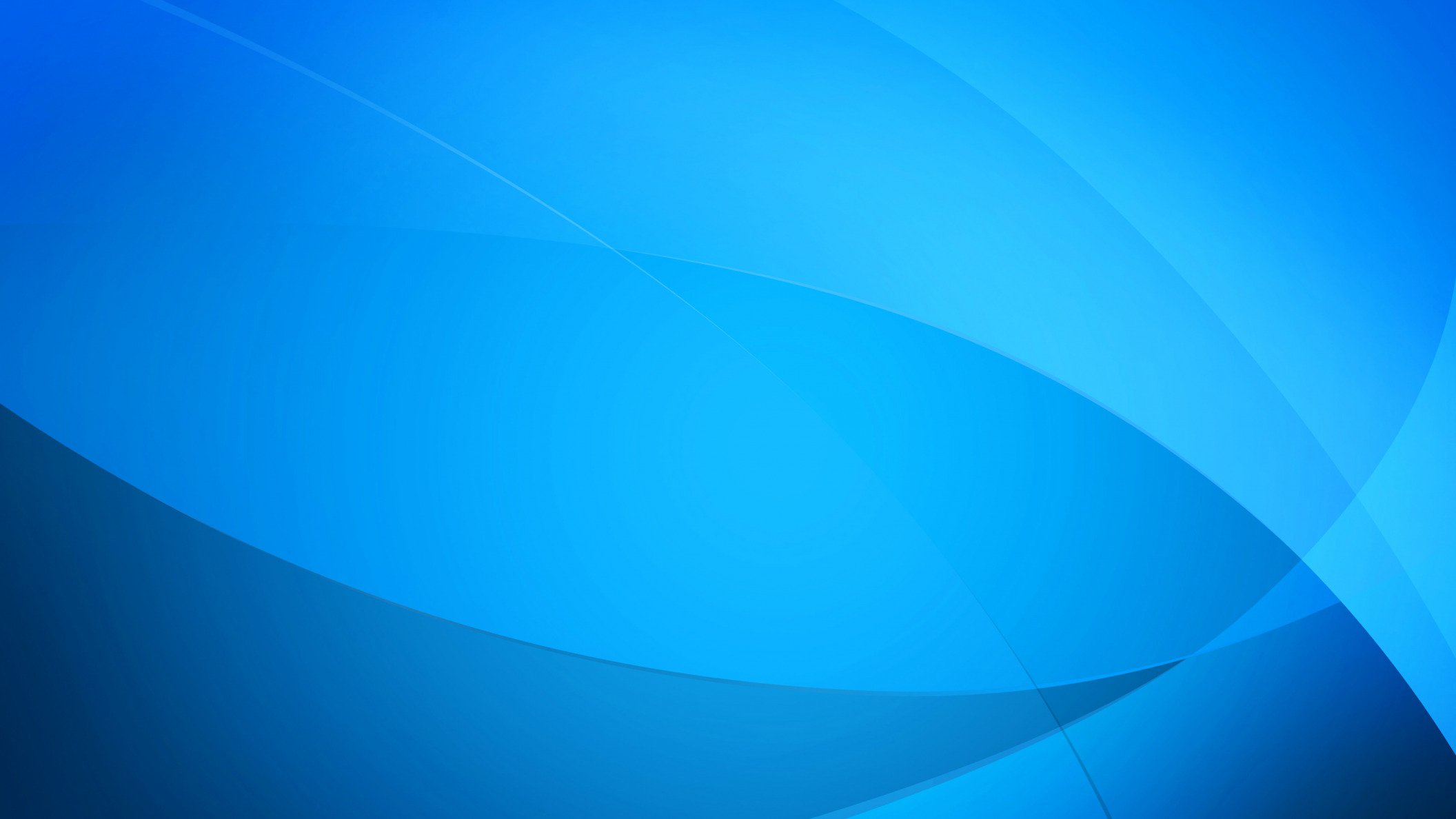 Награды и поощрения
Поощрения с различных сайтов и порталов сети Интернет-1
Поощрения муниципального уровня-1
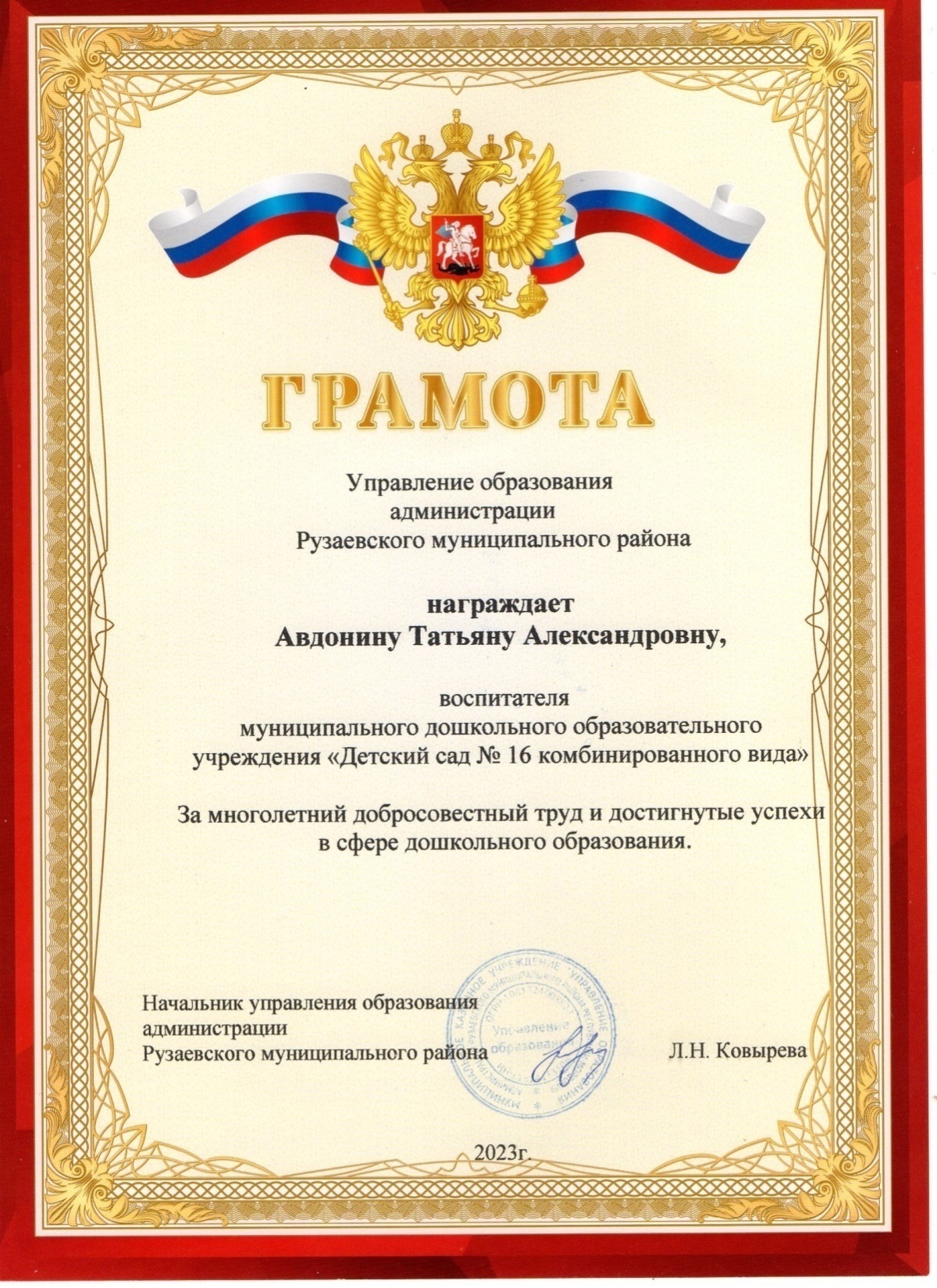 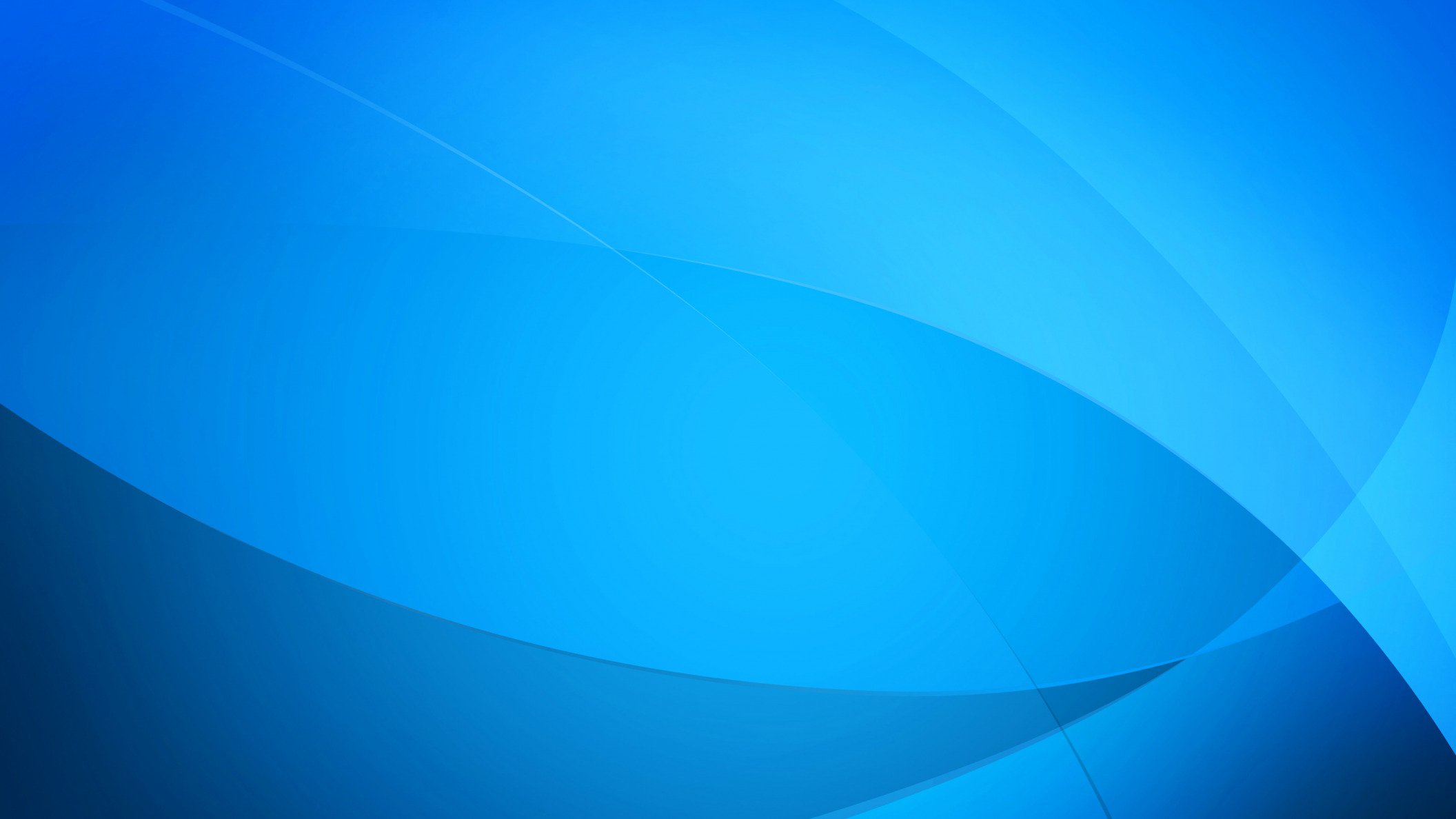 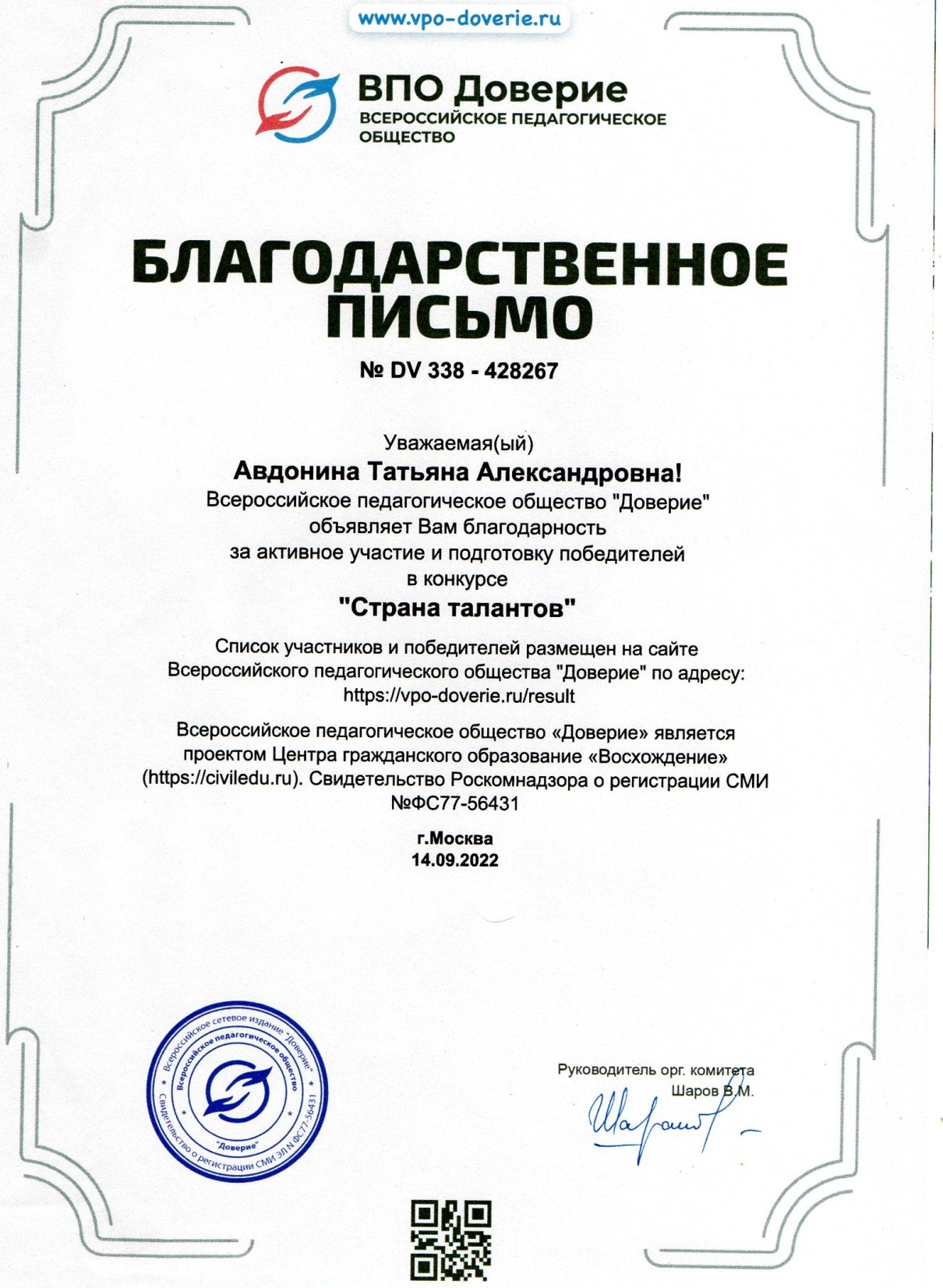